鐘聲廣播系統
１- ６: 裝置介紹
７-３０:鐘聲控制系統
       22-23:假日設定
       24-25:群組設定
       26-27:地震預報模擬
３１-６０:鐘聲設定系統
       43-60:時程設定
             48-57:晨讀英聽設計
       58-60:資料匯出
６１-６５:鐘聲控制系統
        62-63:資料匯入
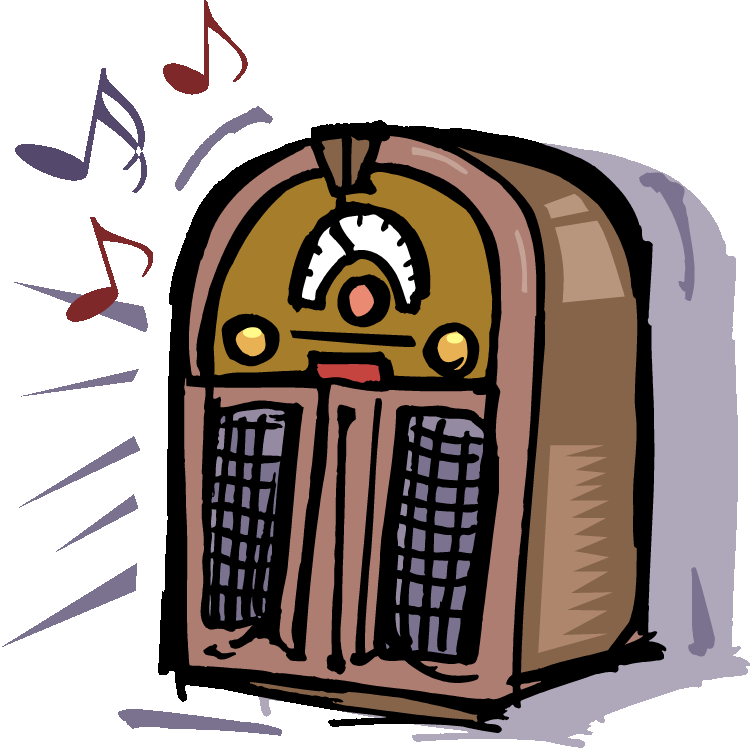 鐘聲廣播系統
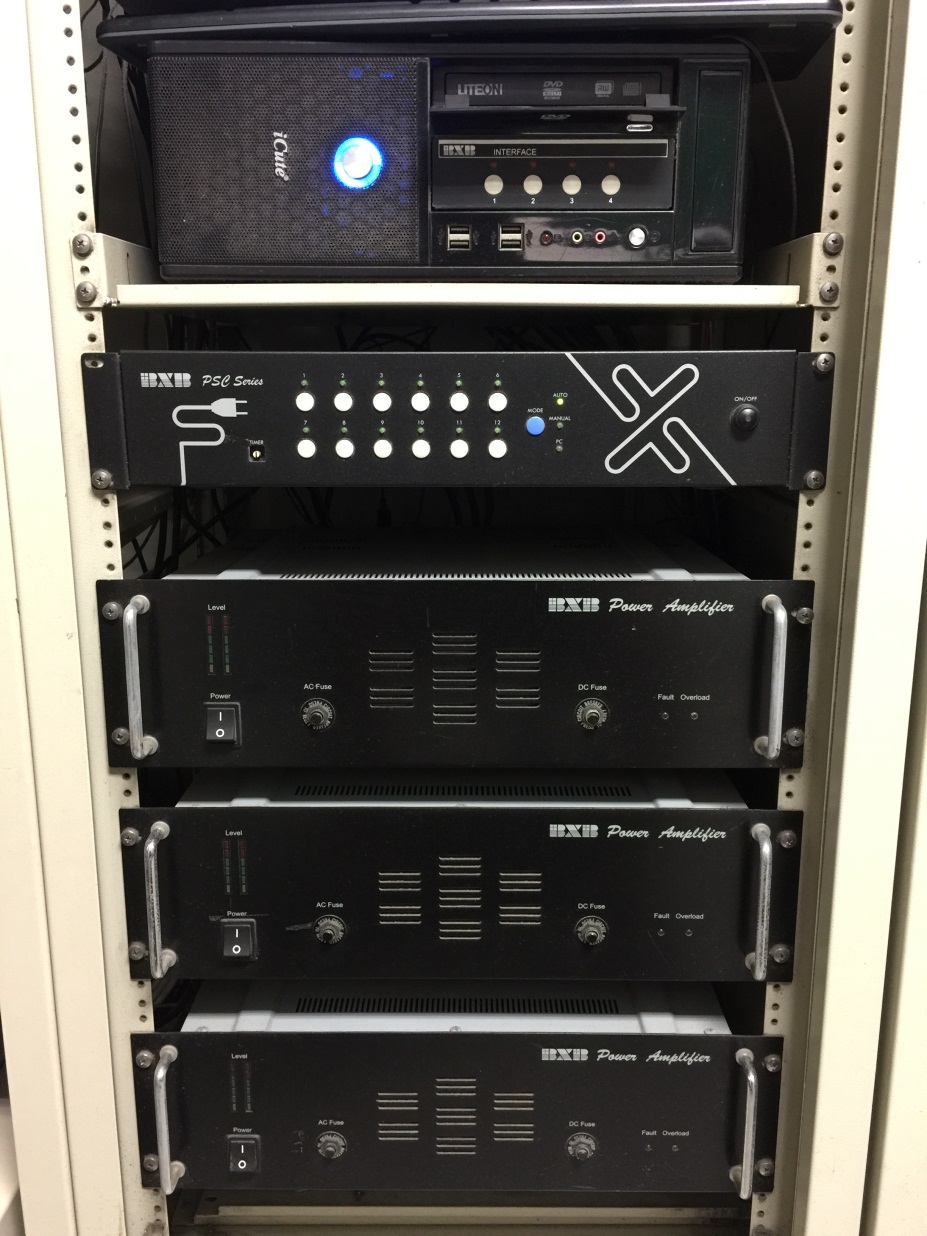 電腦主機
擴大機控制
保持打開狀態
擴大機X3
鐘聲廣播系統
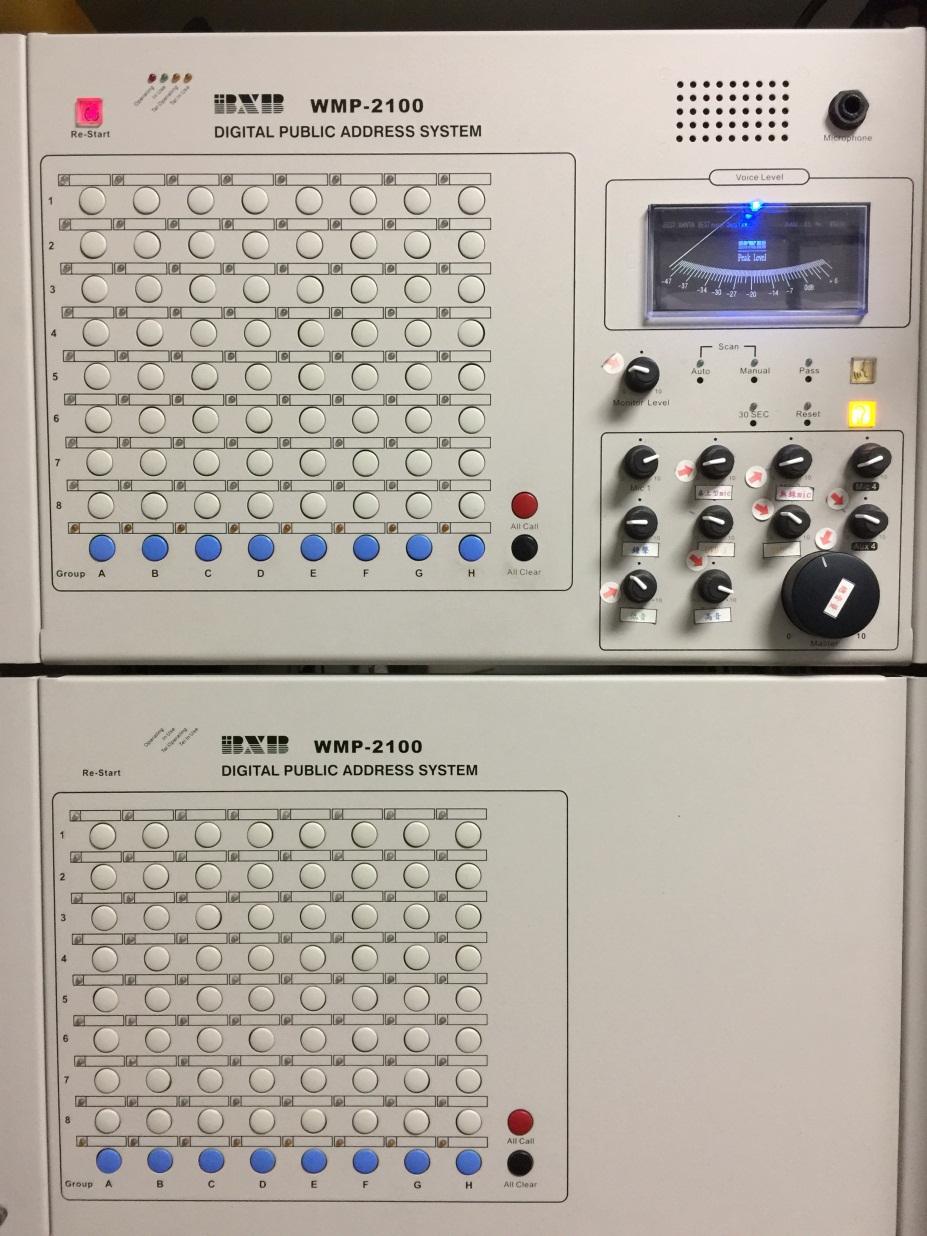 控制面板
分區對應紐
音量控制鈕
鐘聲廣播系統
監聽喇叭
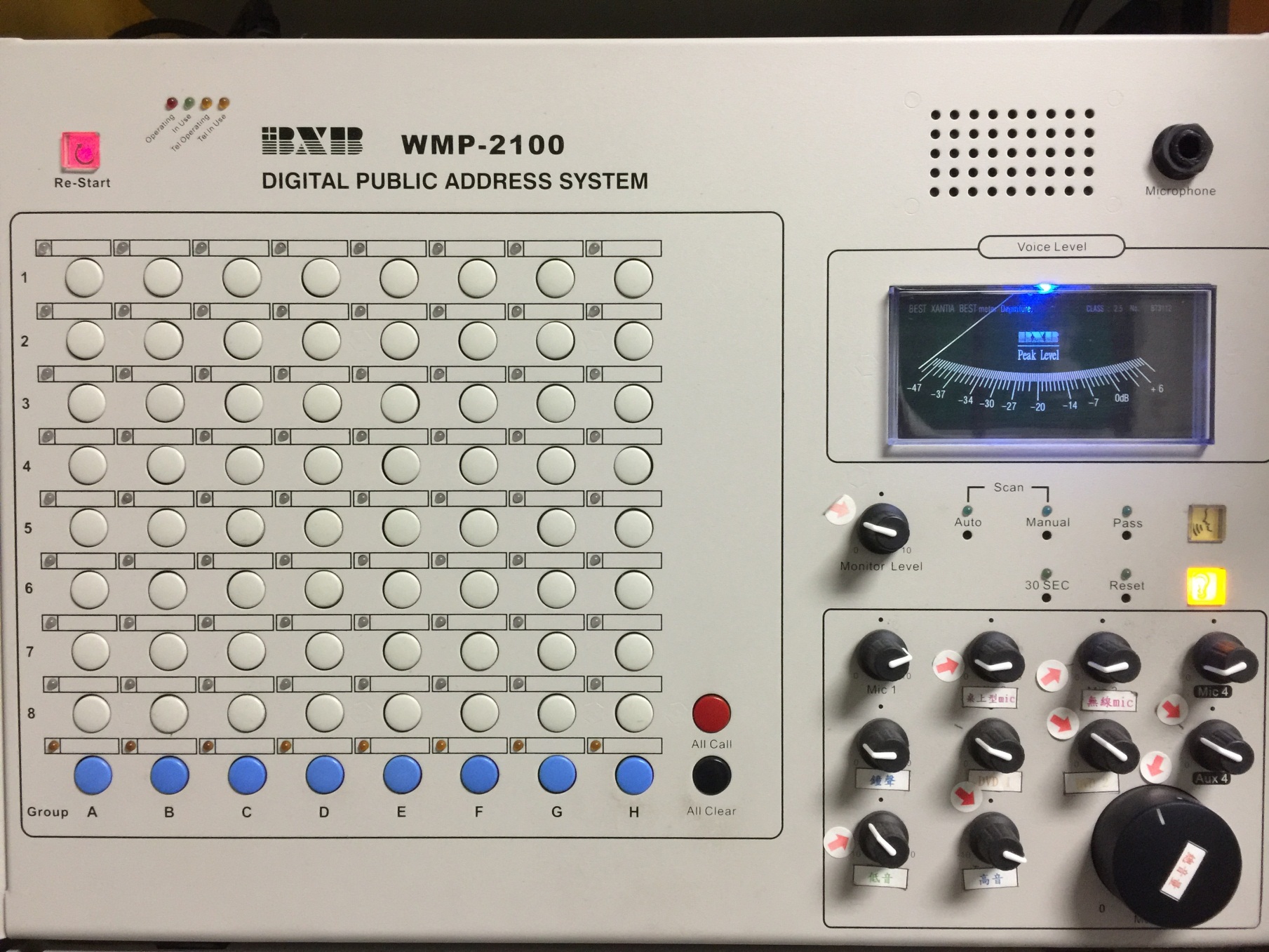 重置紐
監聽選擇
(教室or主機)
監聽音量
全區選擇
鐘聲廣播系統
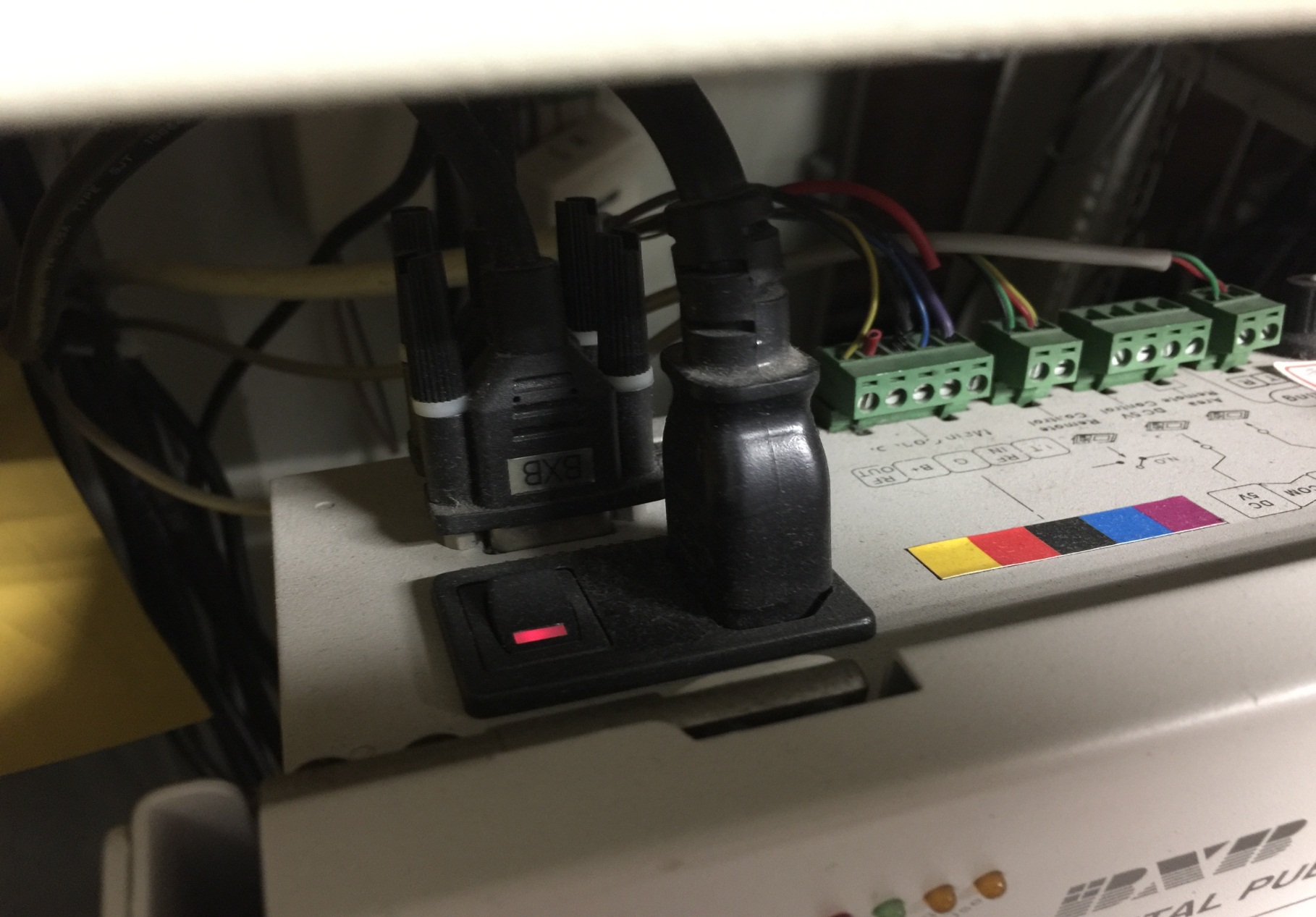 面板電線
接收器控制
面板開關
鐘聲廣播系統
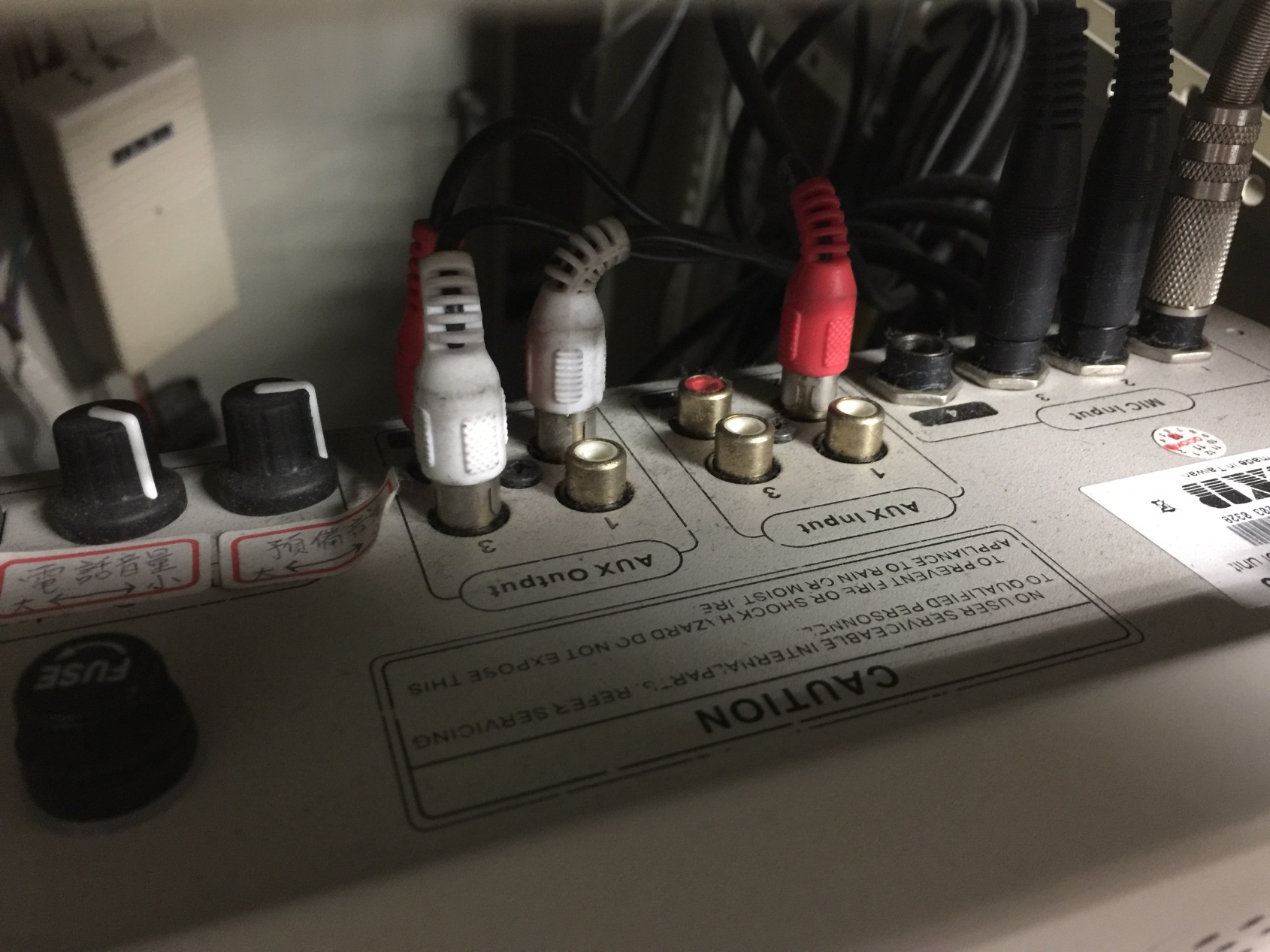 音源輸出、輸入
麥克風接頭
電話廣播音量
電話預備音量
鐘聲廣播系統
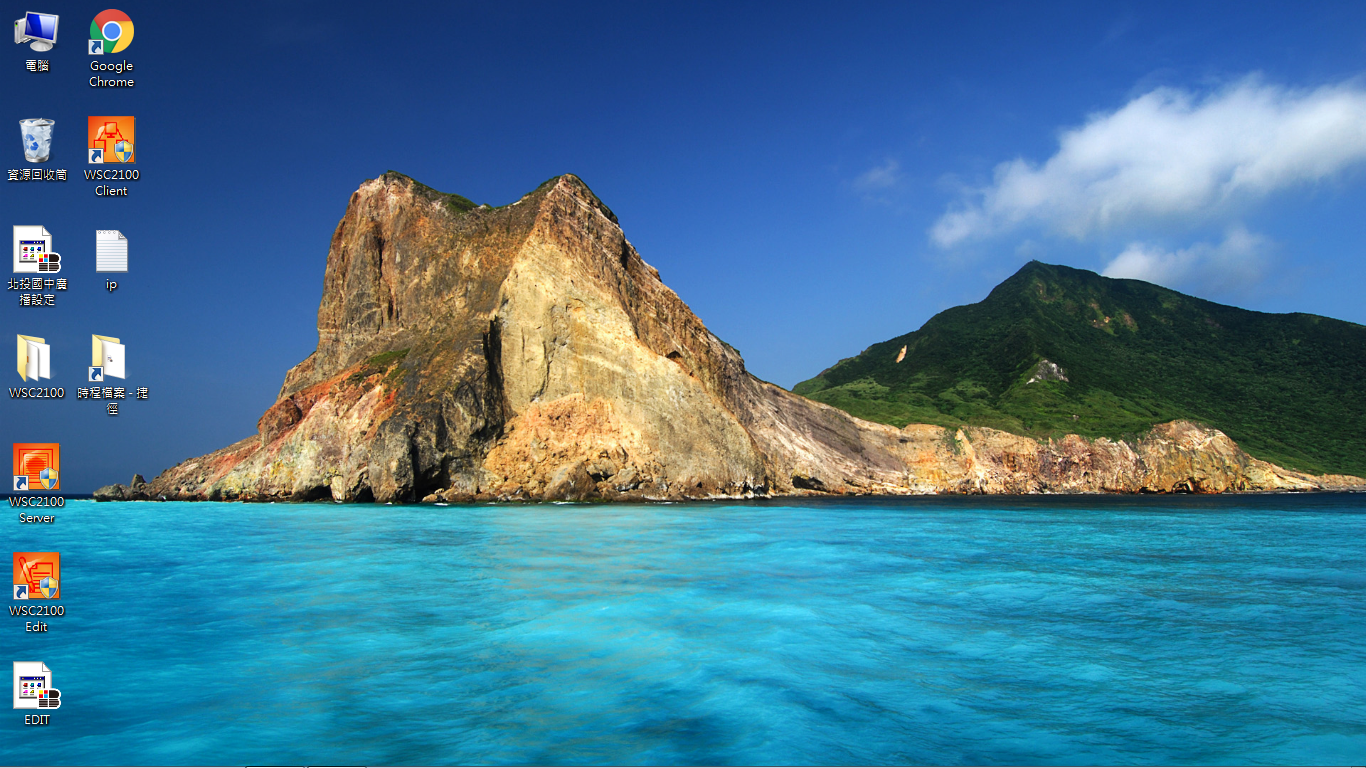 廣播系統基礎觀念：
原則上電腦上播什麼聲音
(音樂、電影、youtube等)
廣播就會送出什麼聲音
鐘聲系統
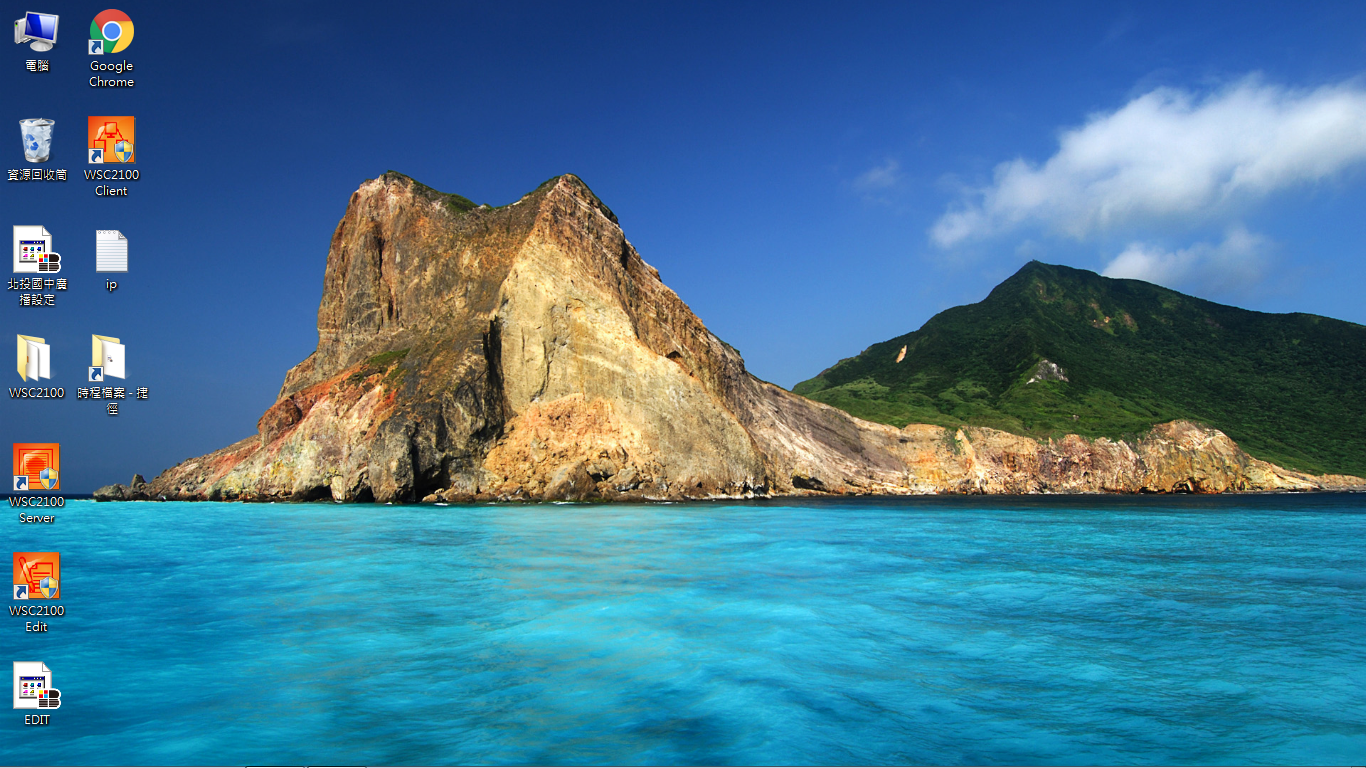 鐘聲控制系統
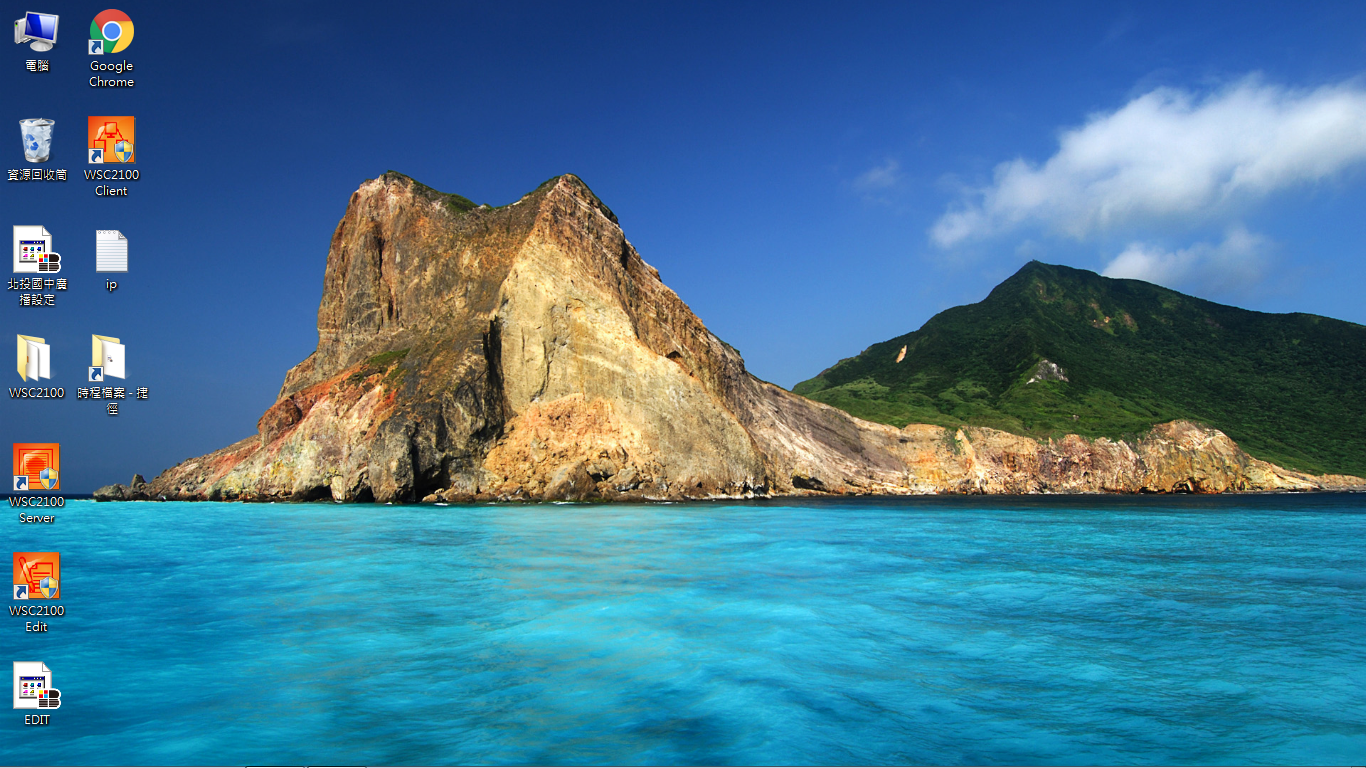 鐘聲系統
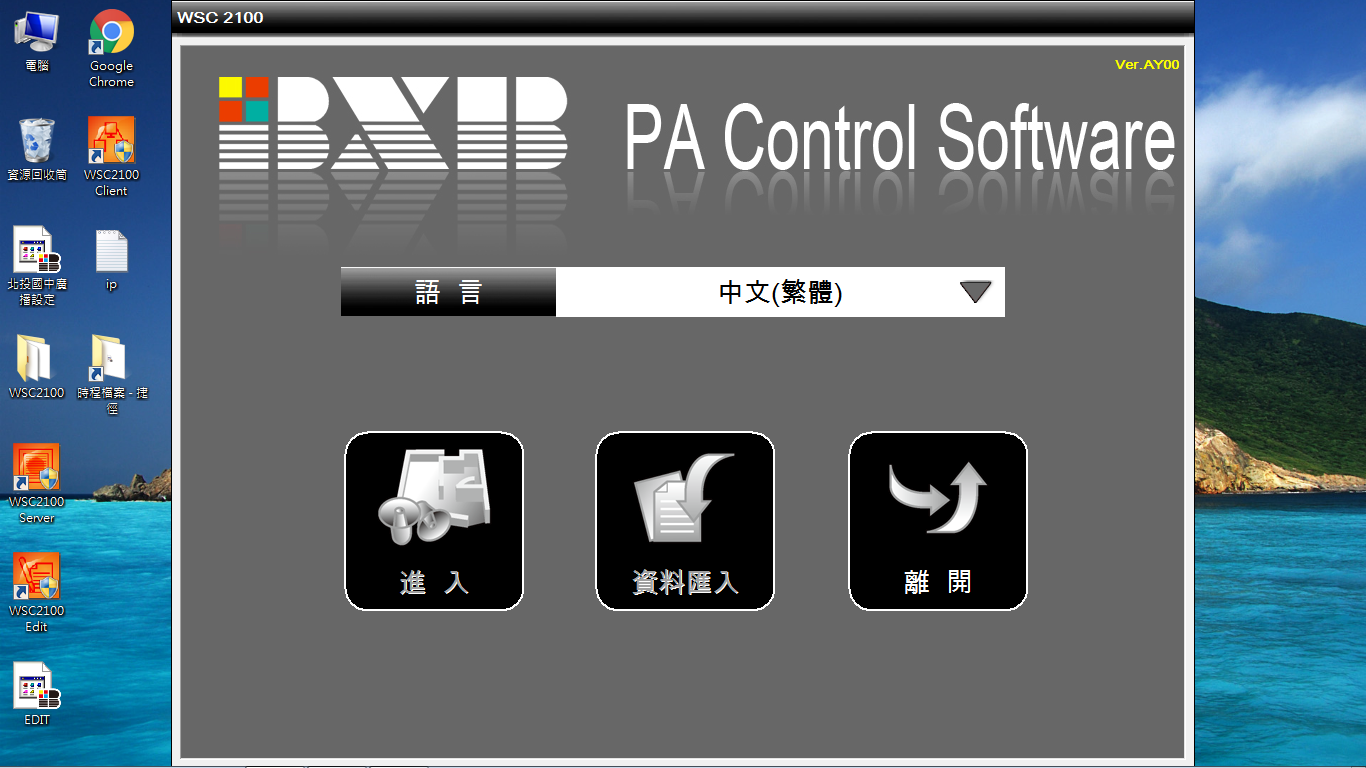 鐘聲系統
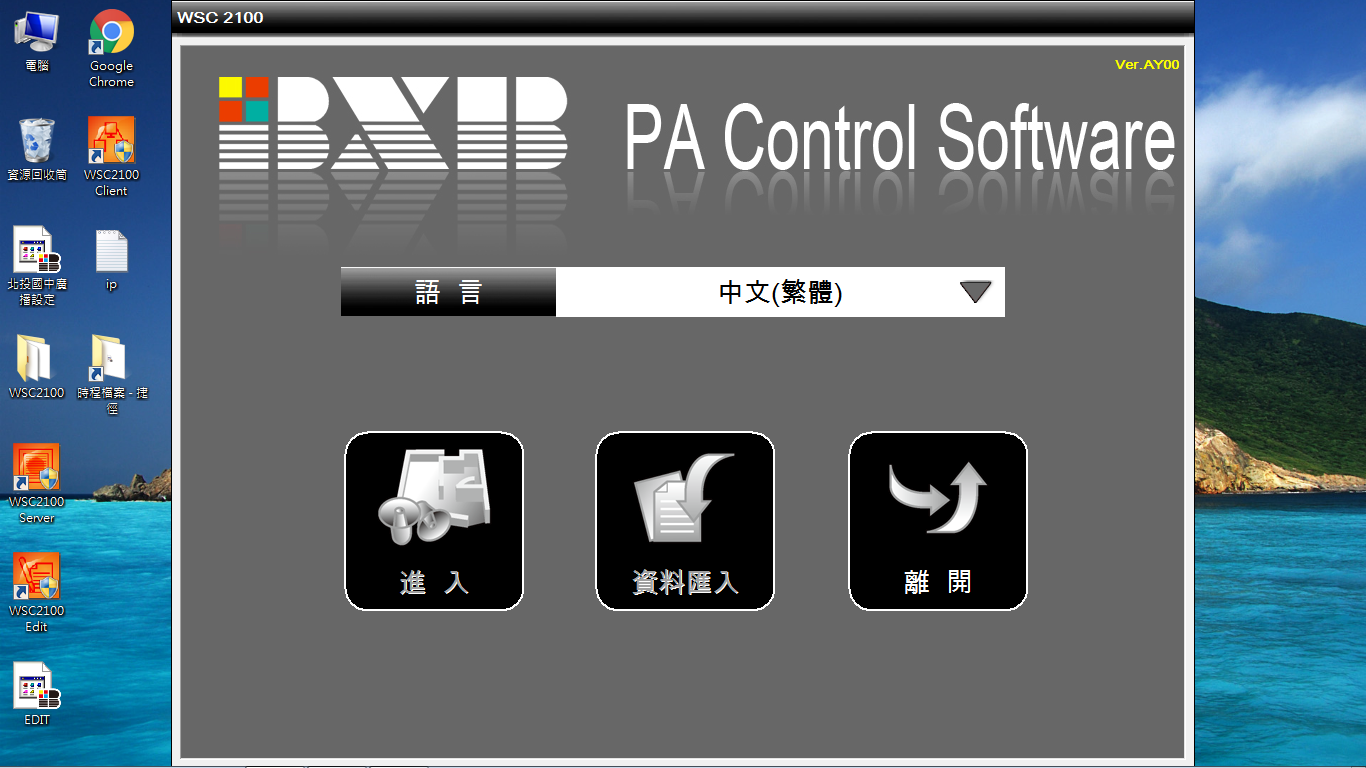 鐘聲系統
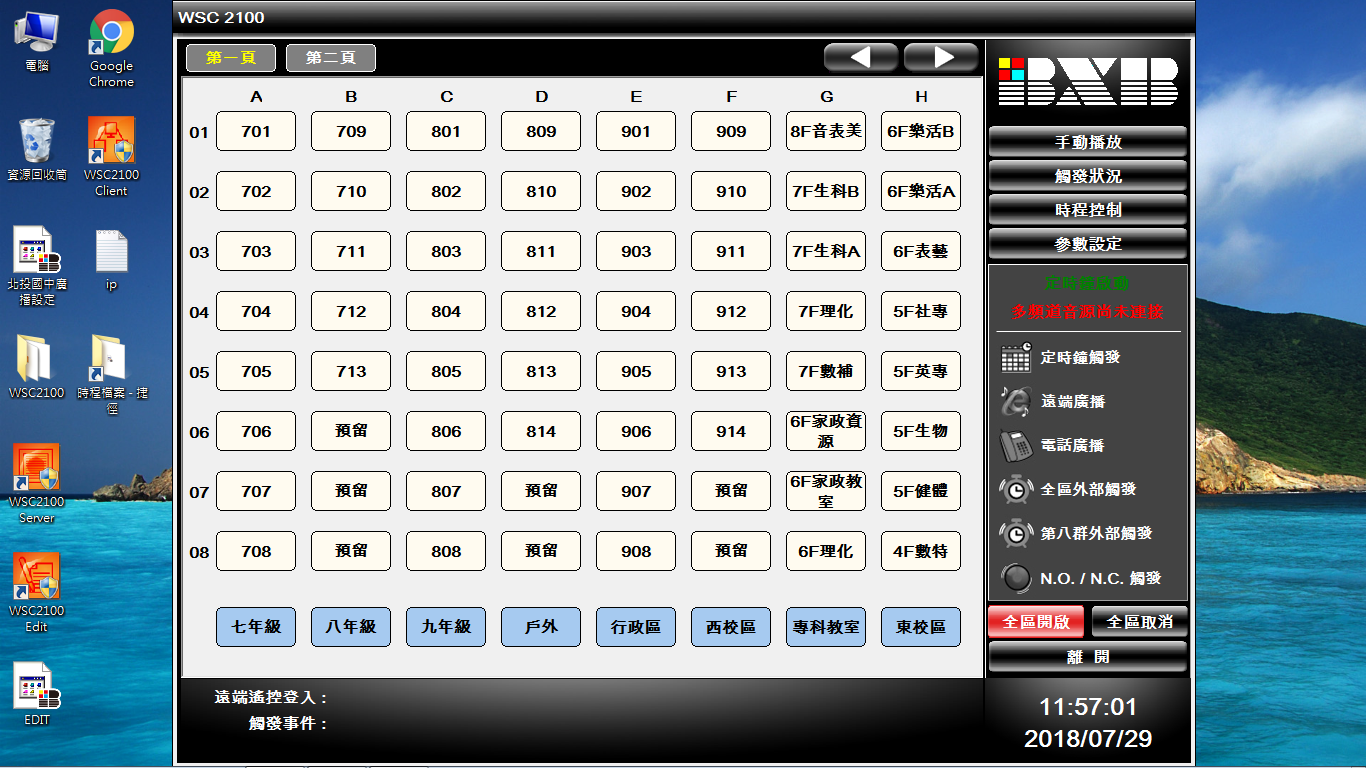 共兩頁
鐘聲系統
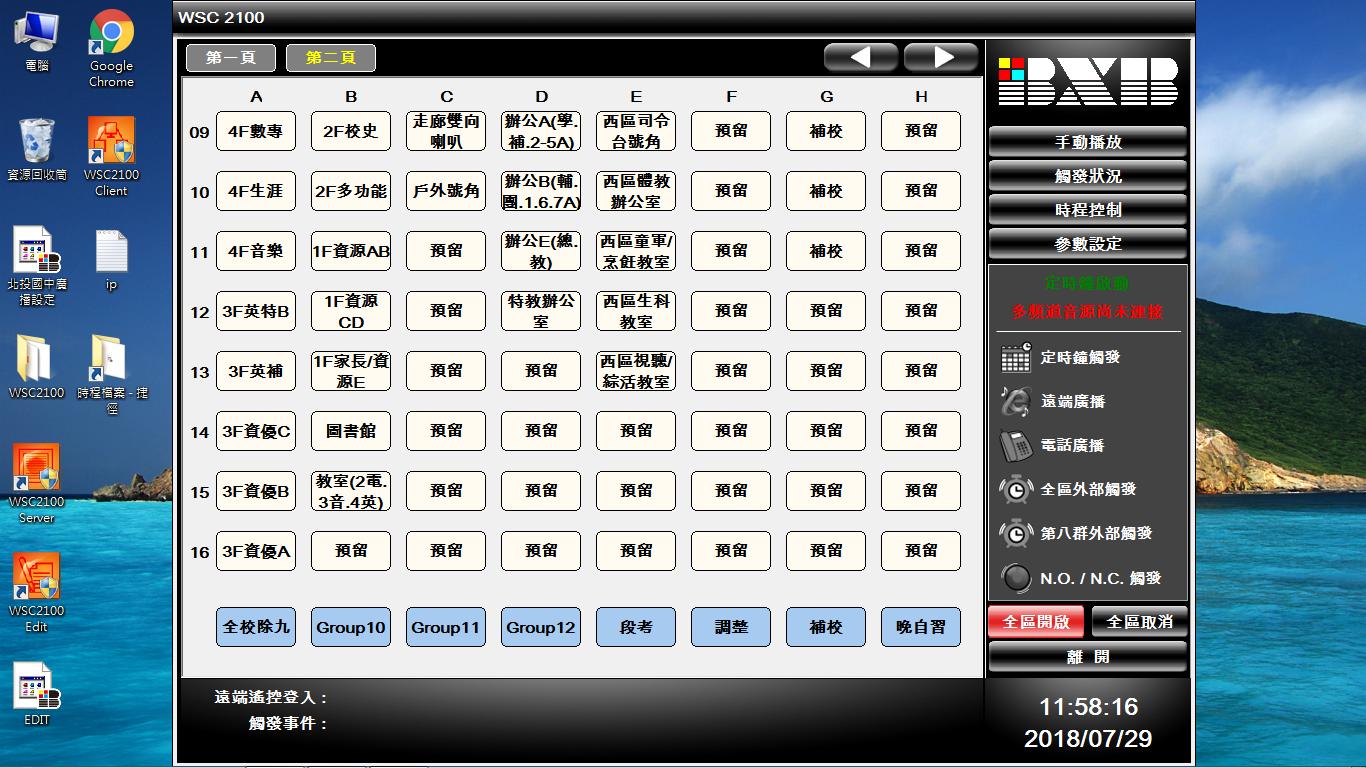 鐘聲系統
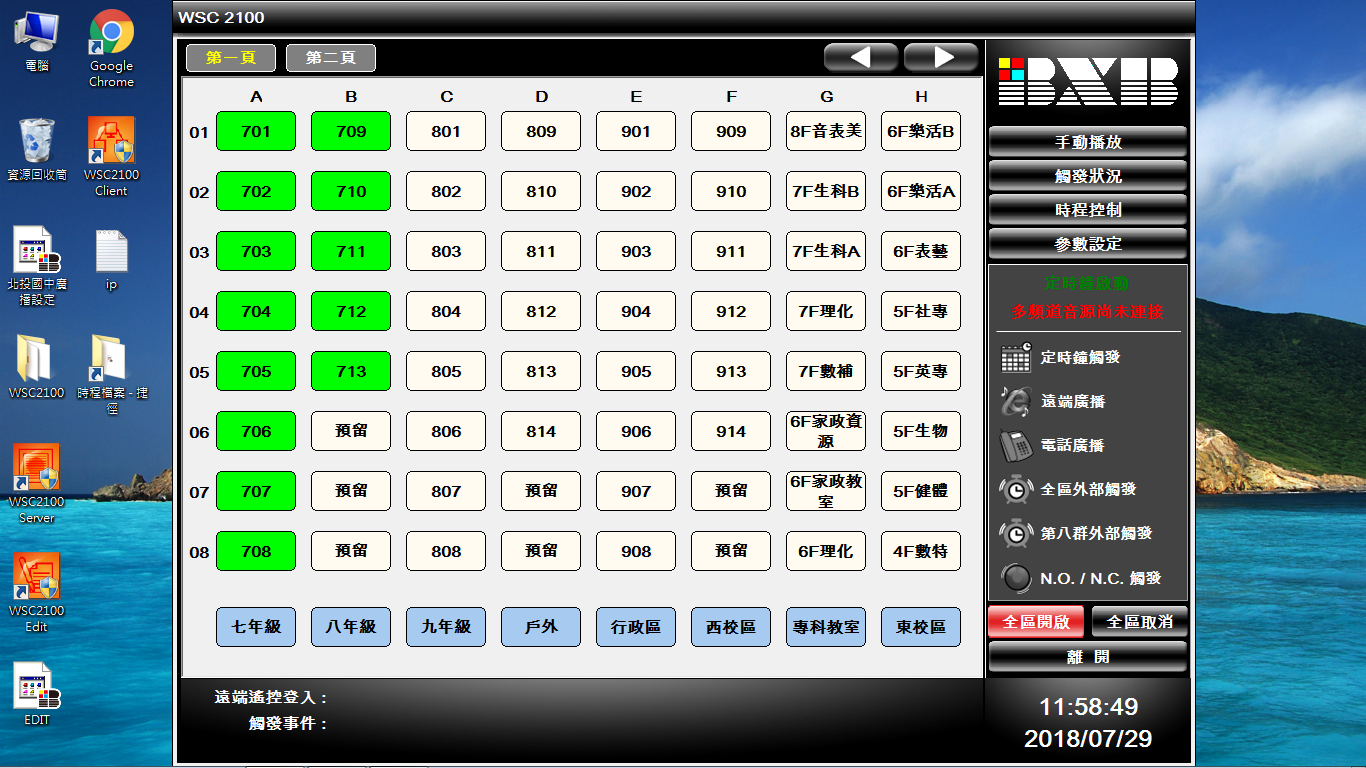 群組選擇
鐘聲系統
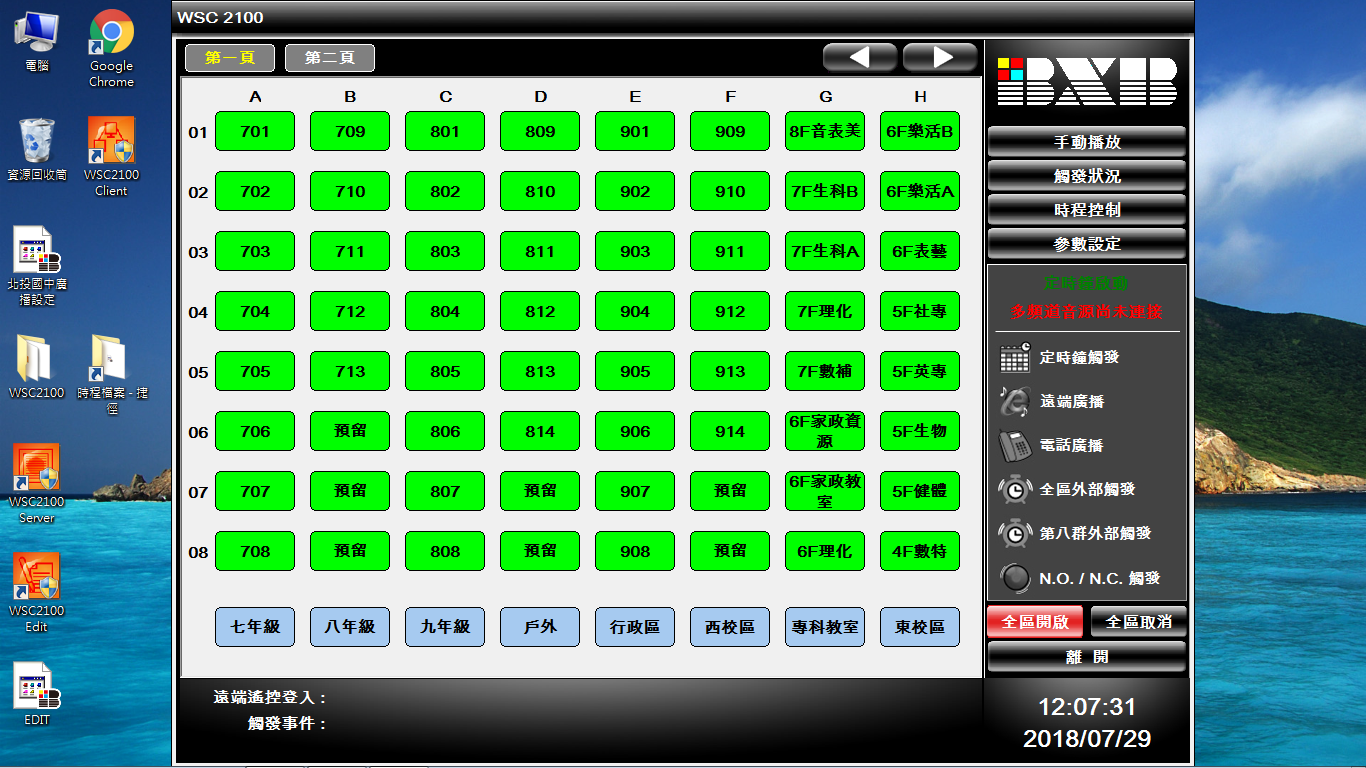 全區選擇
鐘聲系統
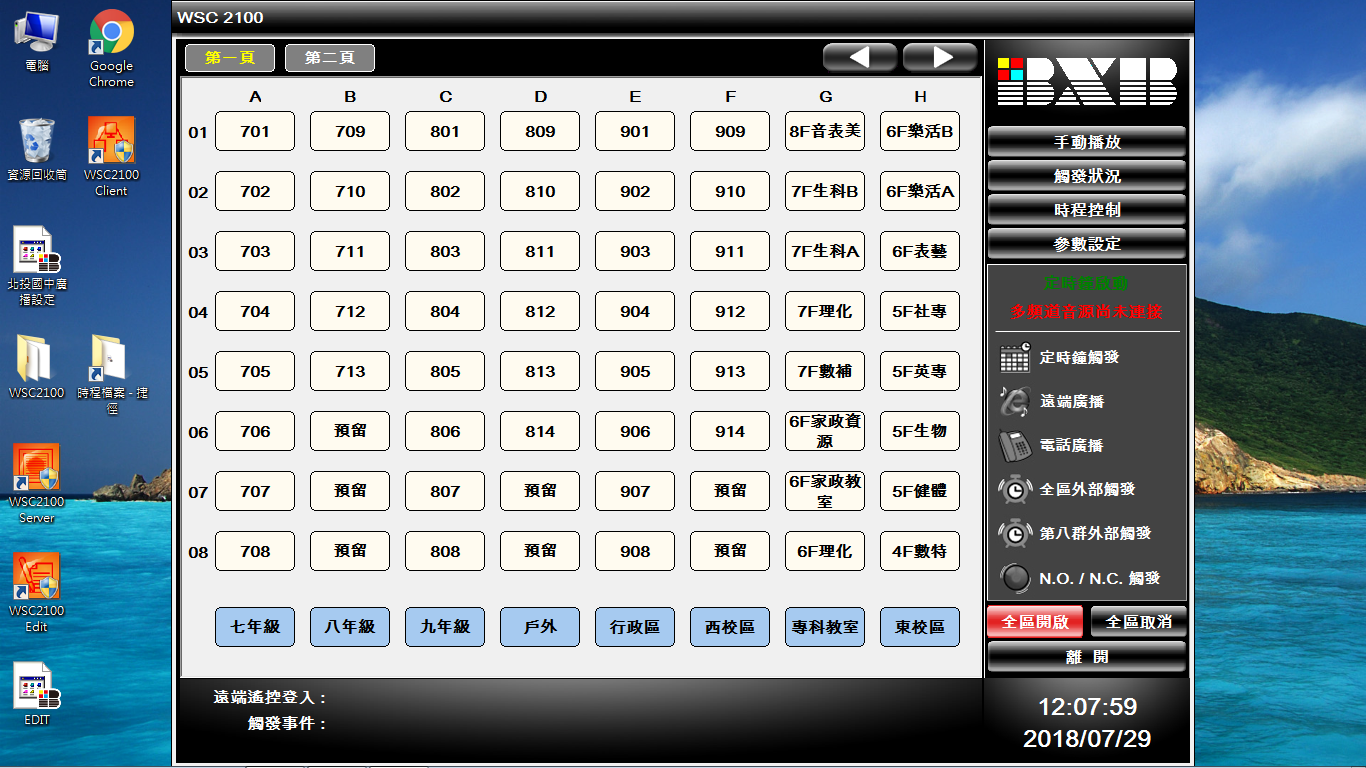 全區取消
鐘聲系統
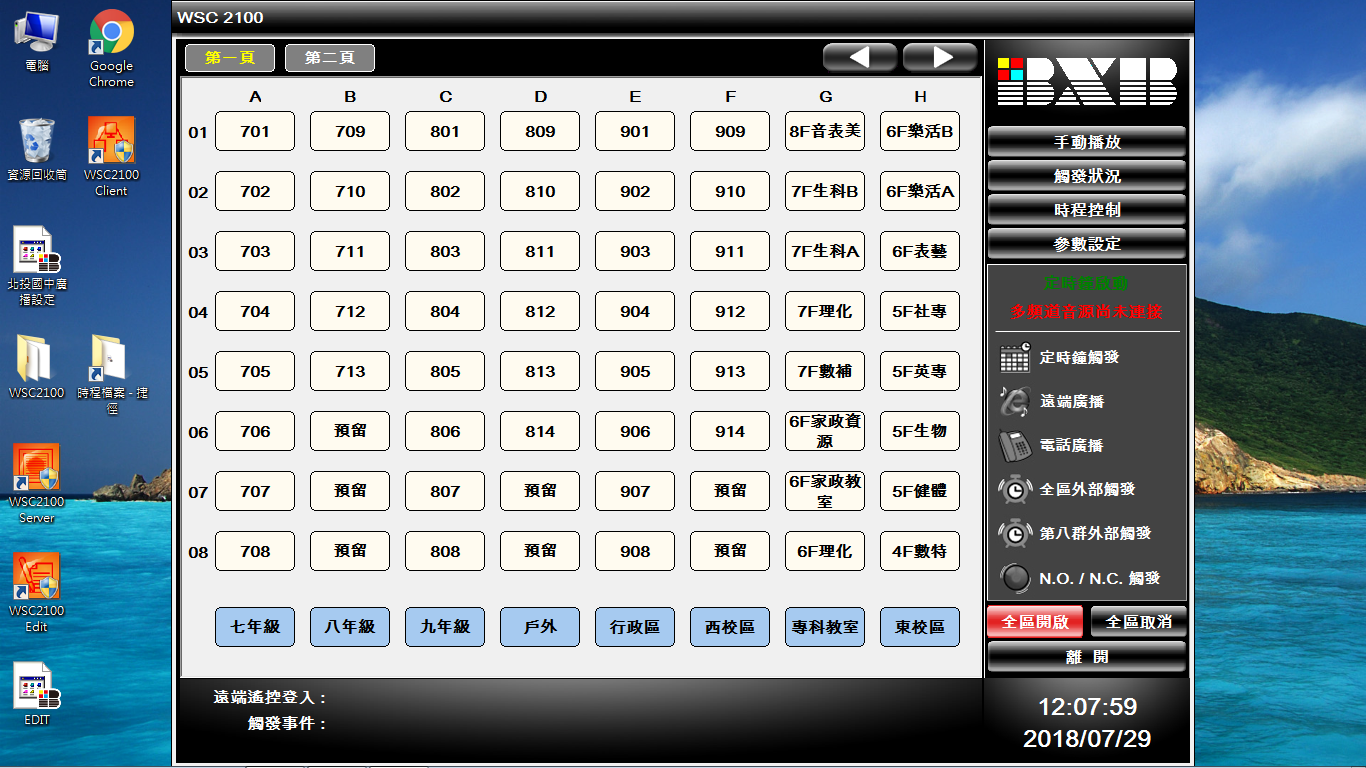 時程控制
鐘聲系統
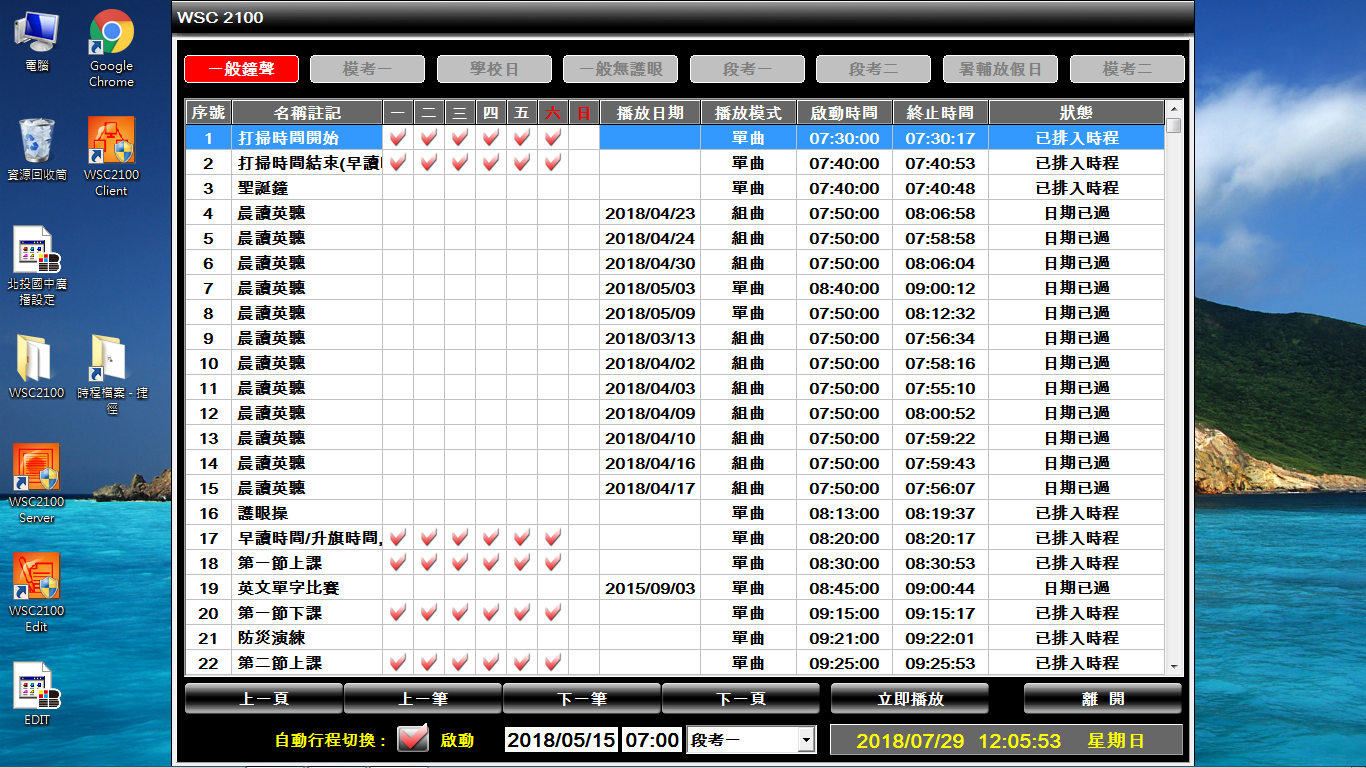 時程選擇
鐘聲系統
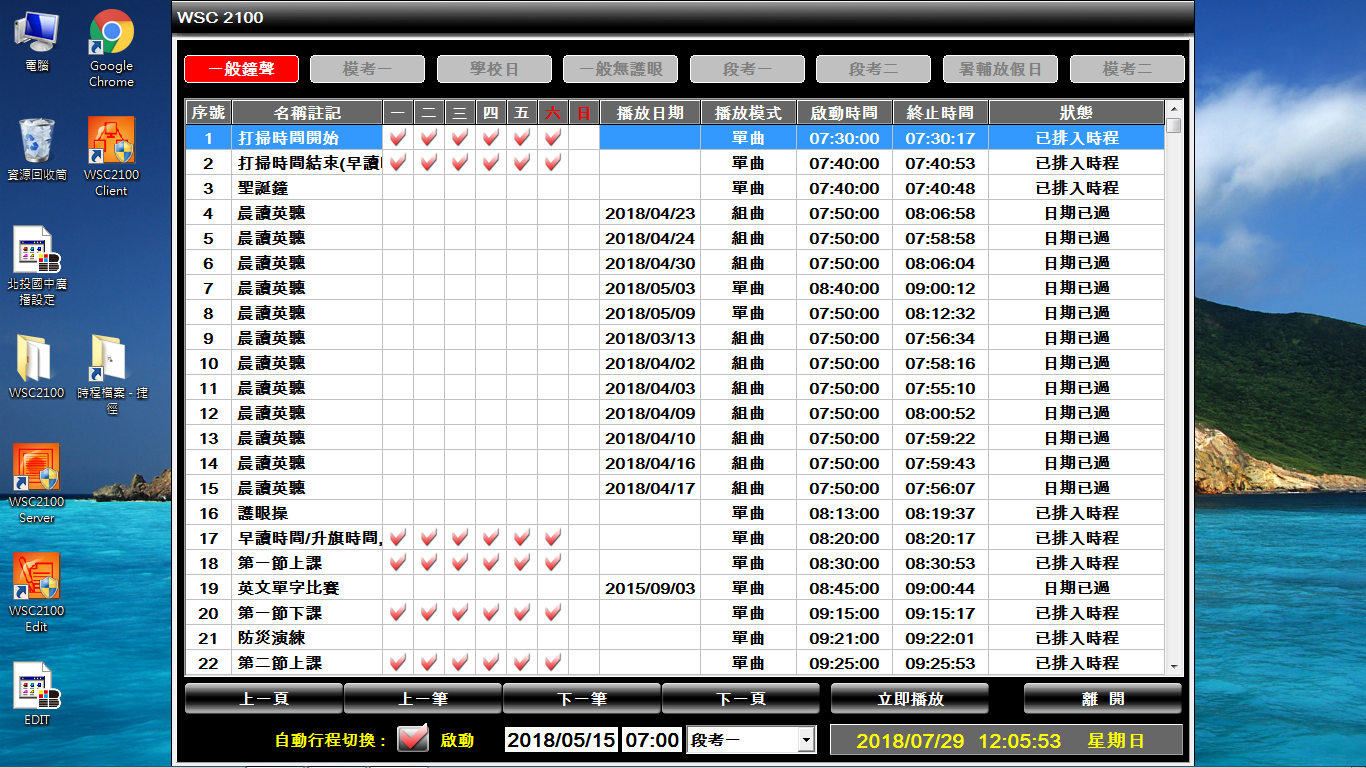 時程大略
鐘聲系統
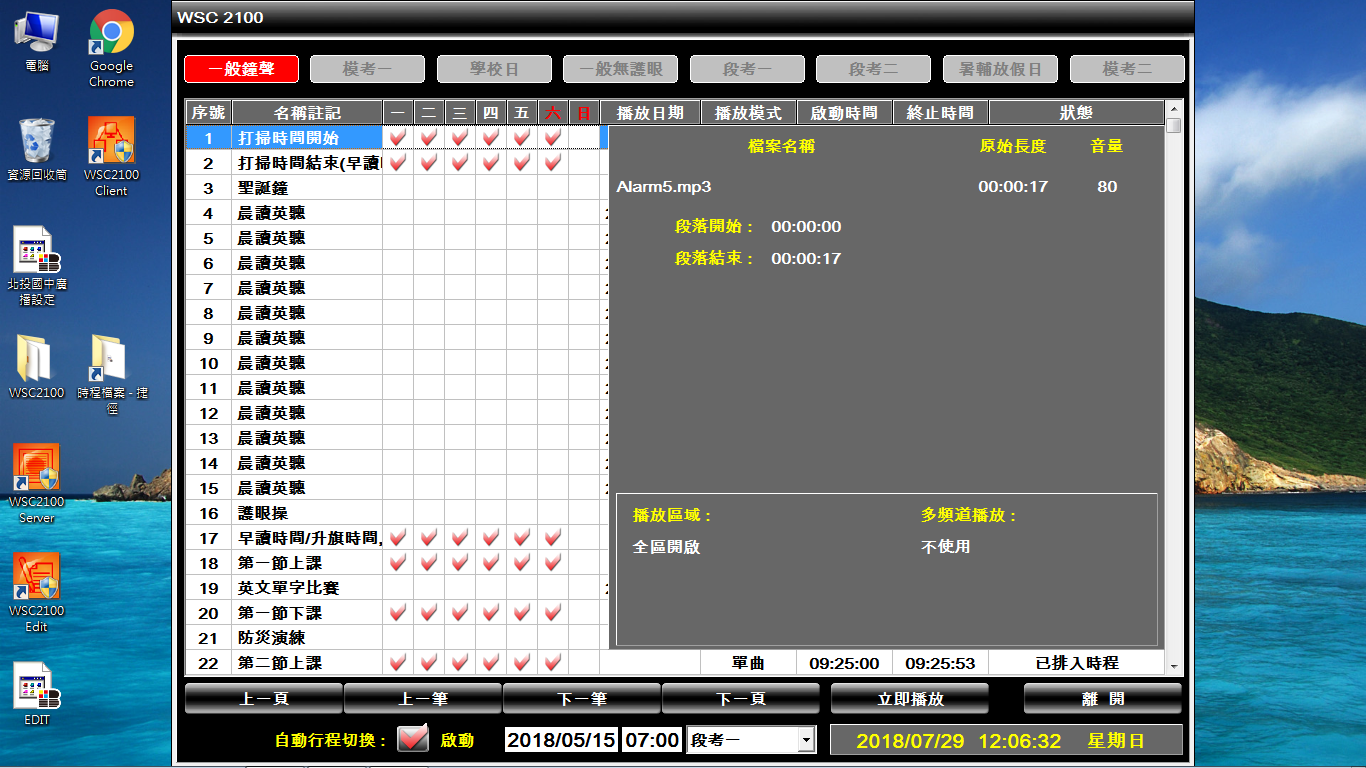 時程內容
鐘聲系統
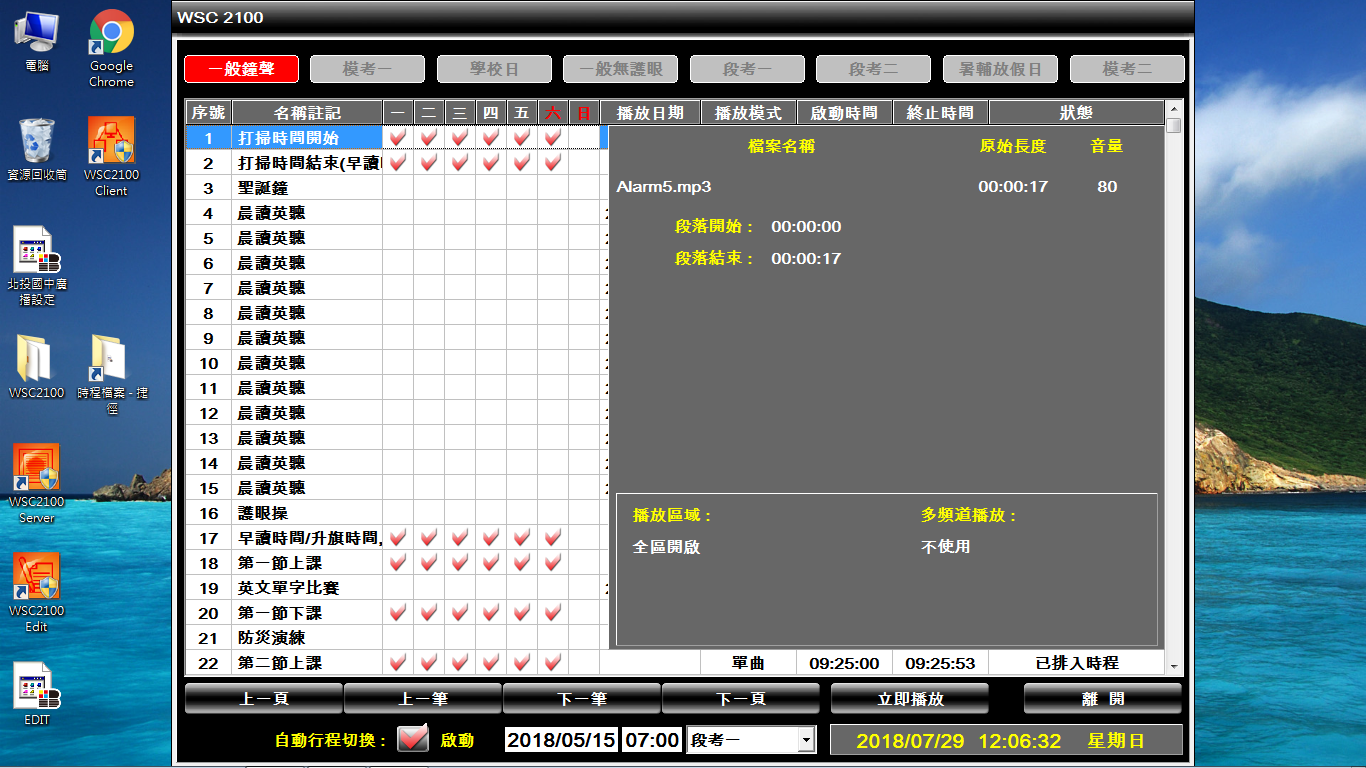 需要時可立即撥放
鐘聲系統
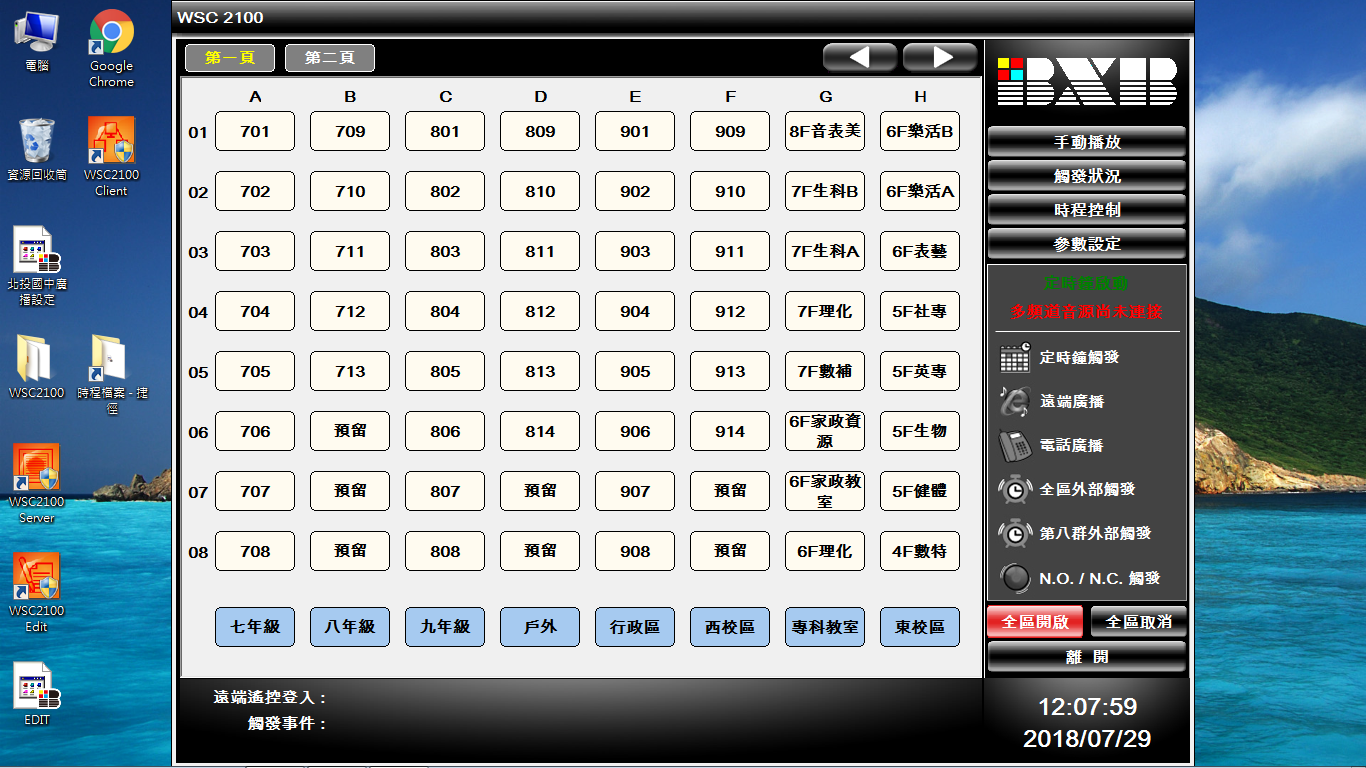 參數設定
鐘聲系統
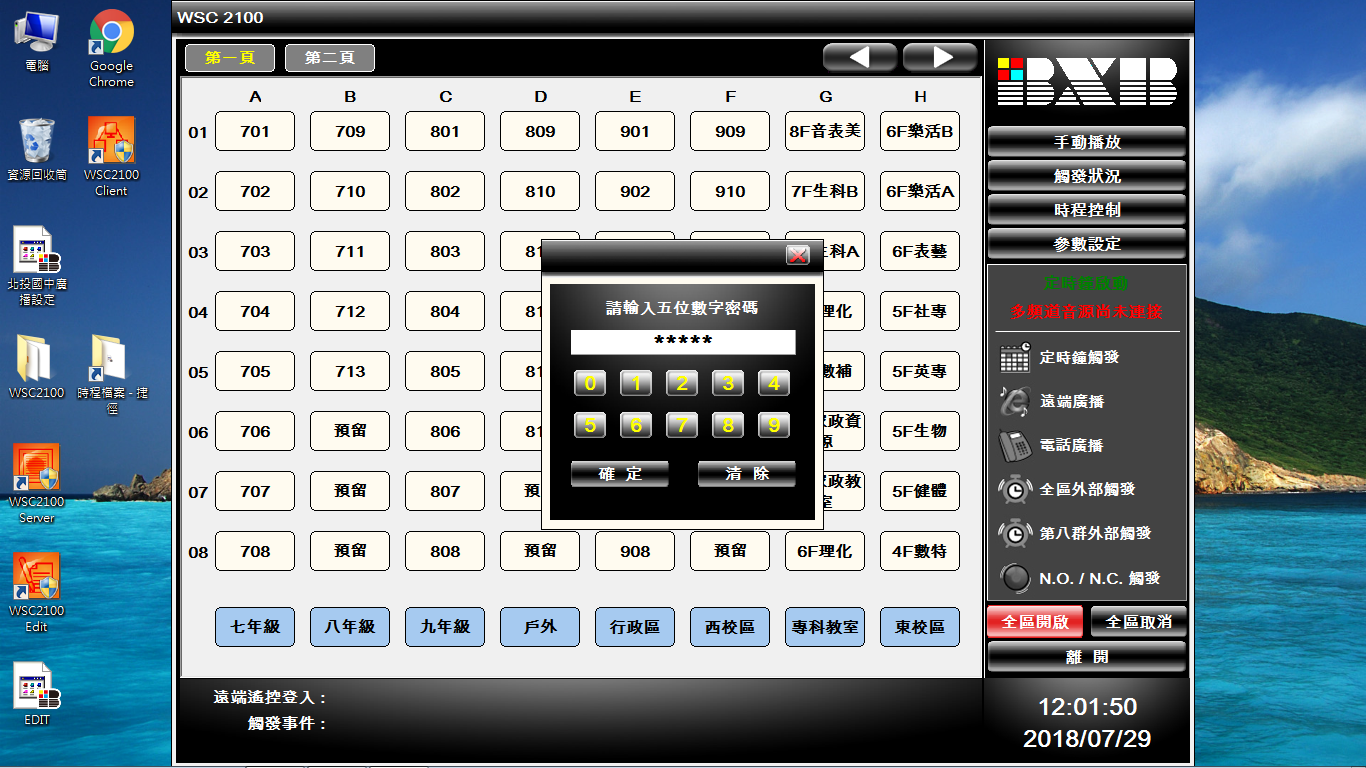 密碼為00000
鐘聲系統
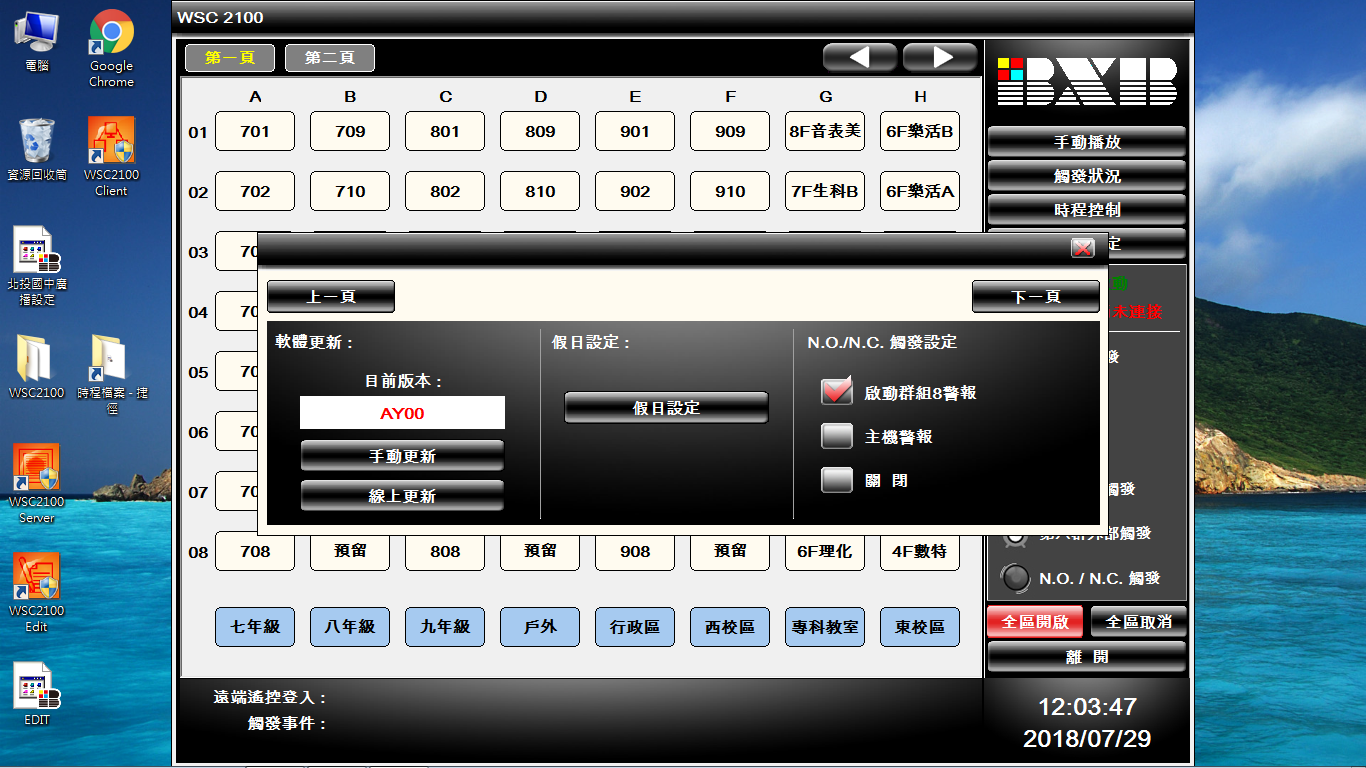 假日設定
鐘聲系統
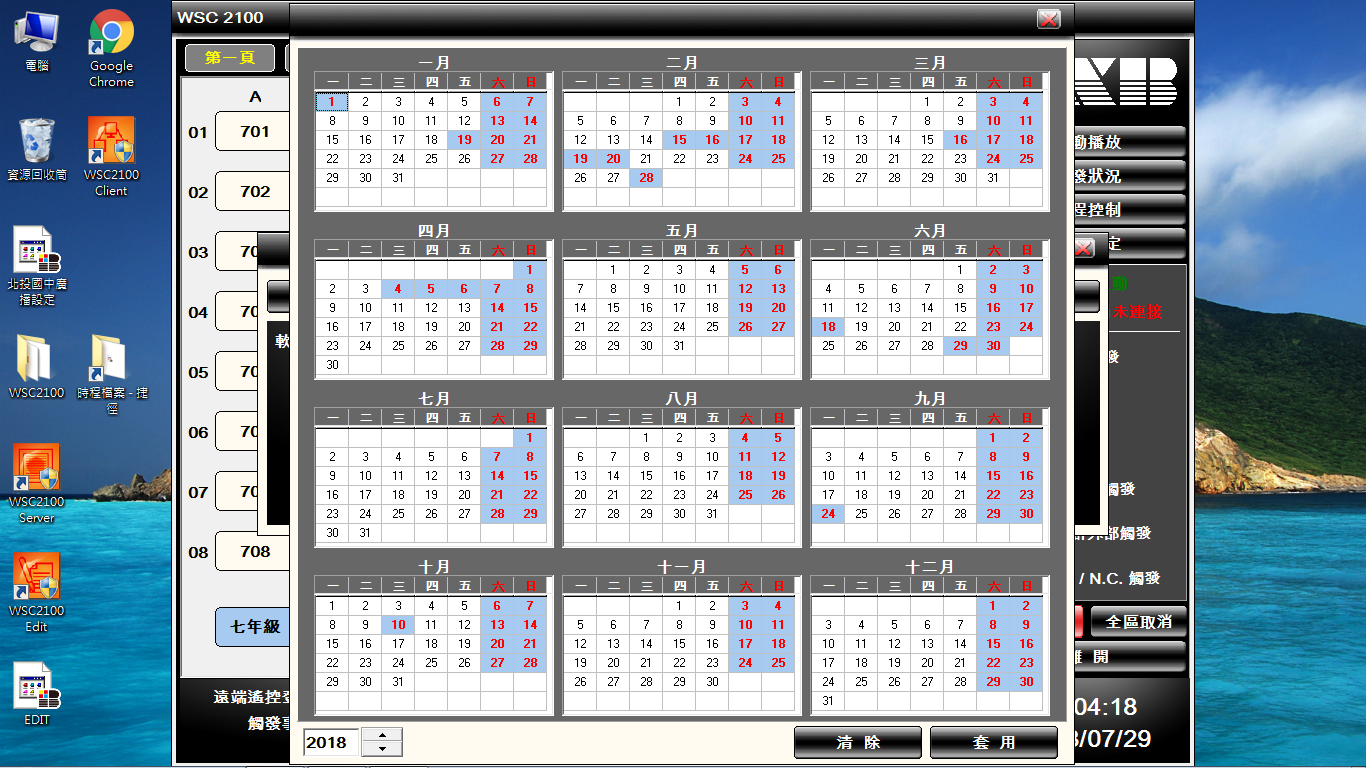 點成藍色設定為假日(無鐘聲)
鐘聲系統
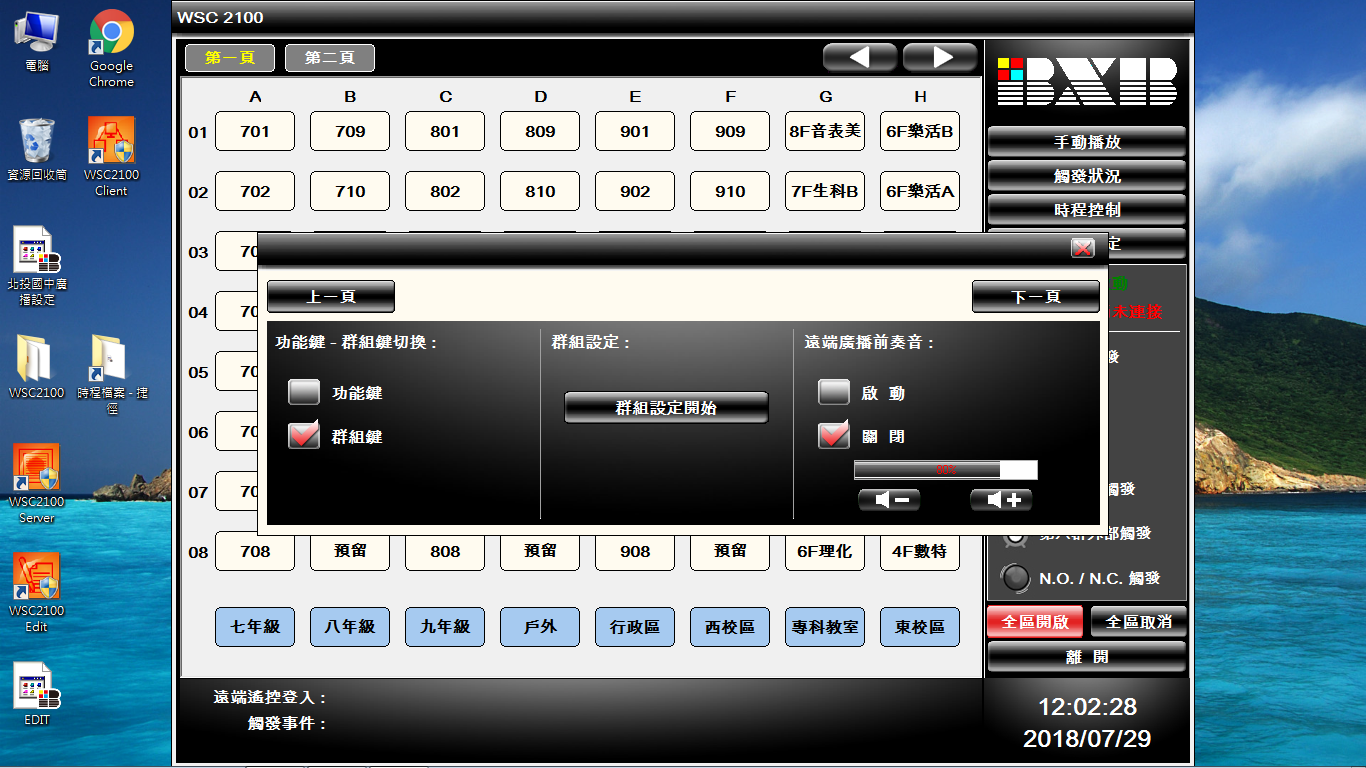 群組設定
鐘聲系統
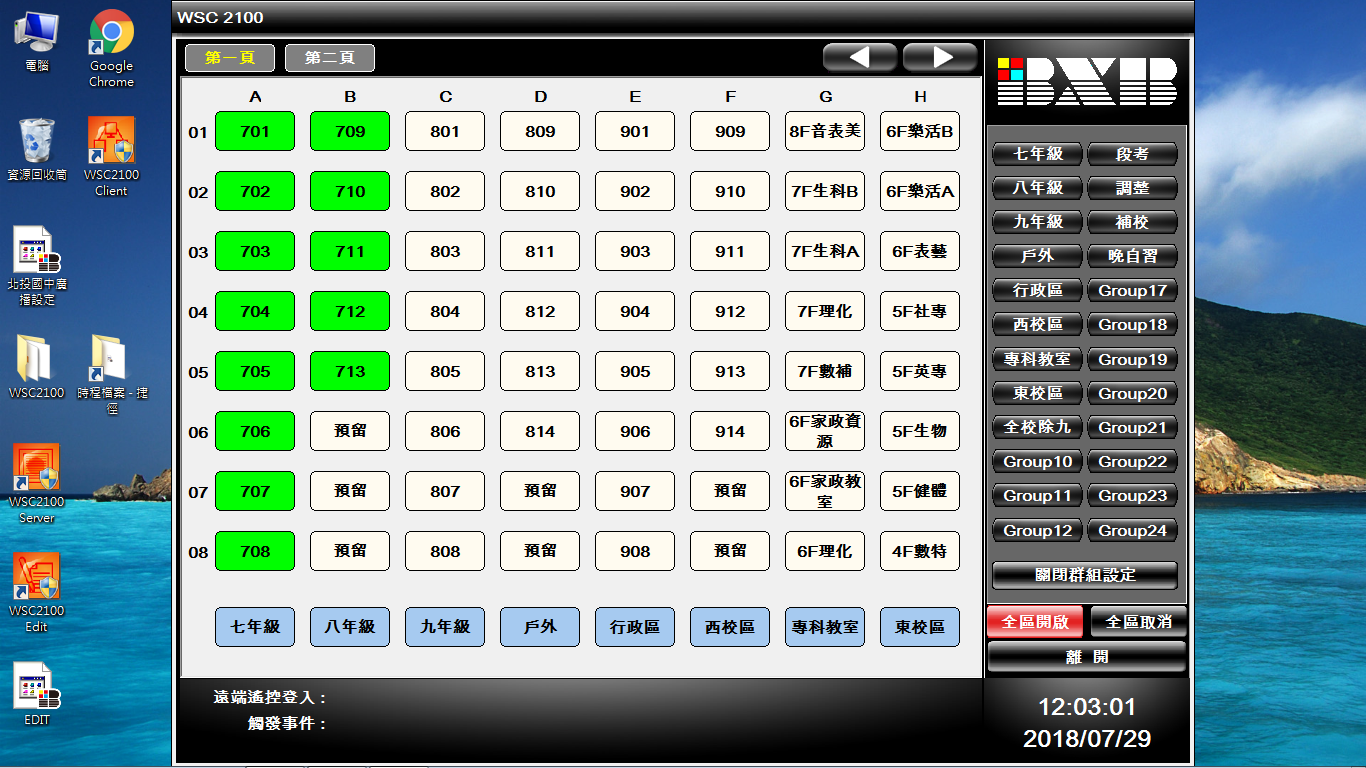 二、點選群組設定
一、點選班級
三、關閉設定
鐘聲系統
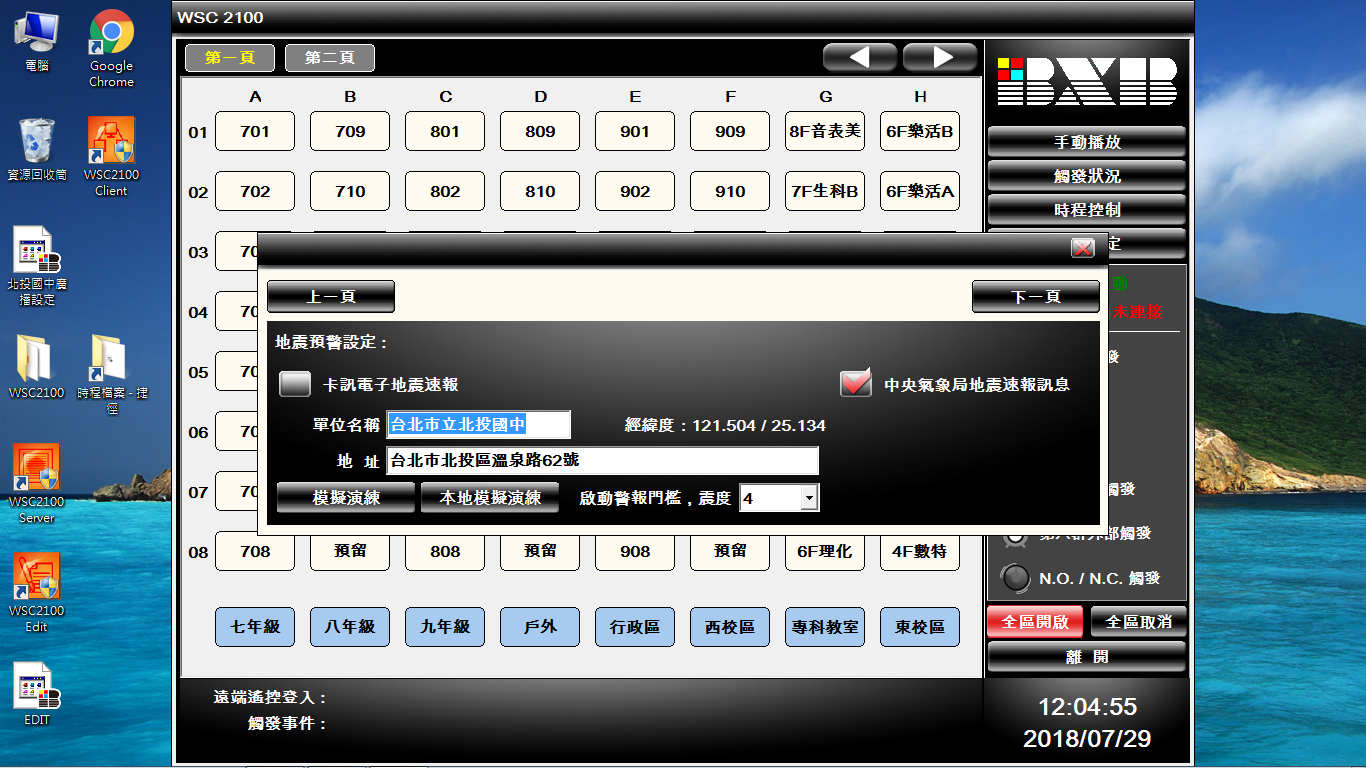 地震預報模擬
鐘聲系統
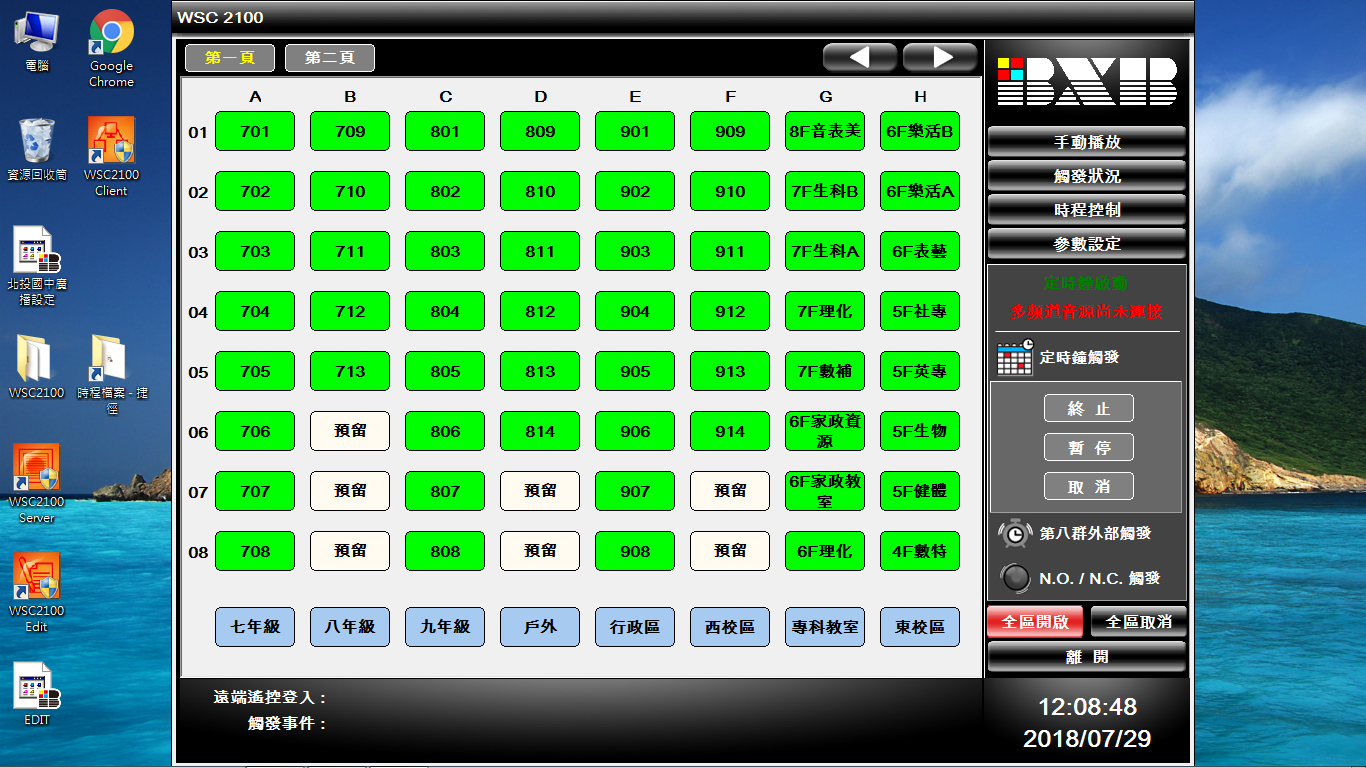 時程觸發時可選擇
鐘聲系統
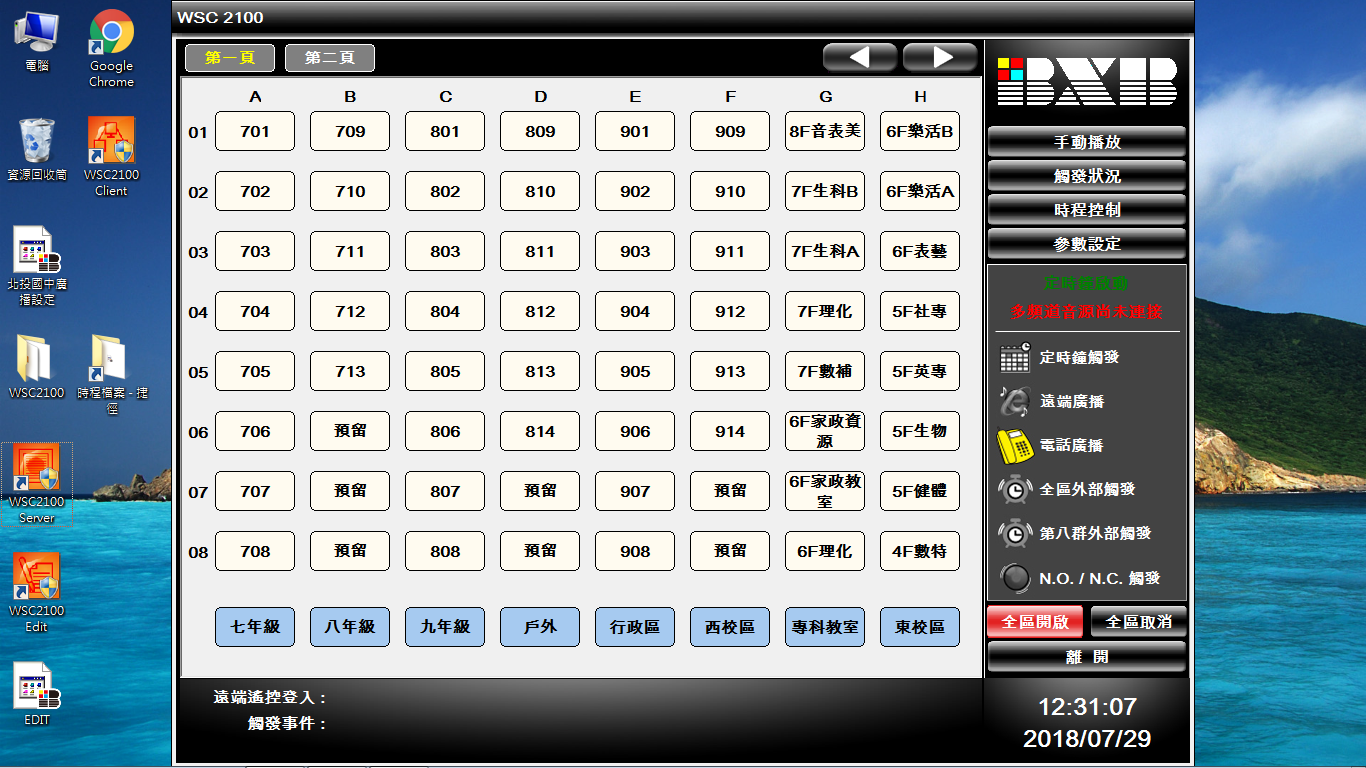 電話廣播模式
鐘聲系統
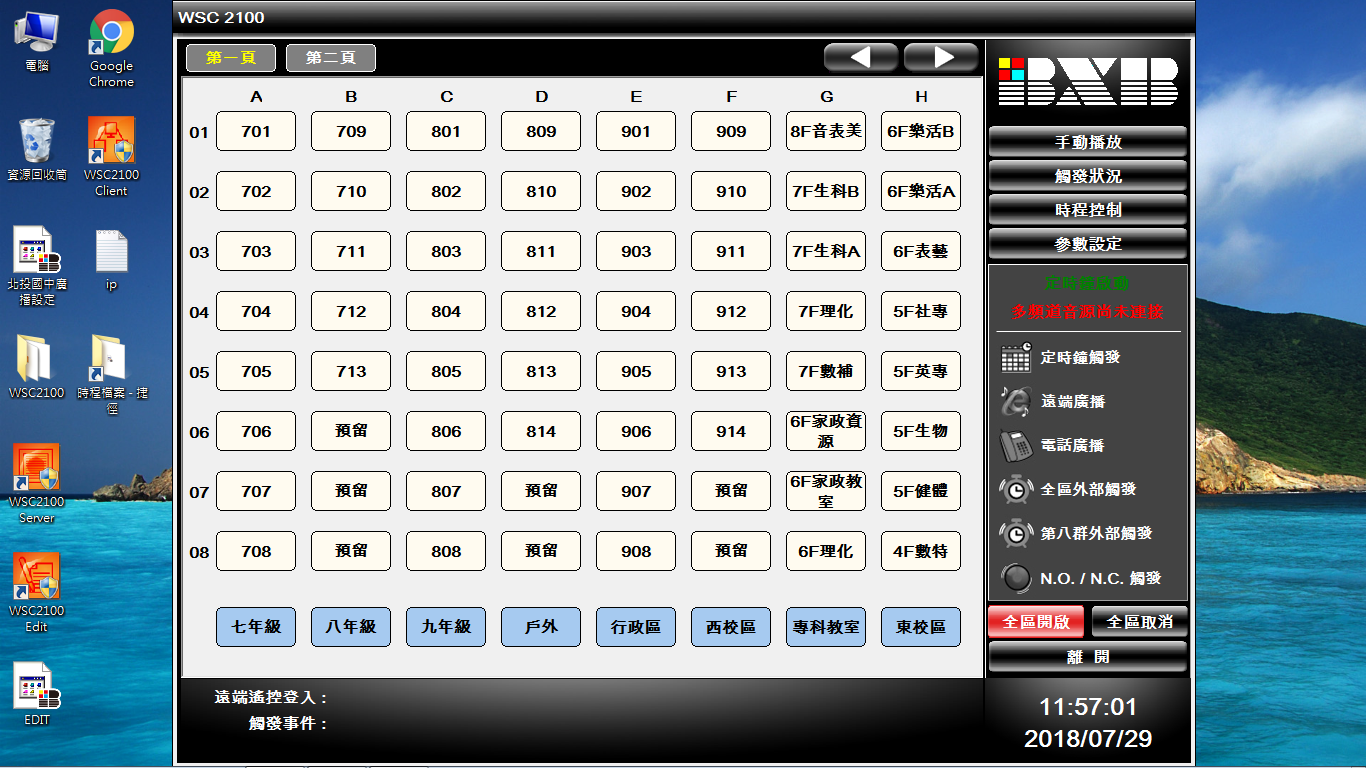 欲關閉系統按離開
鐘聲系統
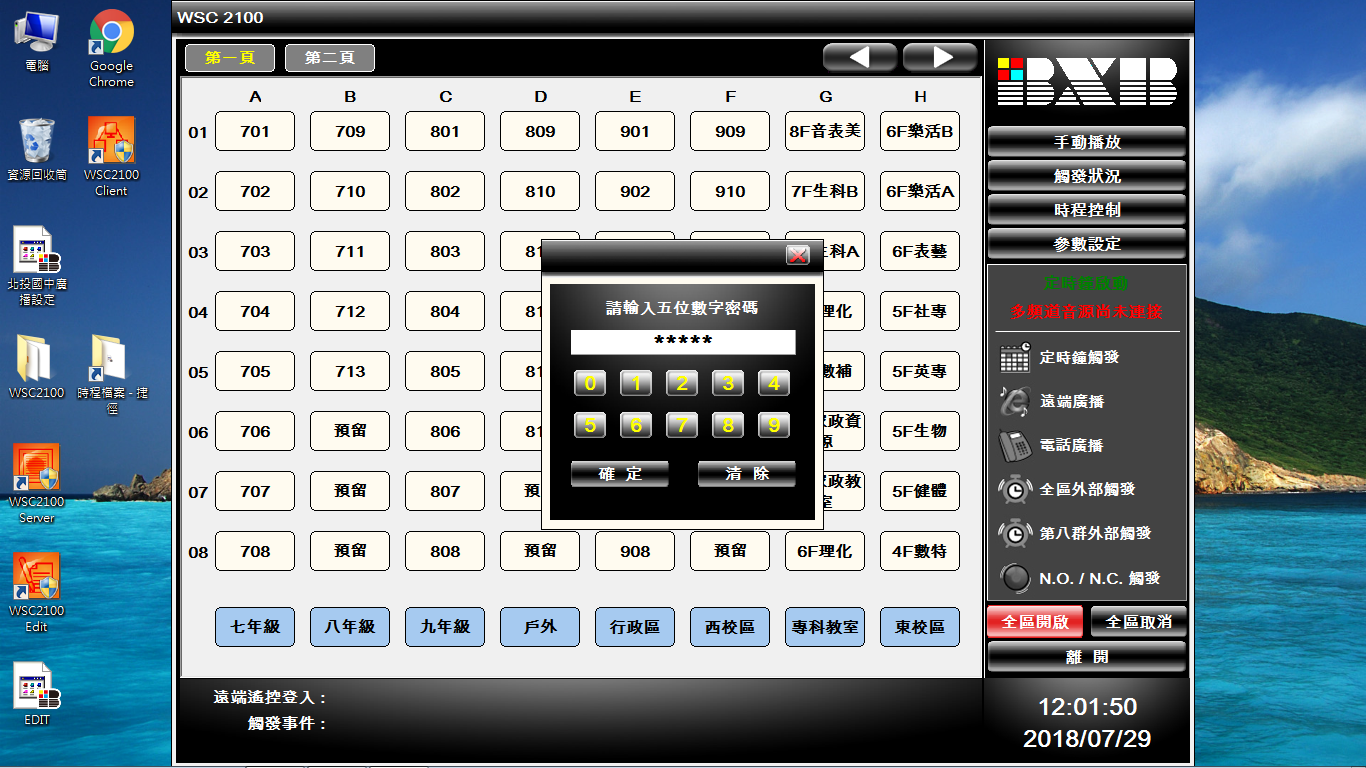 密碼為00000
鐘聲系統
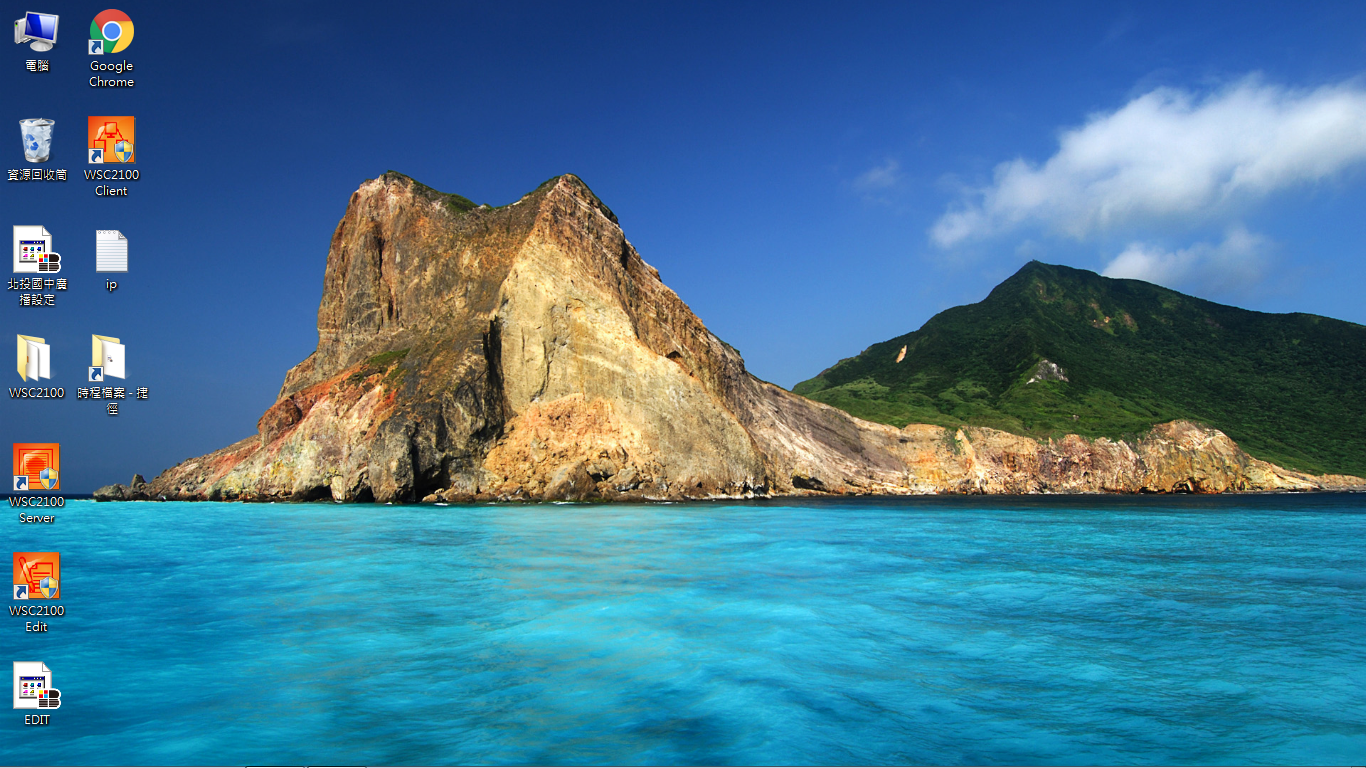 鐘聲設定系統
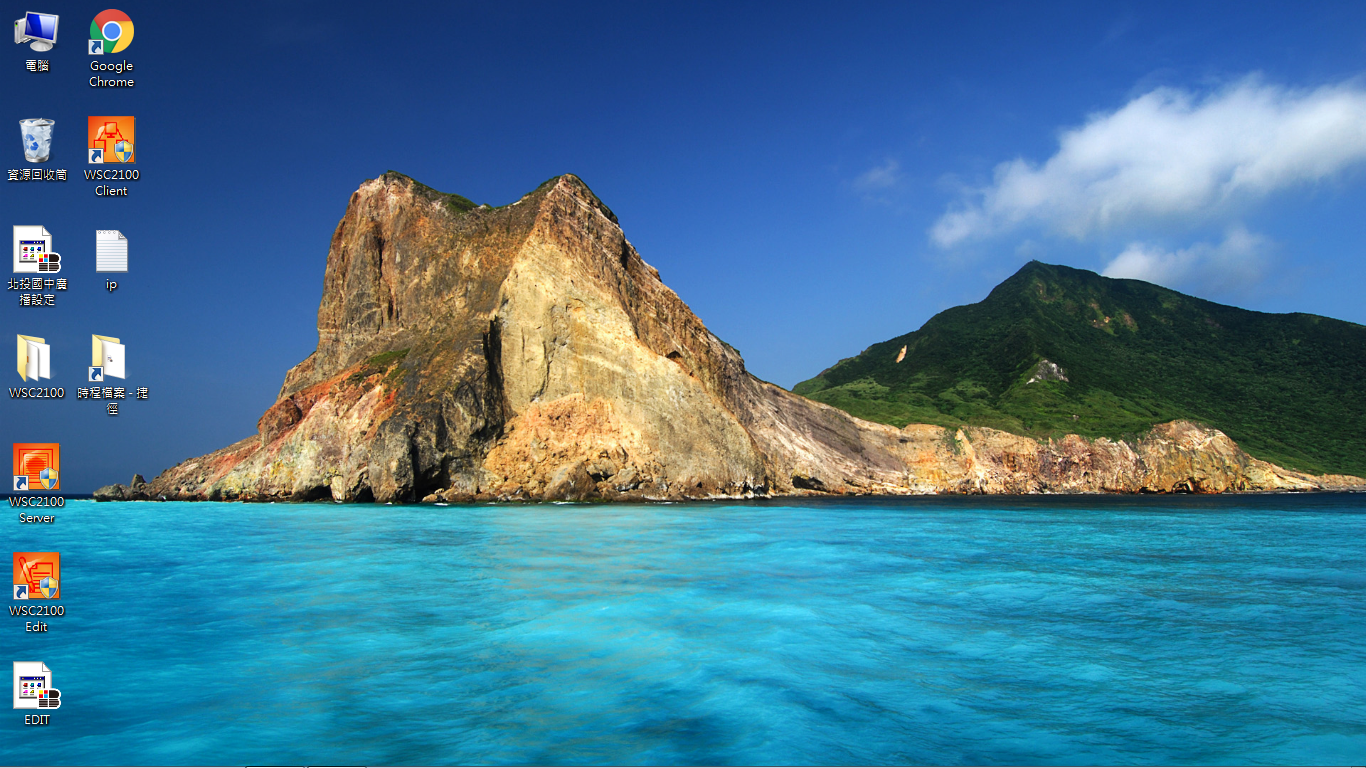 鐘聲系統
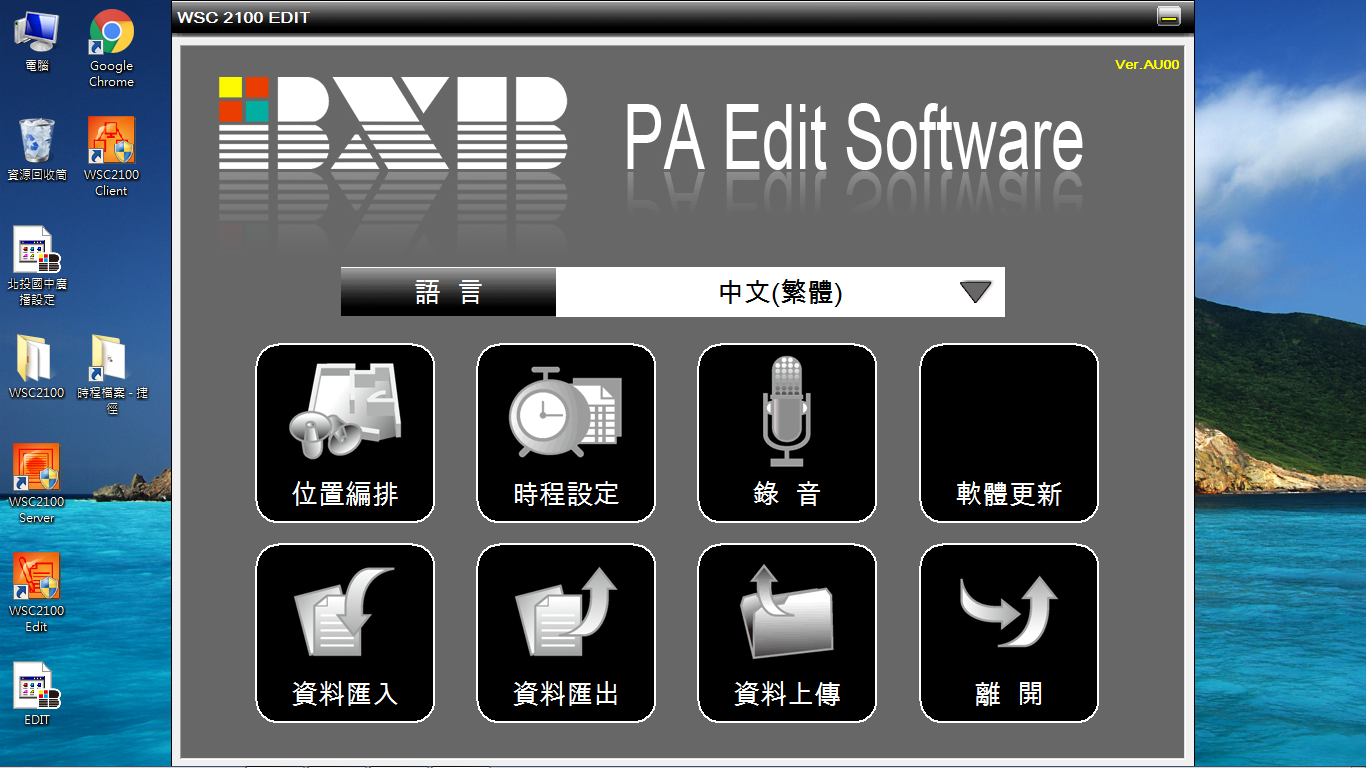 鐘聲系統
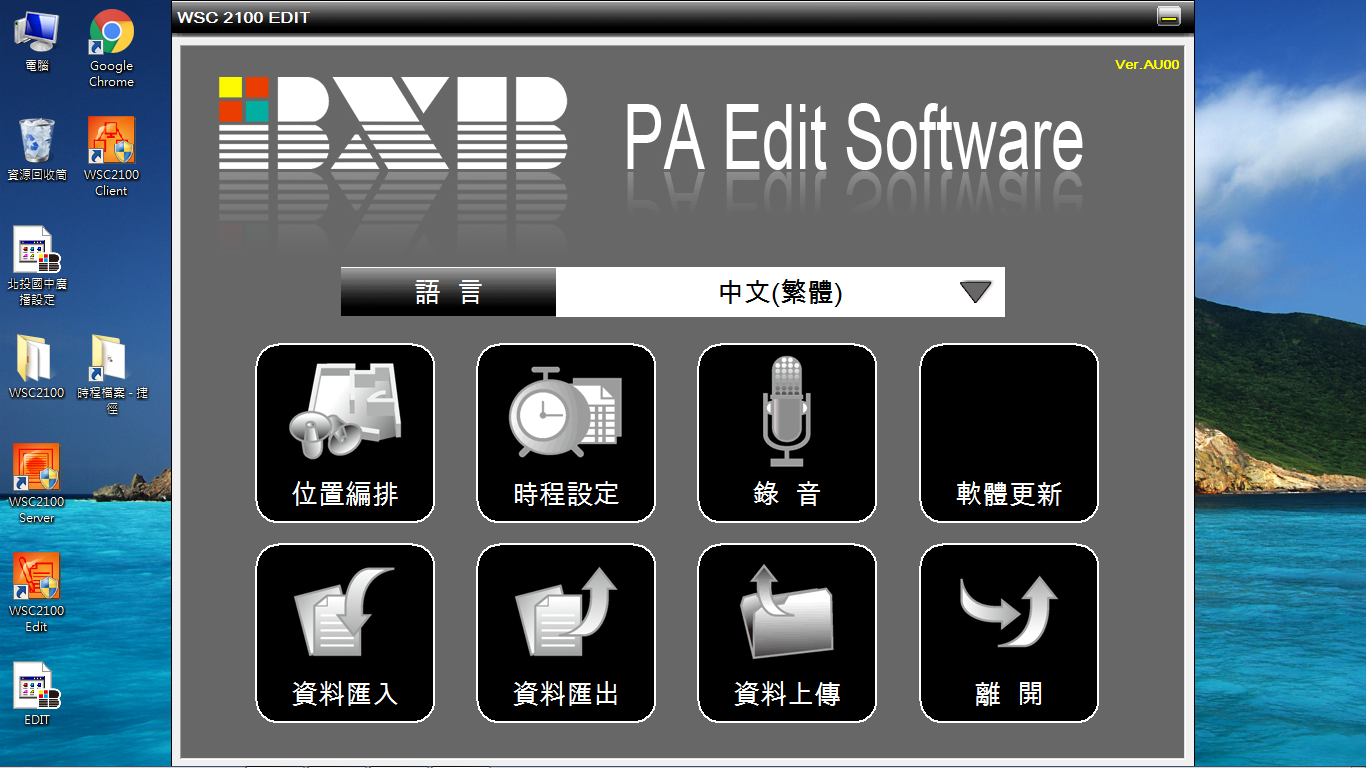 位置編排
鐘聲系統
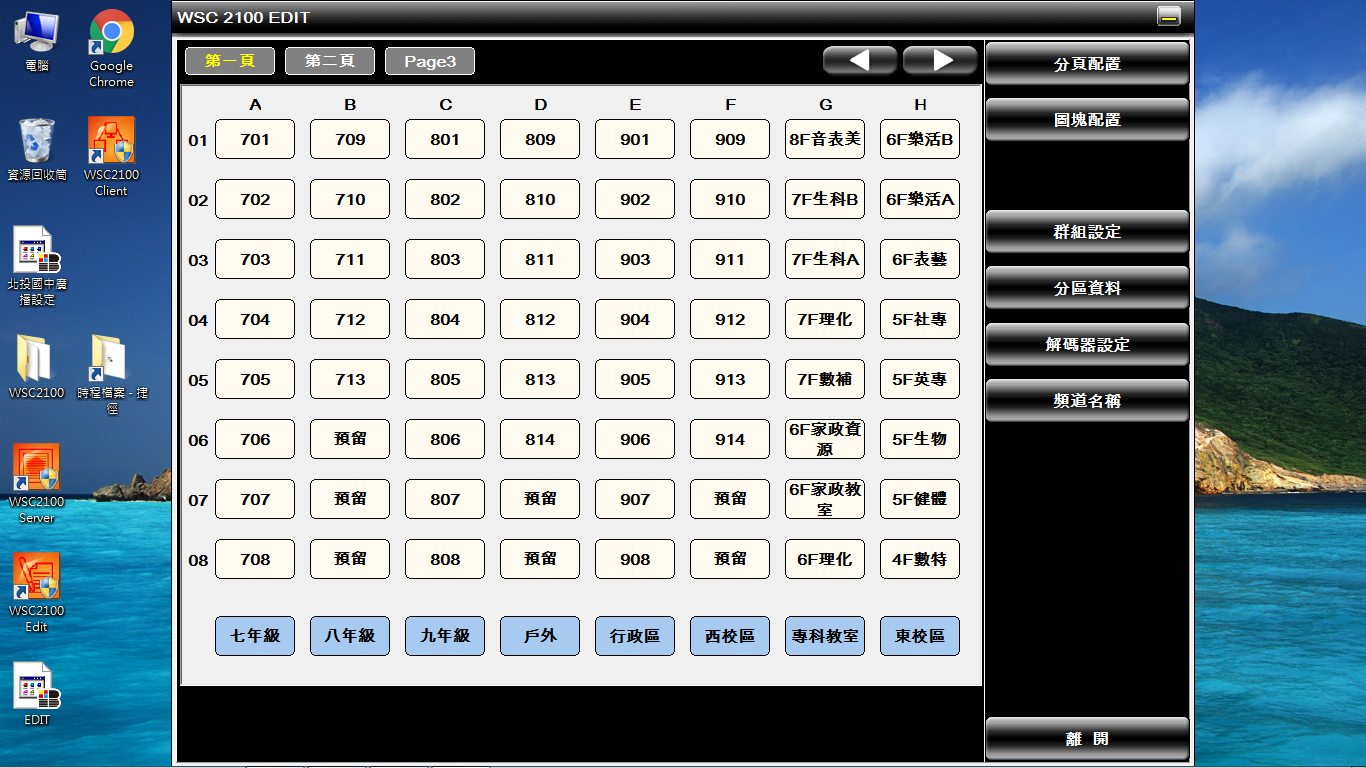 鐘聲系統
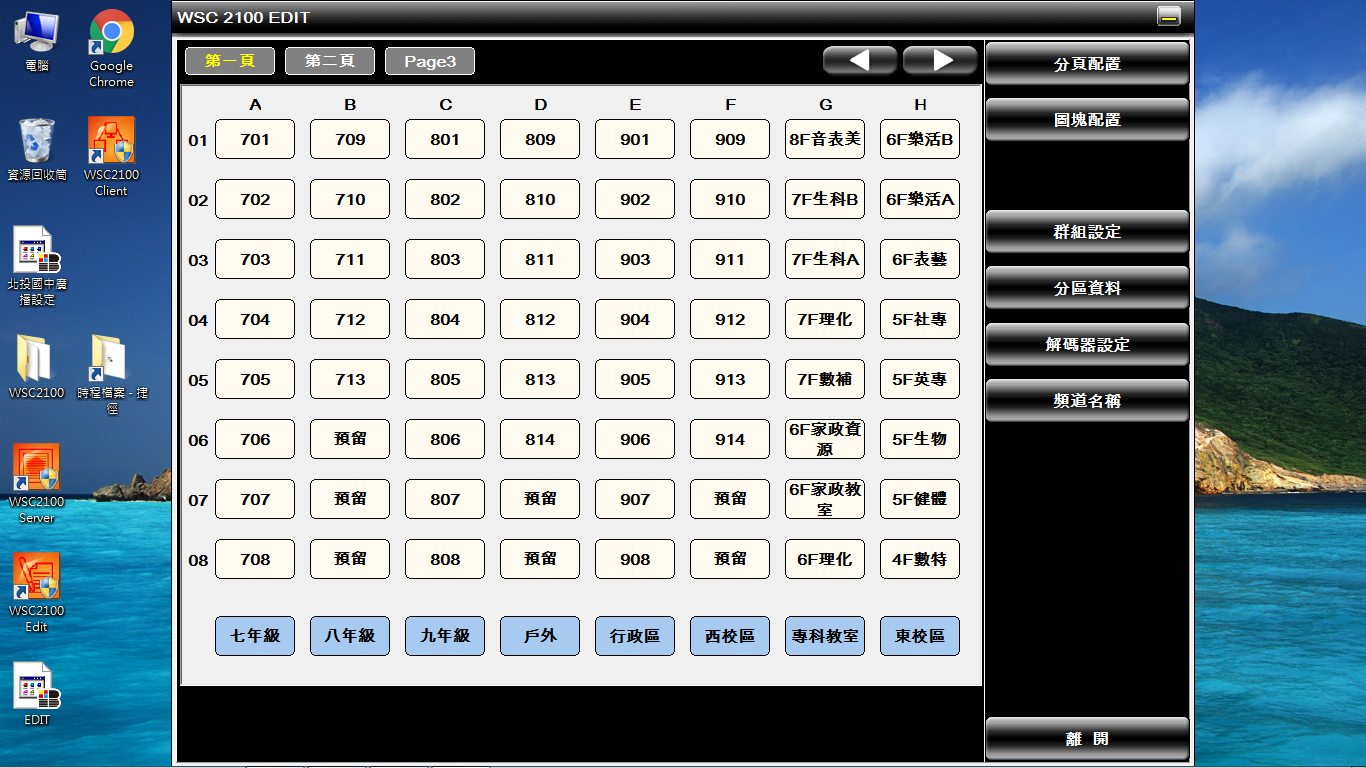 群組設定
鐘聲系統
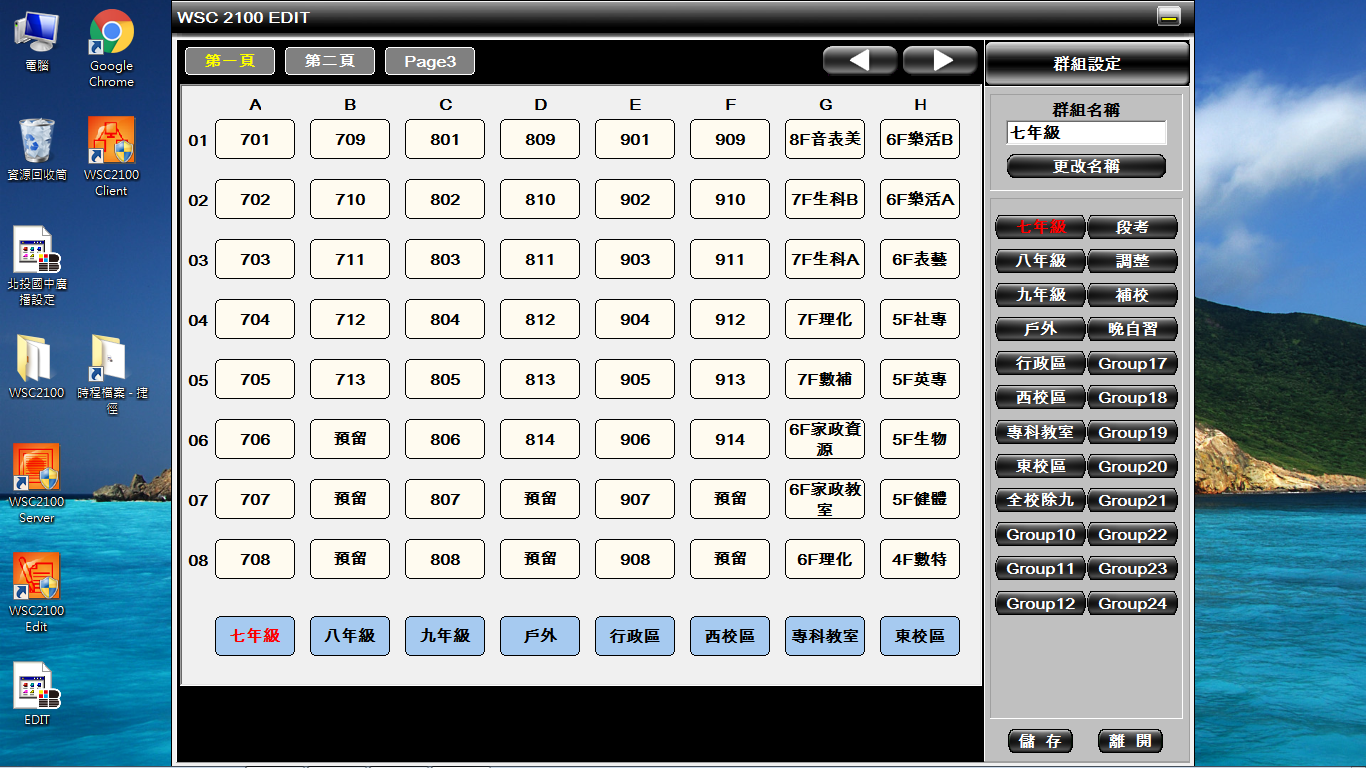 可修改群組名稱
鐘聲系統
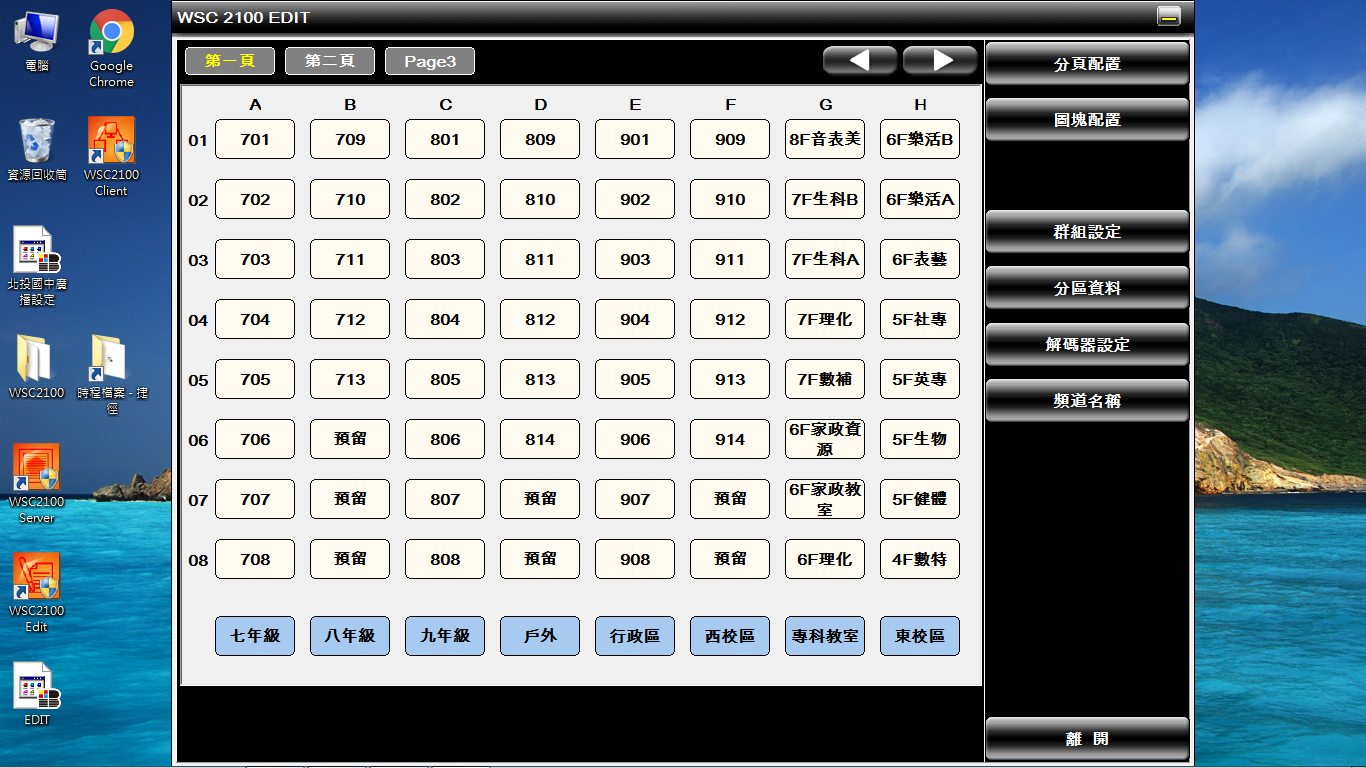 分區設定
鐘聲系統
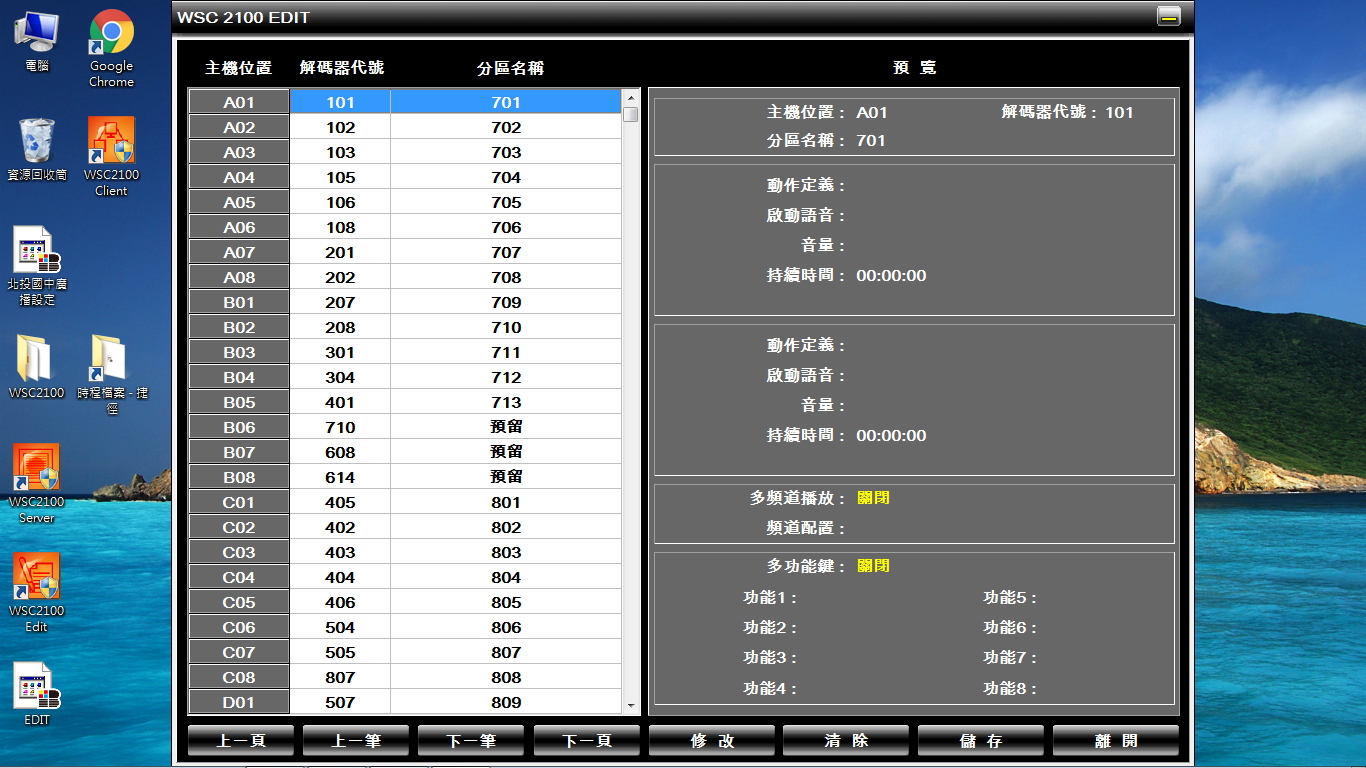 分區資料
鐘聲系統
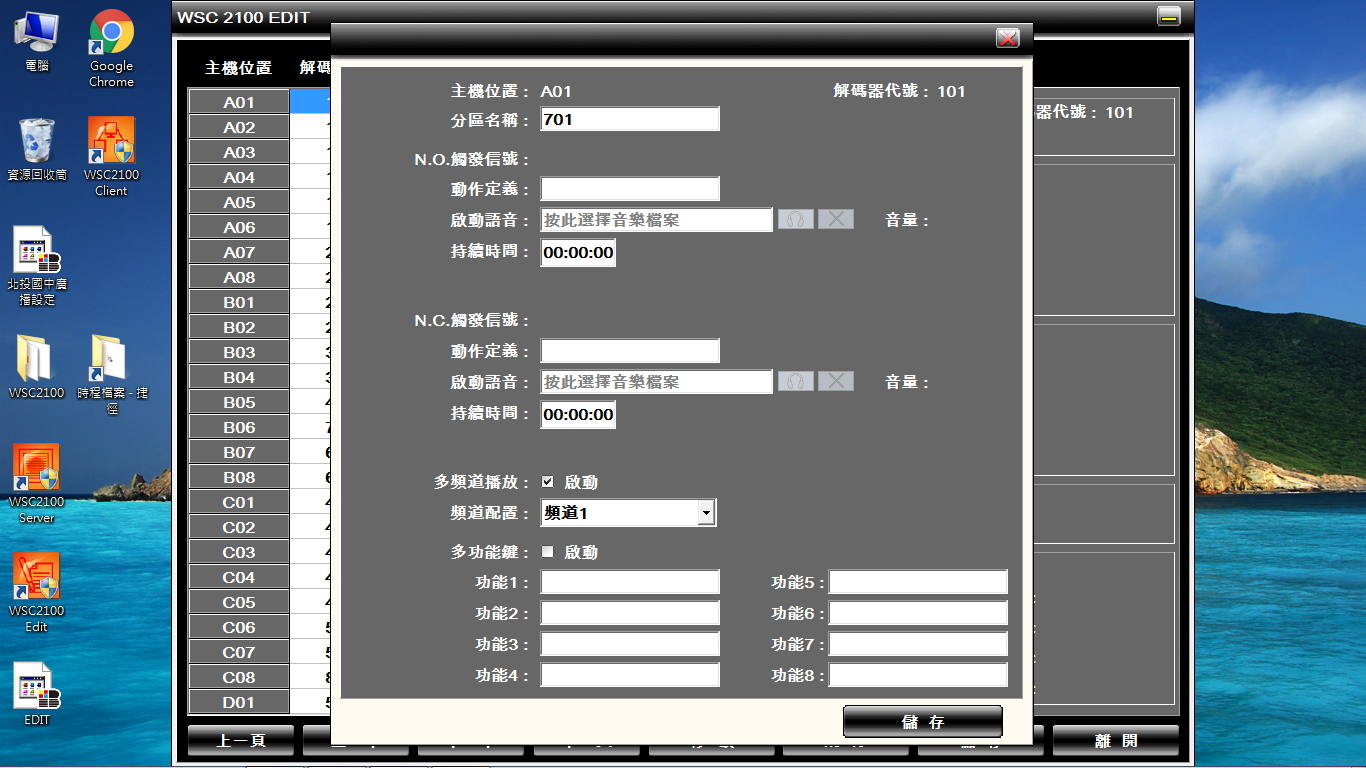 分區名稱設定
鐘聲系統
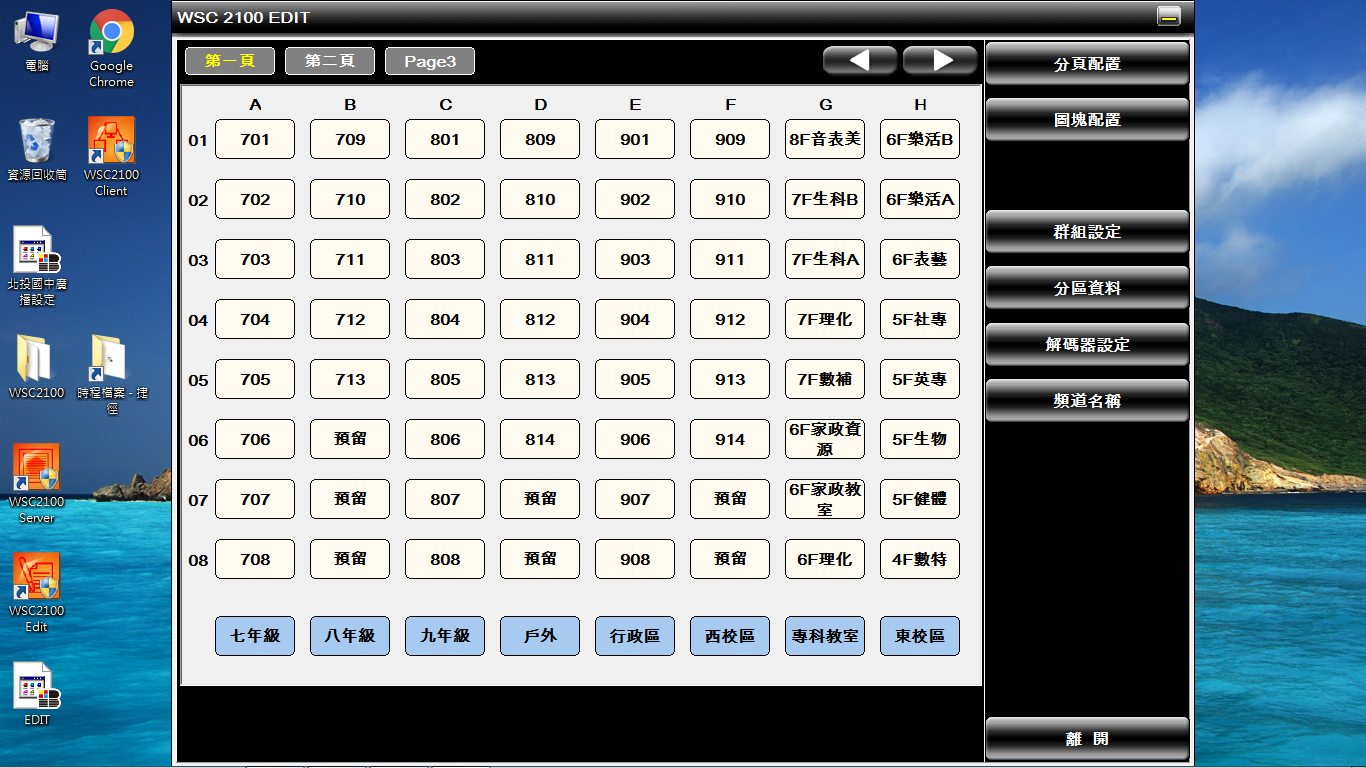 解碼器設定
鐘聲系統
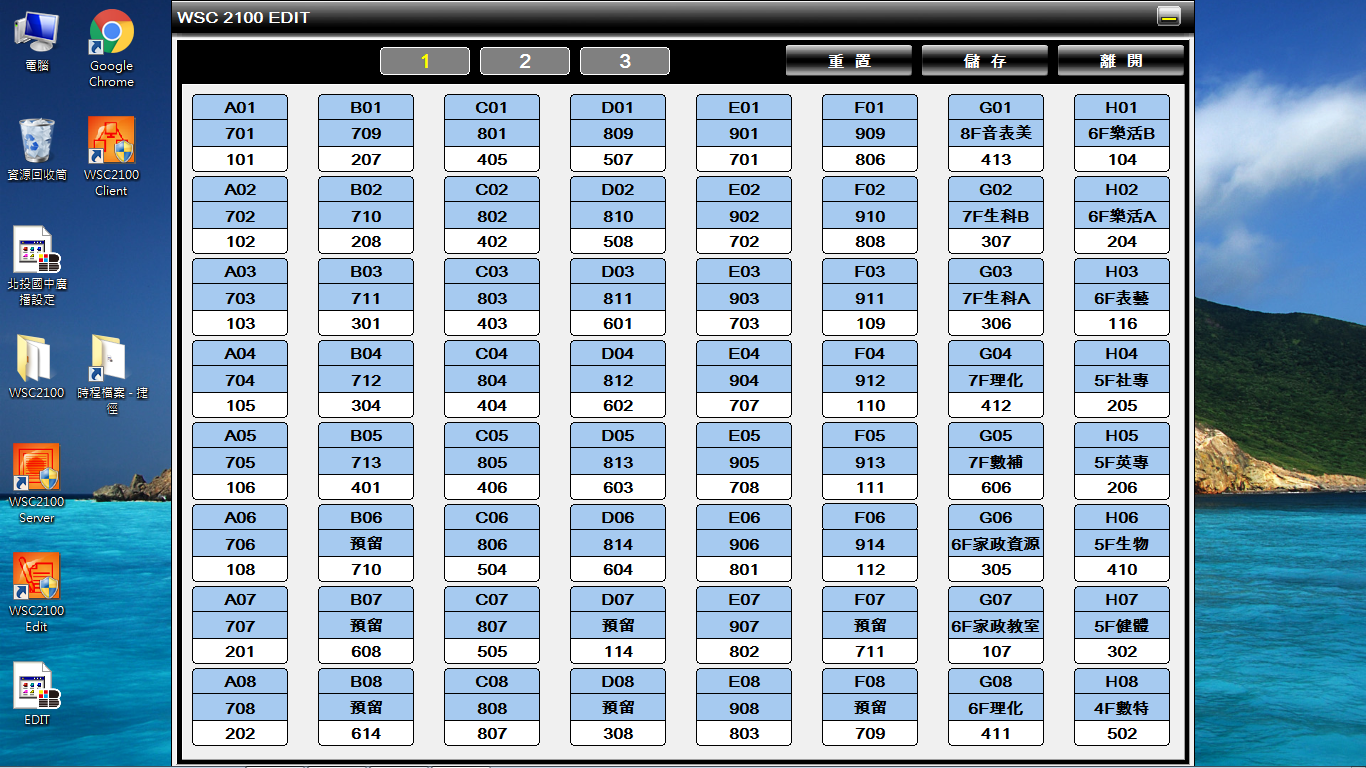 分區對應解碼器代碼
A01-對應位置
701-分區名稱
101-解碼器代碼
鐘聲系統
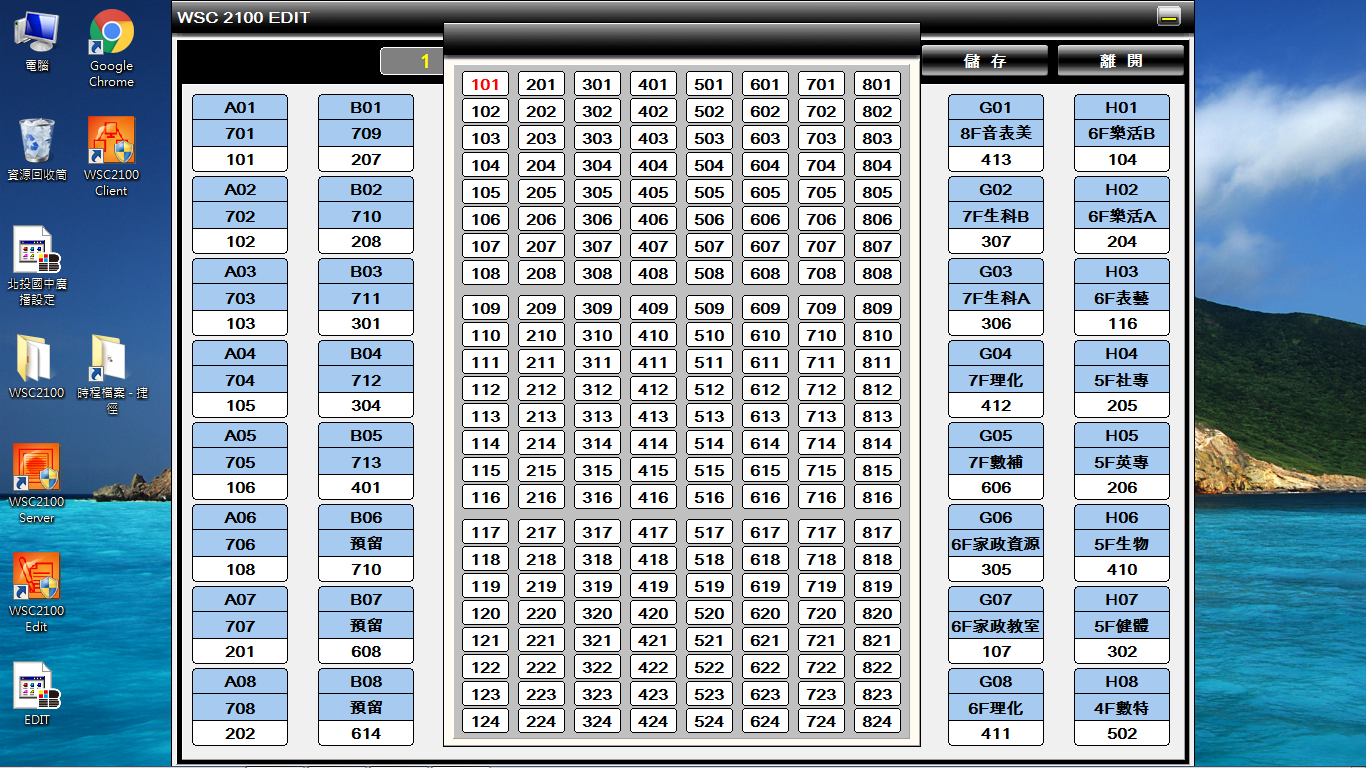 選擇解碼器代碼
A01-對應位置
701-分區名稱
101-解碼器代碼
解碼器代碼為教室相對位置
鐘聲系統
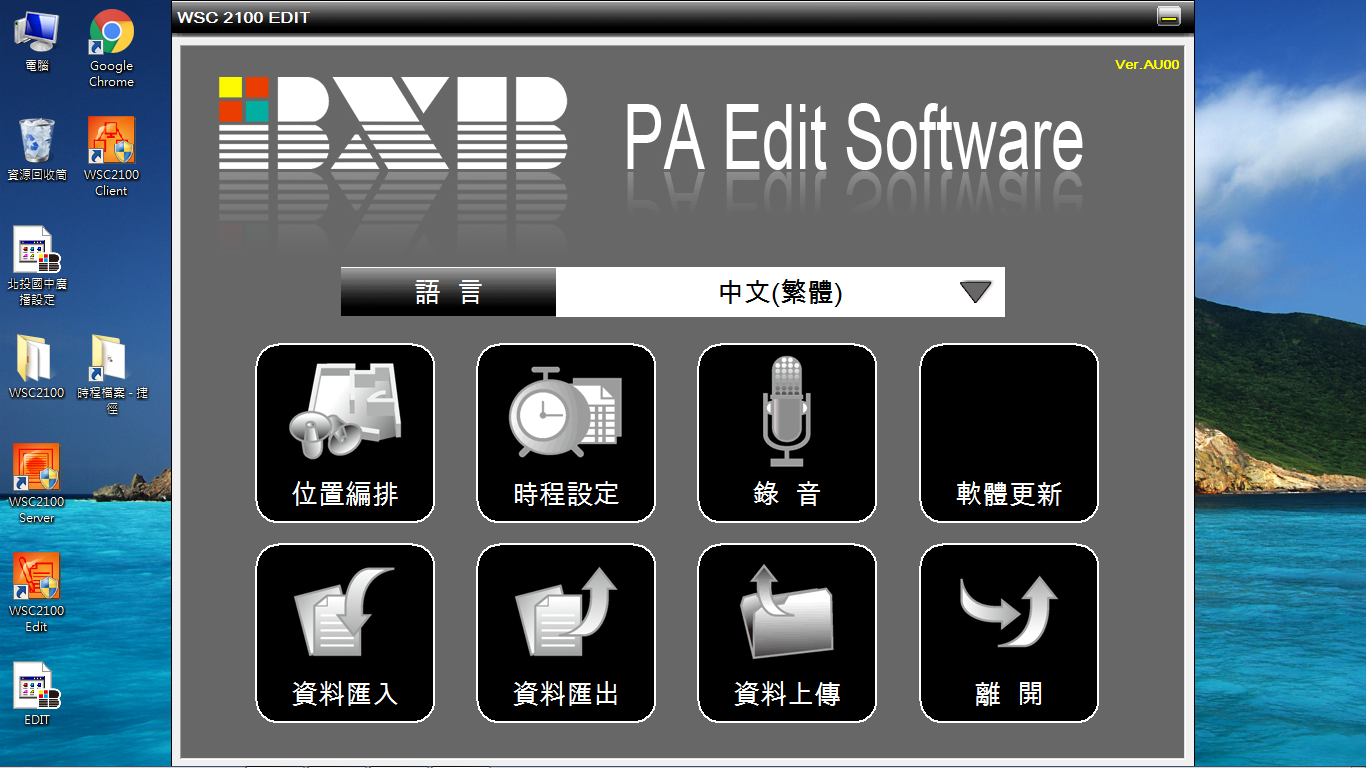 時程設定
鐘聲系統
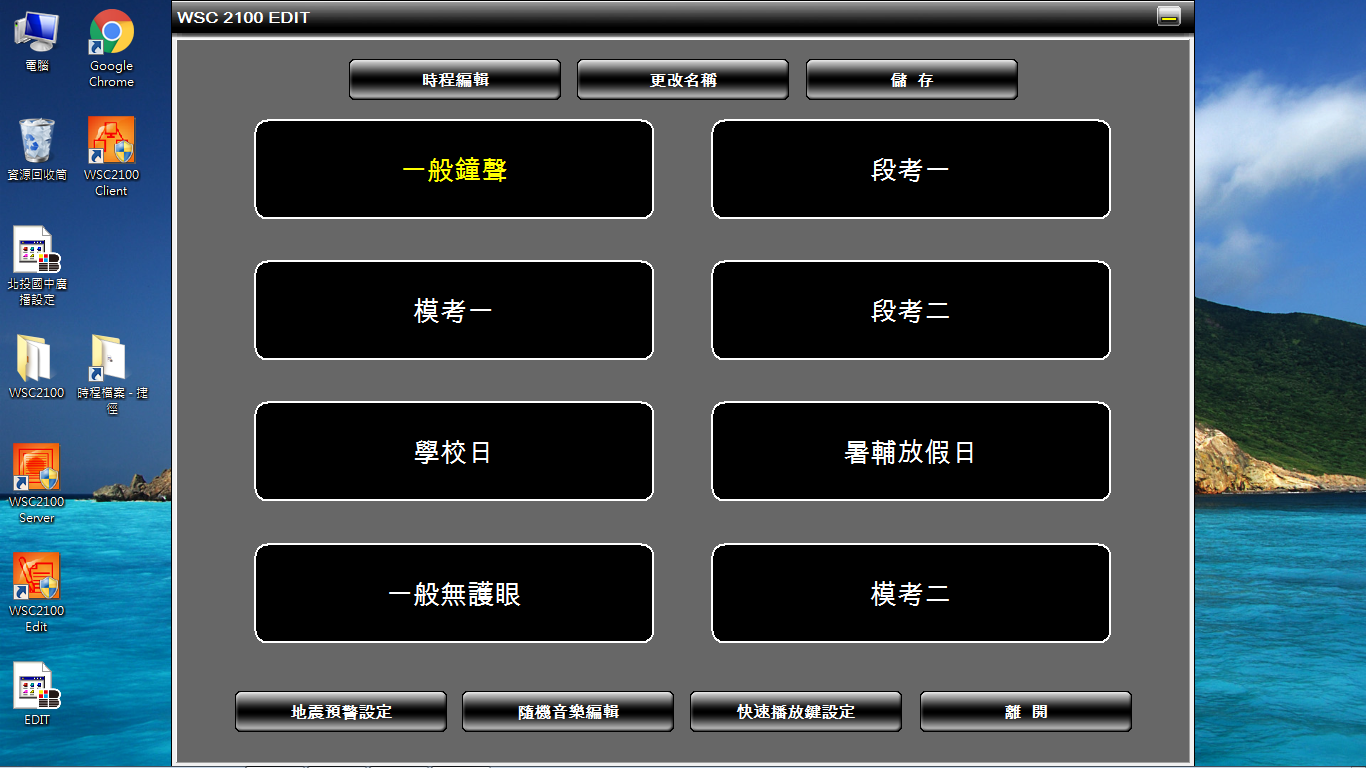 時程設定選擇
鐘聲系統
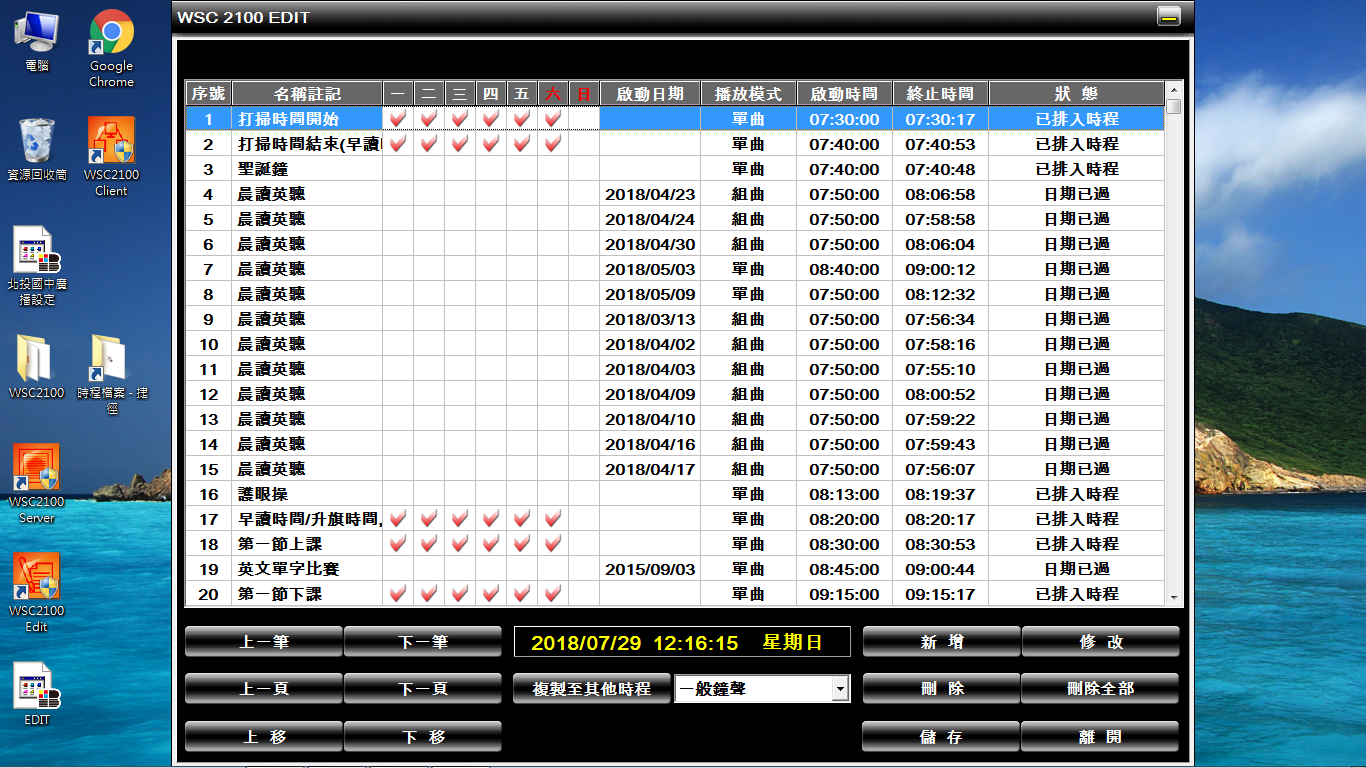 時程設定頁面
鐘聲系統
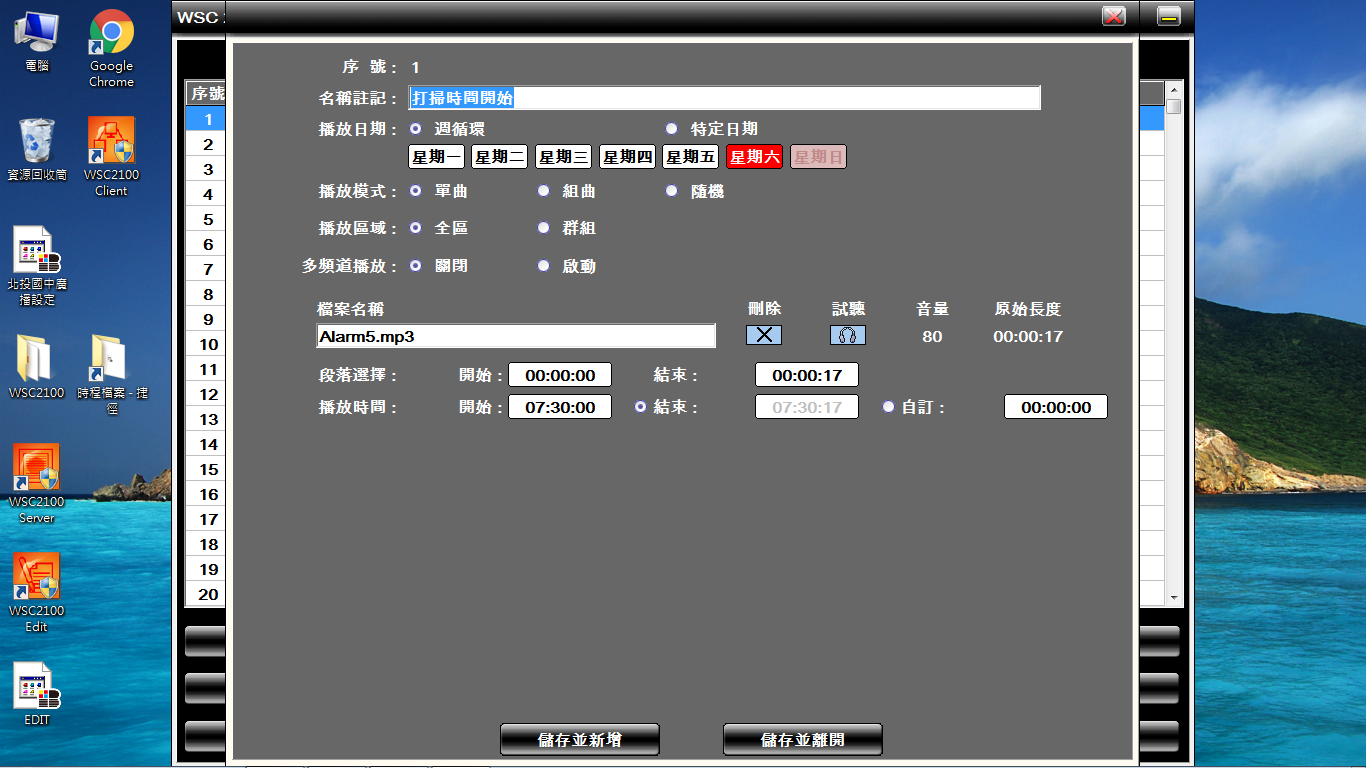 名稱
時程設定頁面
日期
區域
音樂
撥放時間
儲存並離開
鐘聲系統
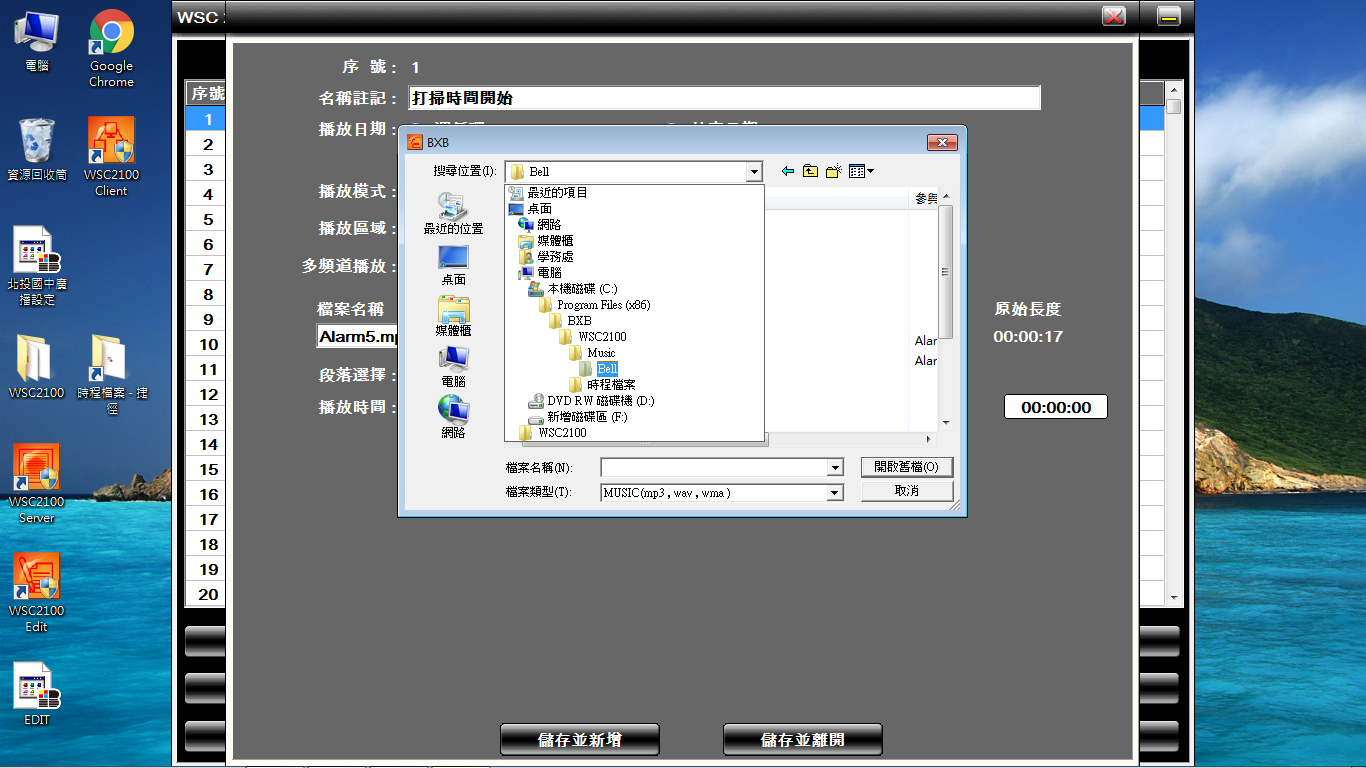 時程設定頁面
音樂位置
本機磁碟(C:)/Program Files/BXB/WSC2100/Music/Bell
鐘聲系統
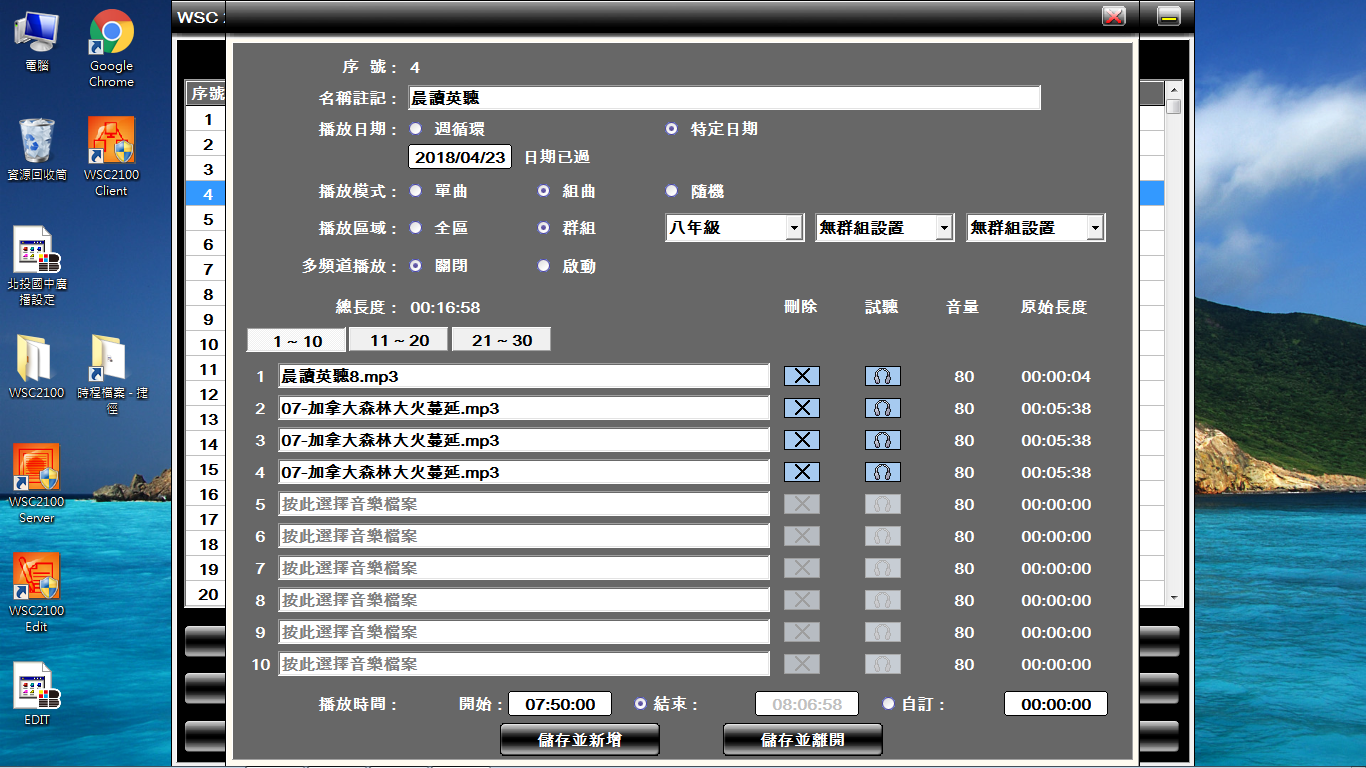 名稱
日期
晨讀英聽設定
鐘聲系統
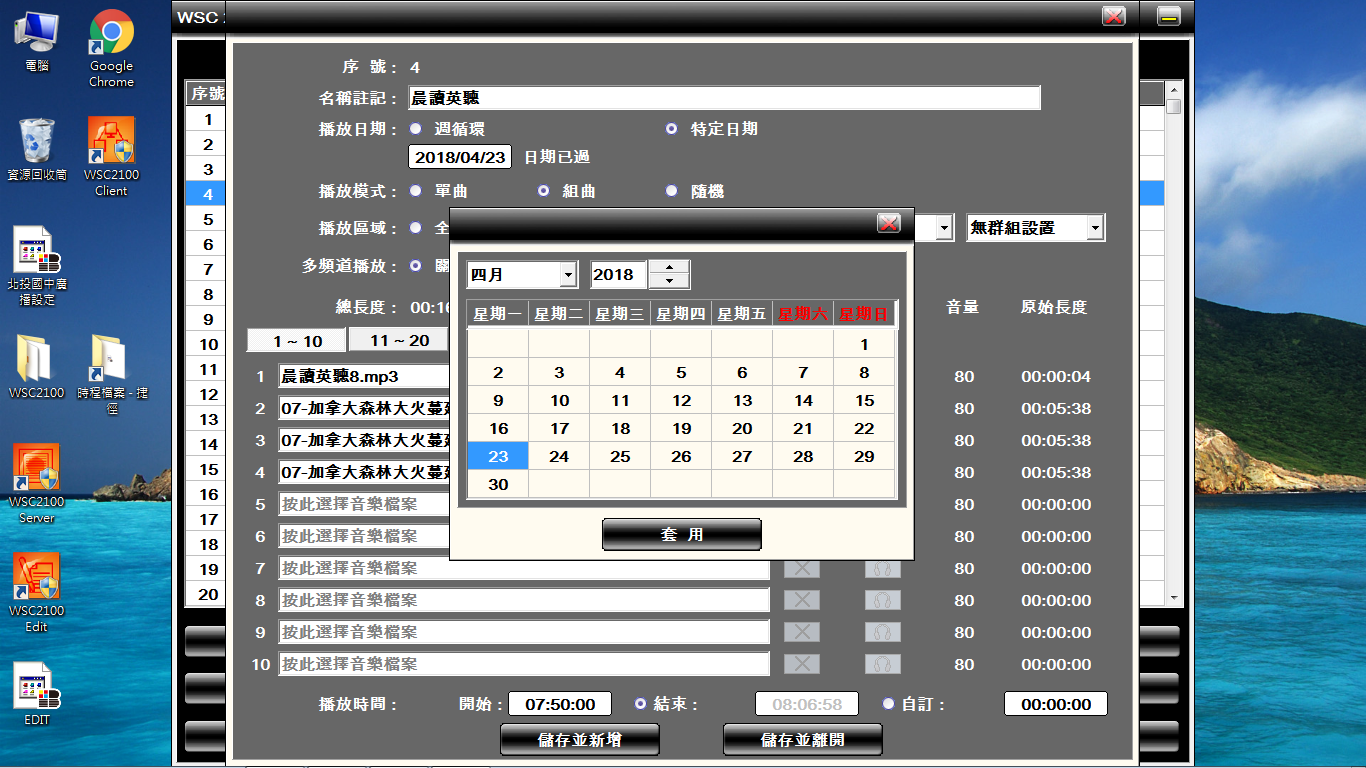 名稱
晨讀英聽設定
選定日期
鐘聲系統
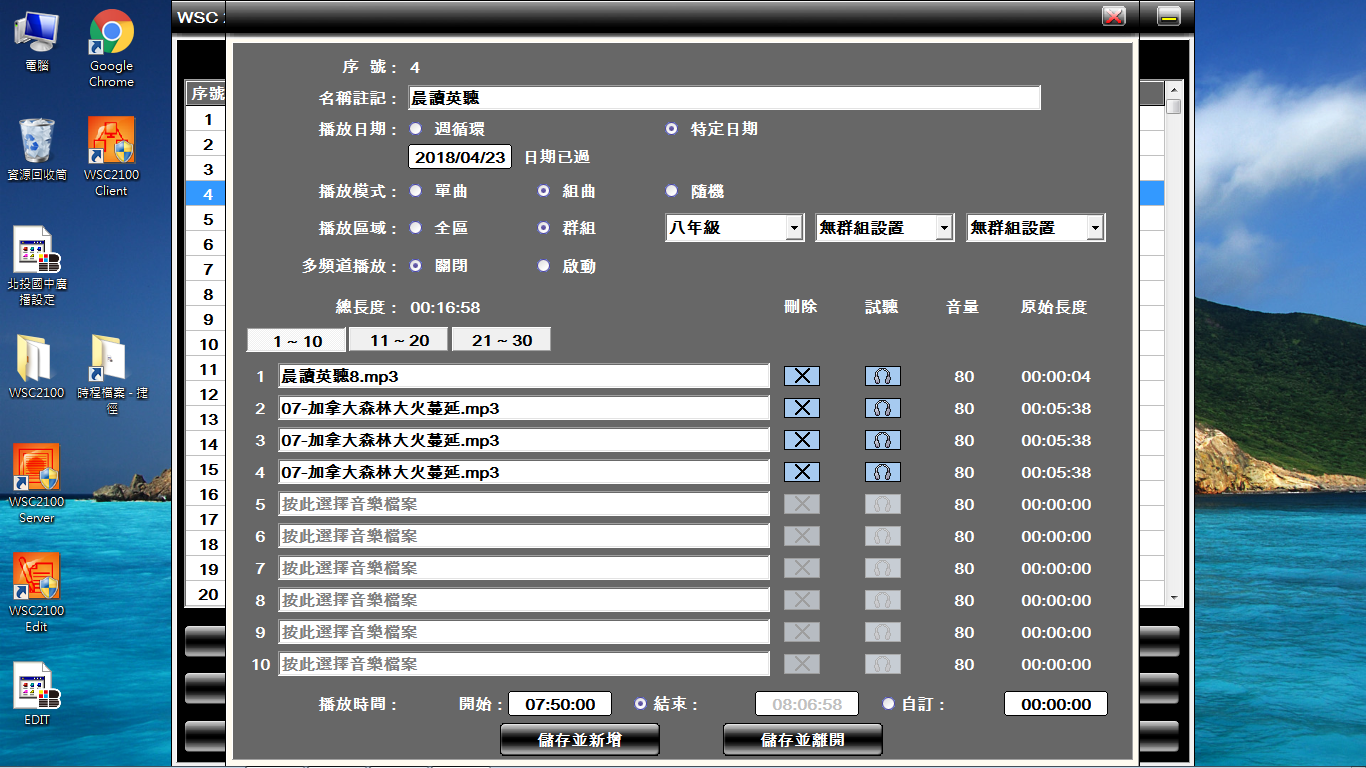 晨讀英聽設定
模式
區域
鐘聲系統
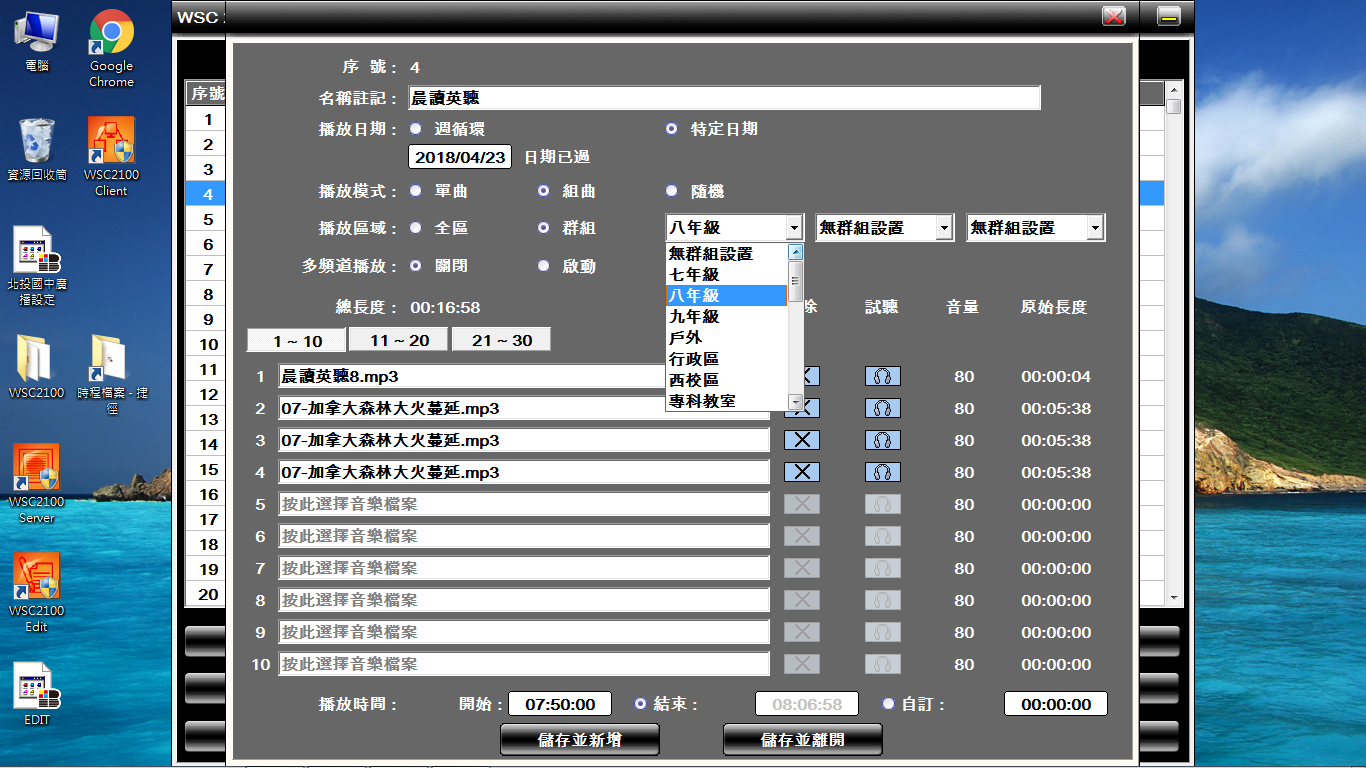 晨讀英聽設定
區域
鐘聲系統
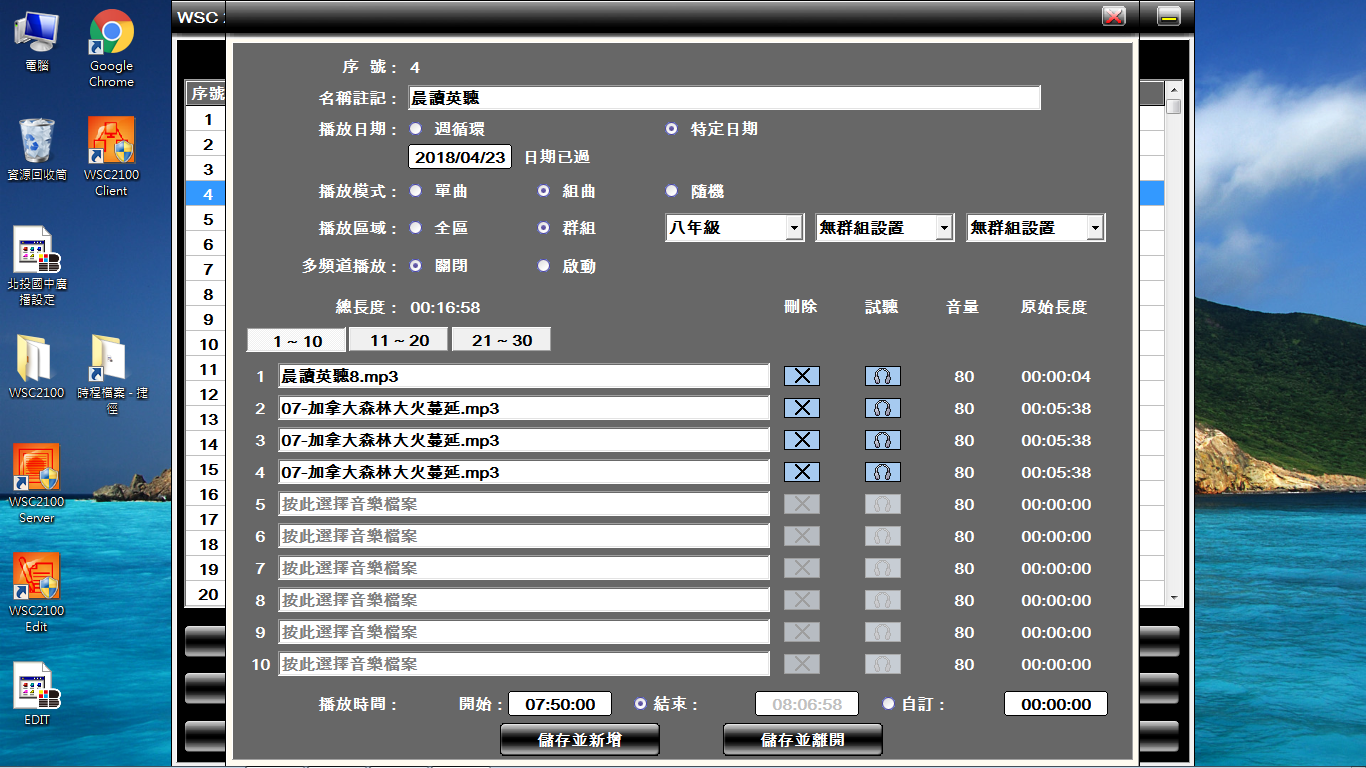 晨讀英聽設定
音樂
鐘聲系統
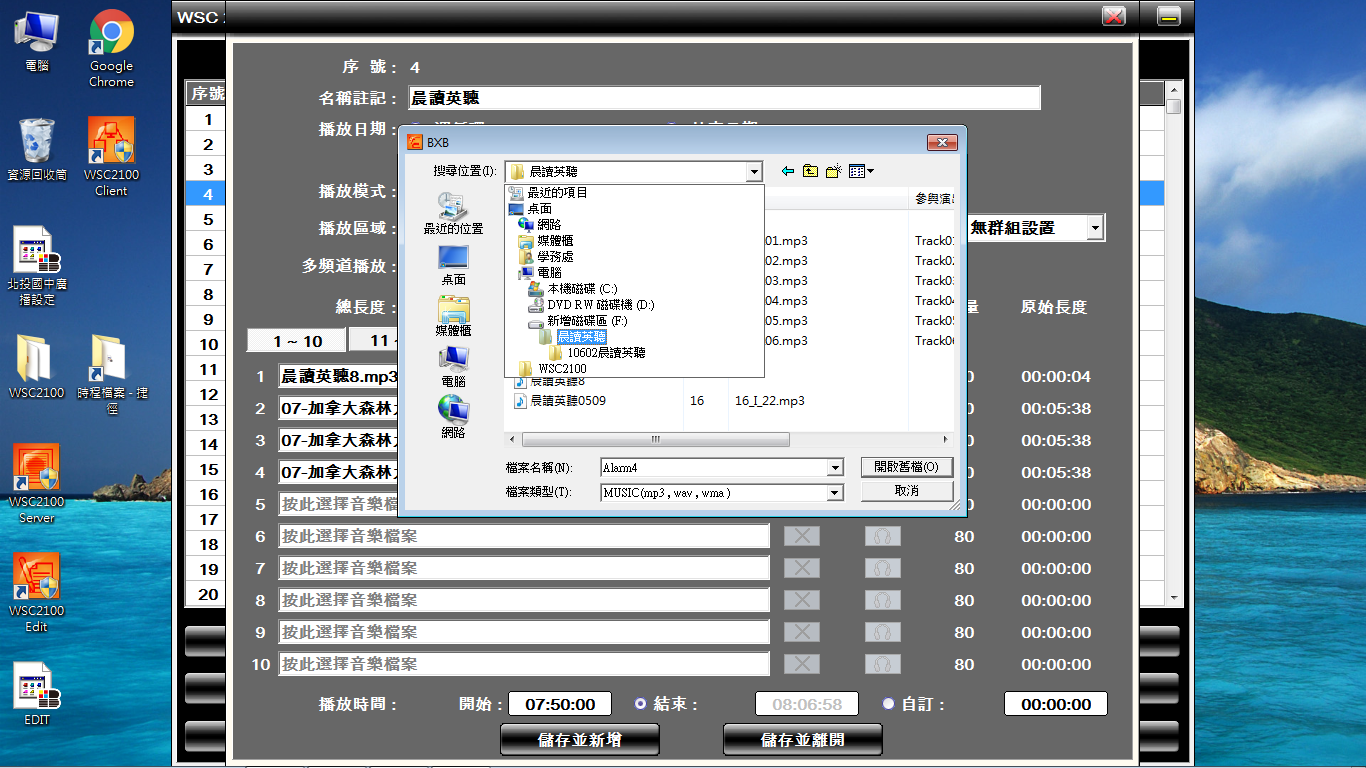 晨讀英聽設定
選擇音樂
本機磁碟(F:)/晨讀英聽
◎先把英聽檔放進電腦
鐘聲系統
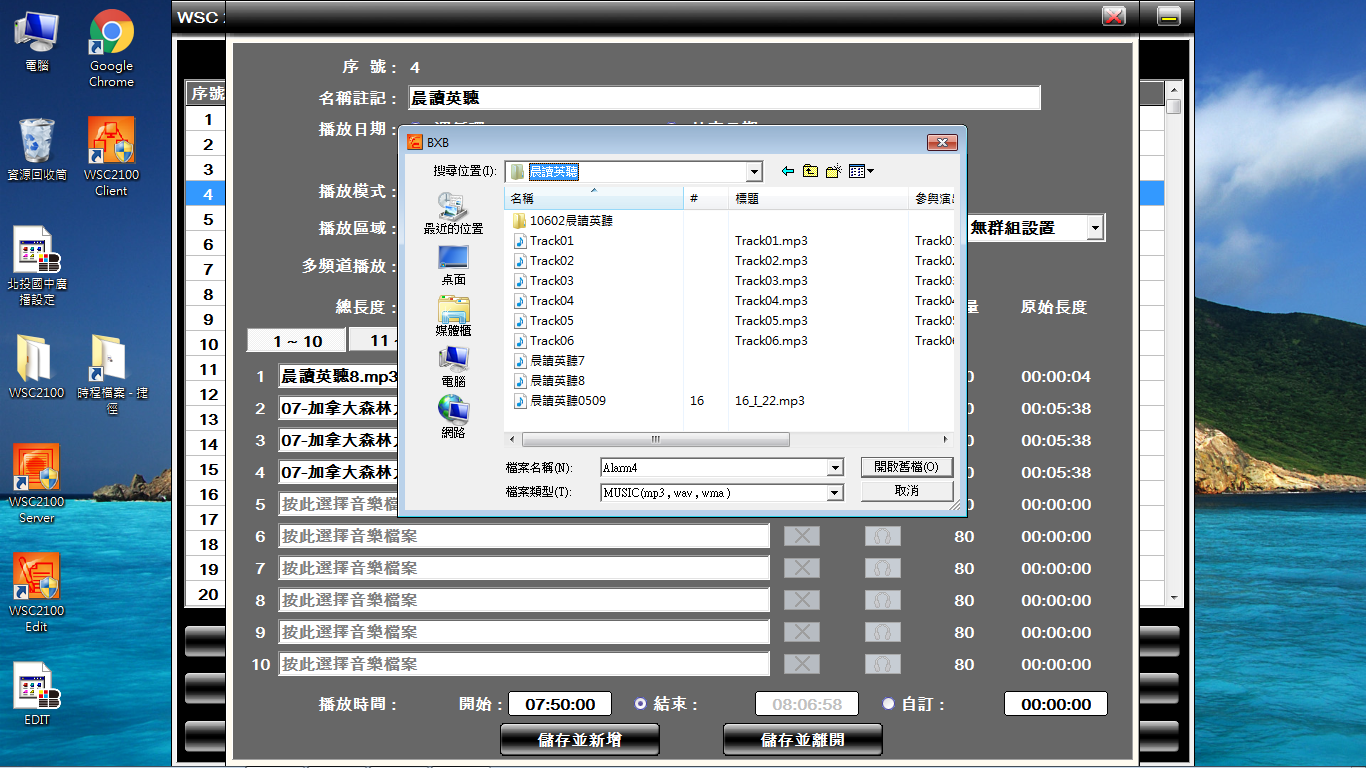 晨讀英聽設定
選擇音樂
鐘聲系統
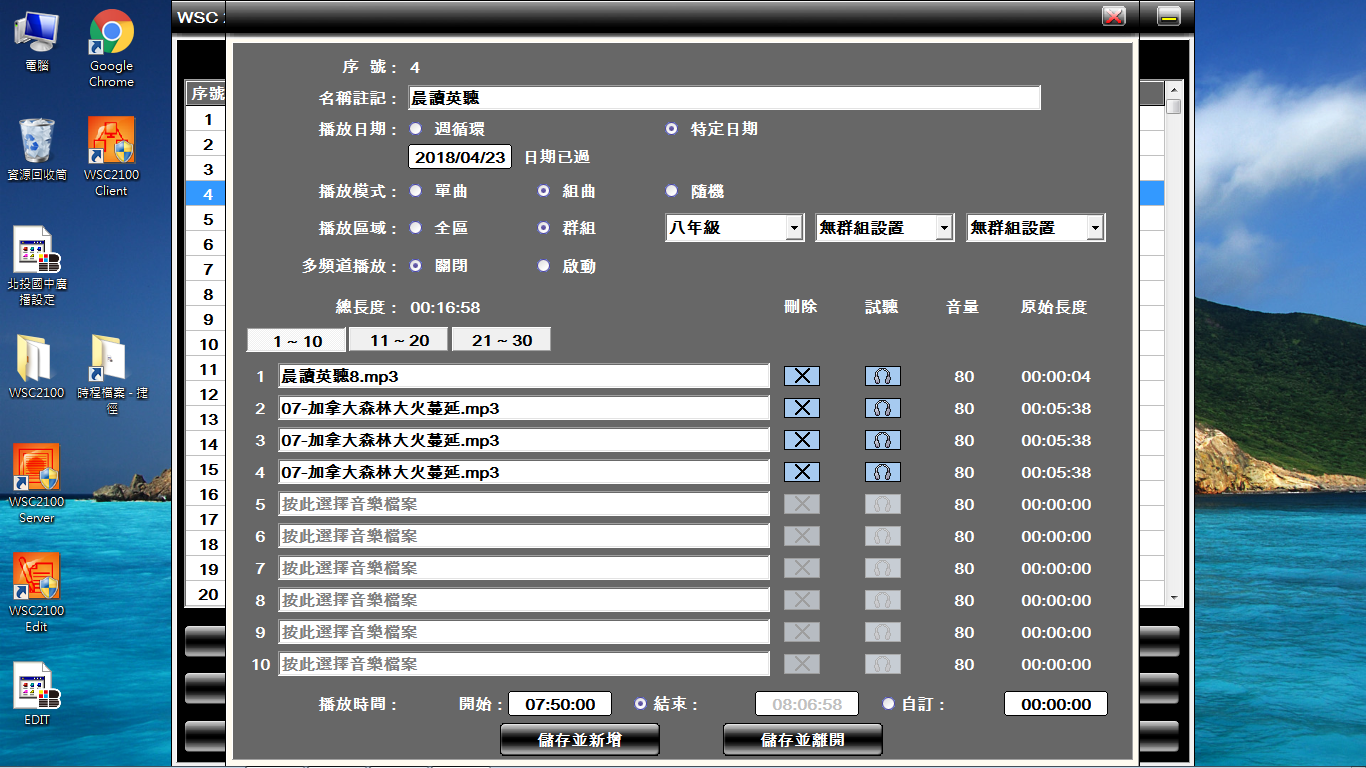 晨讀英聽開頭
晨讀英聽設定
晨讀英聽內容X3
鐘聲系統
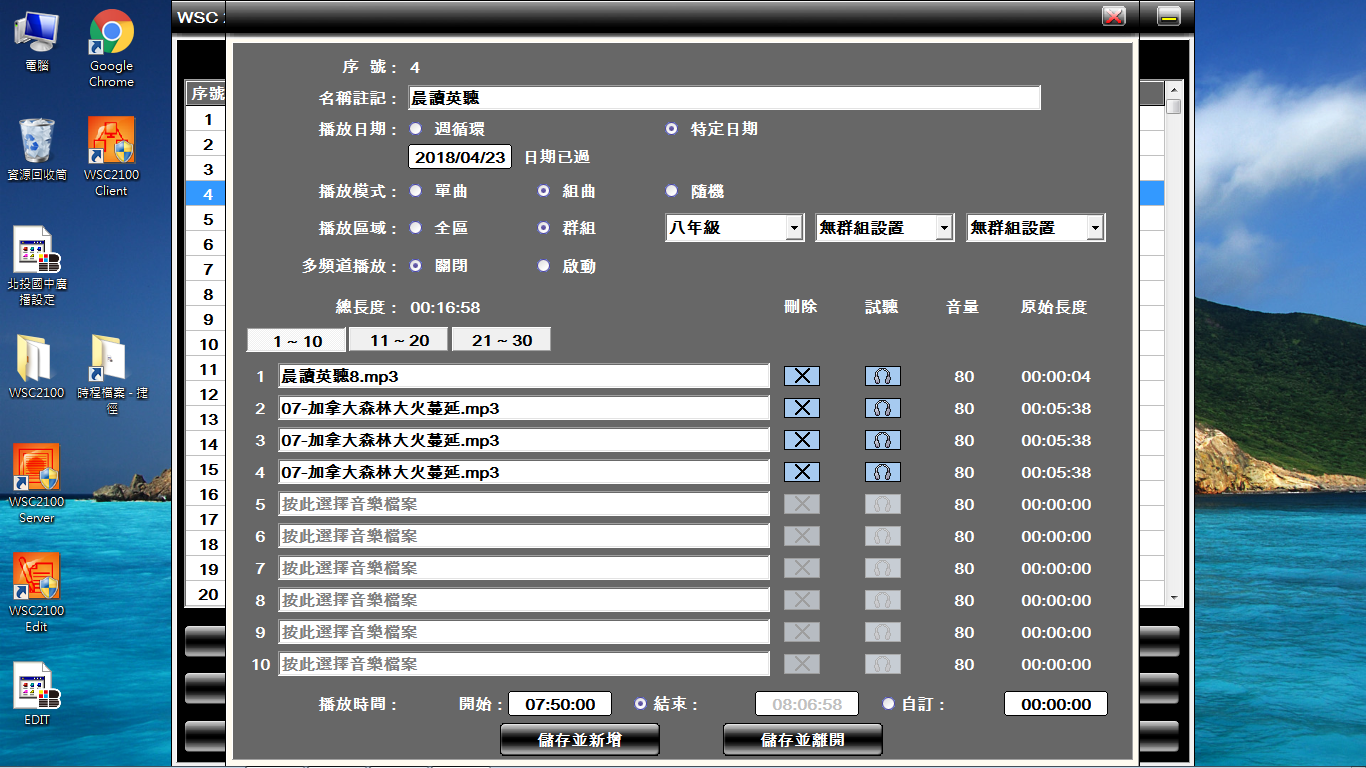 晨讀英聽設定
撥放時間
儲存並離開
鐘聲系統
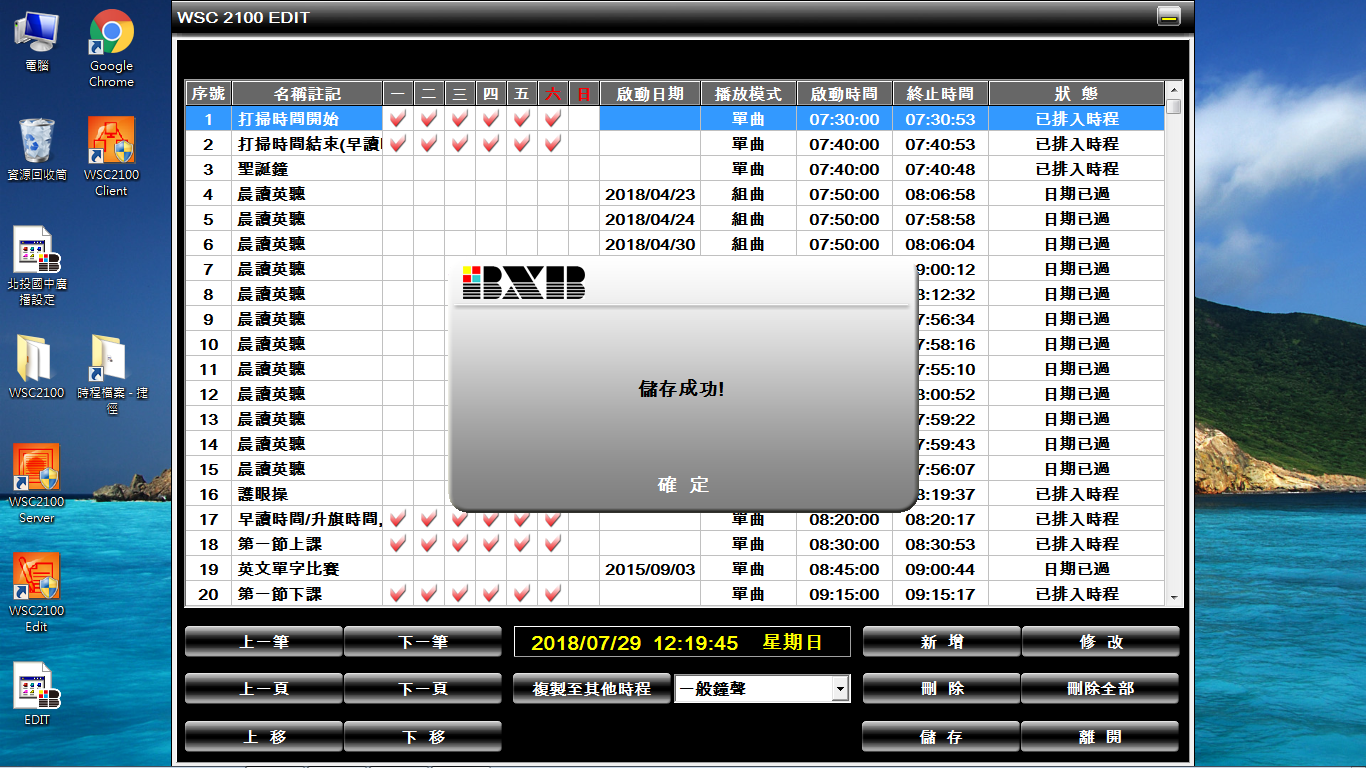 時程設定完成
儲存再離開
鐘聲系統
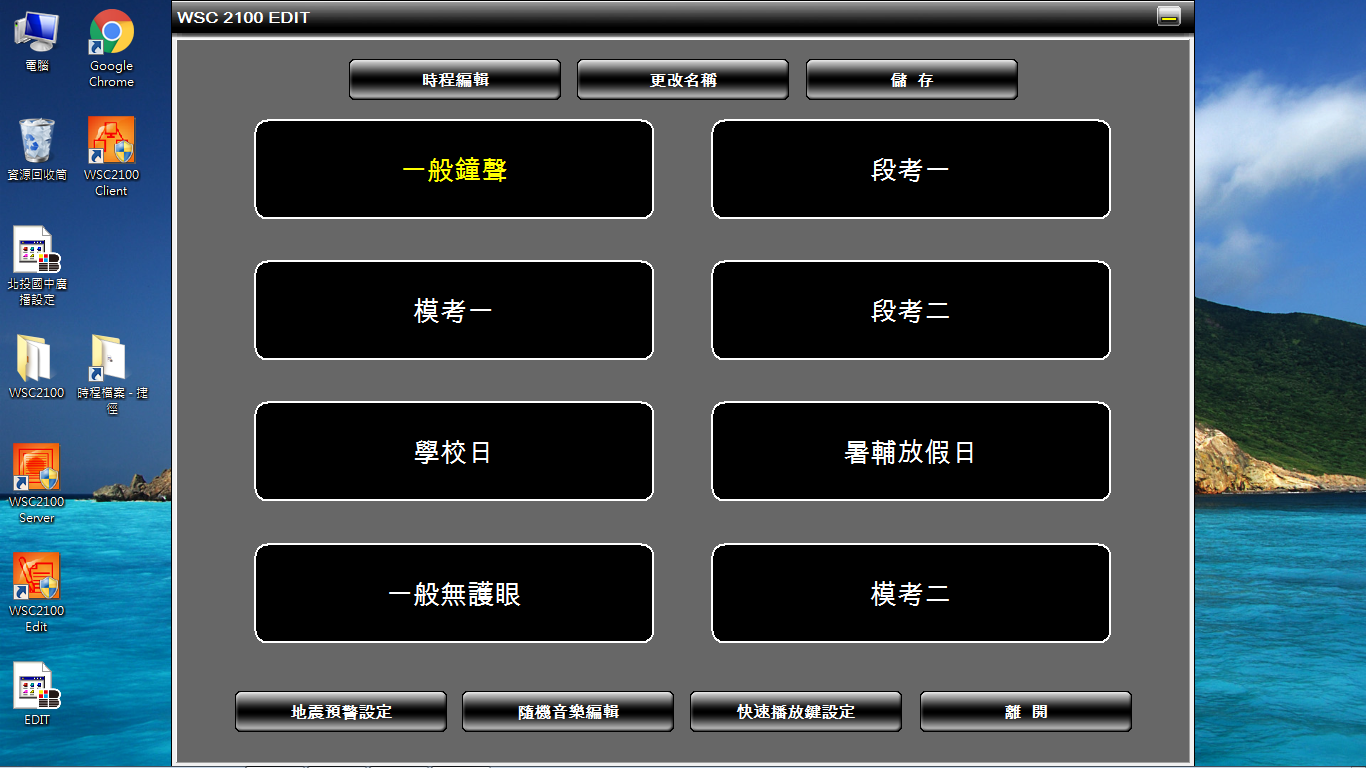 時程設定完成
儲存再離開
鐘聲系統
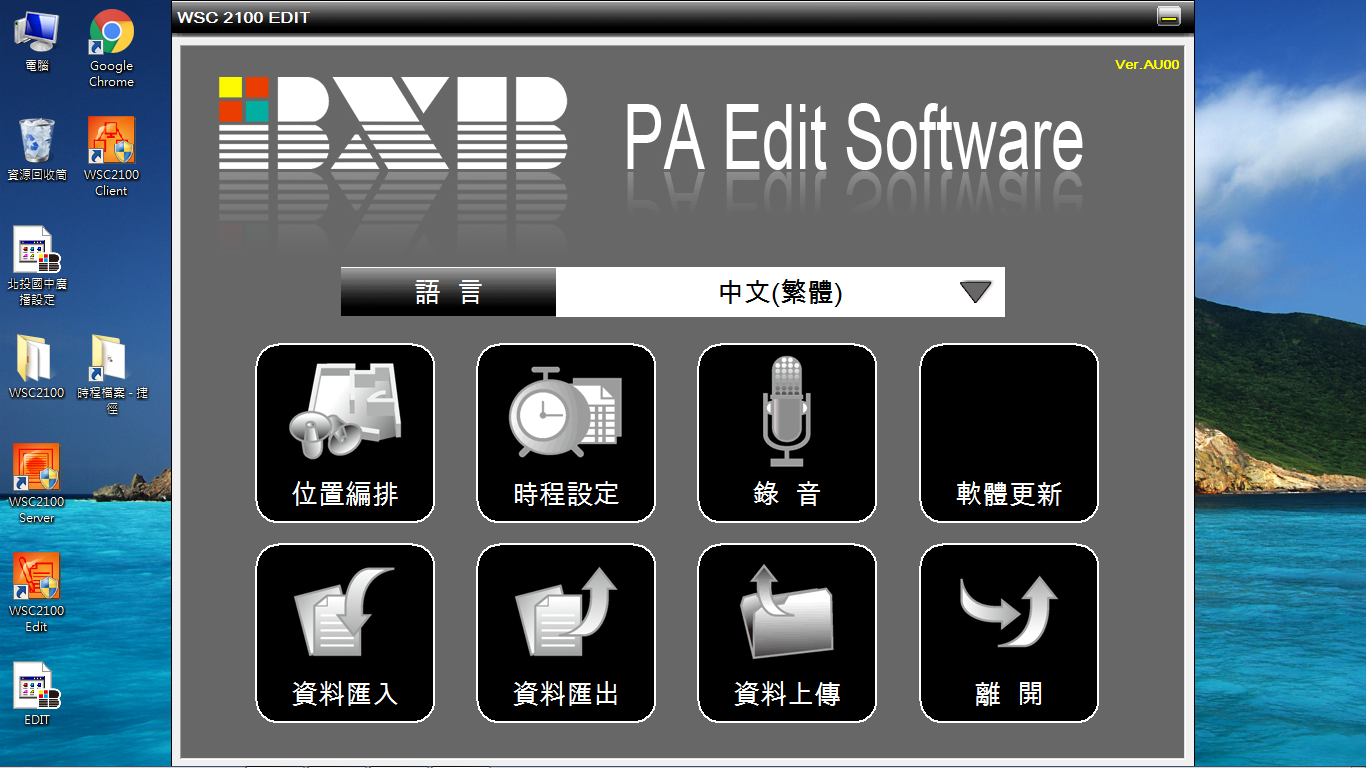 時程設定完成
資料匯出
鐘聲系統
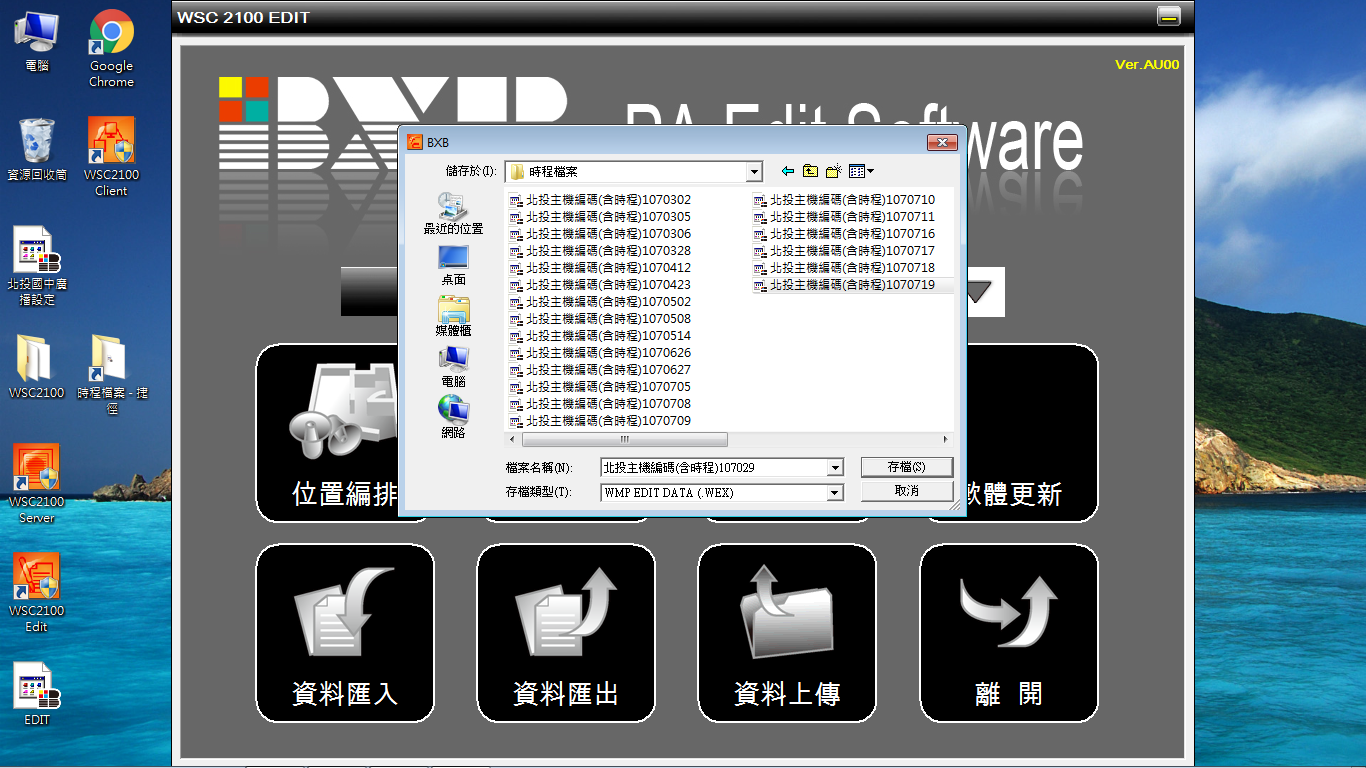 時程設定完成
儲存檔案
本機磁碟(C:)/Program Files/BXB/WSC2100/時程檔案
or桌面/時程檔案(捷徑)
鐘聲系統
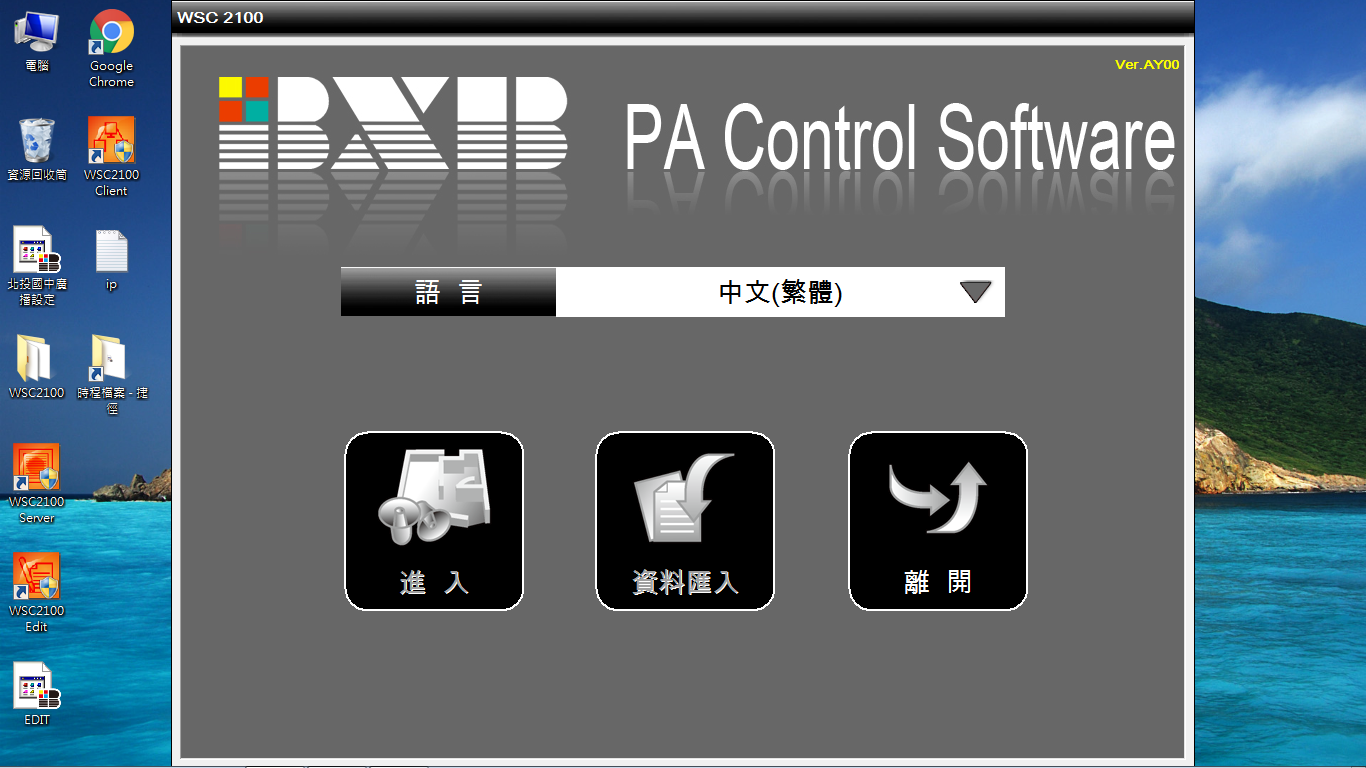 鐘聲控制系統
鐘聲系統
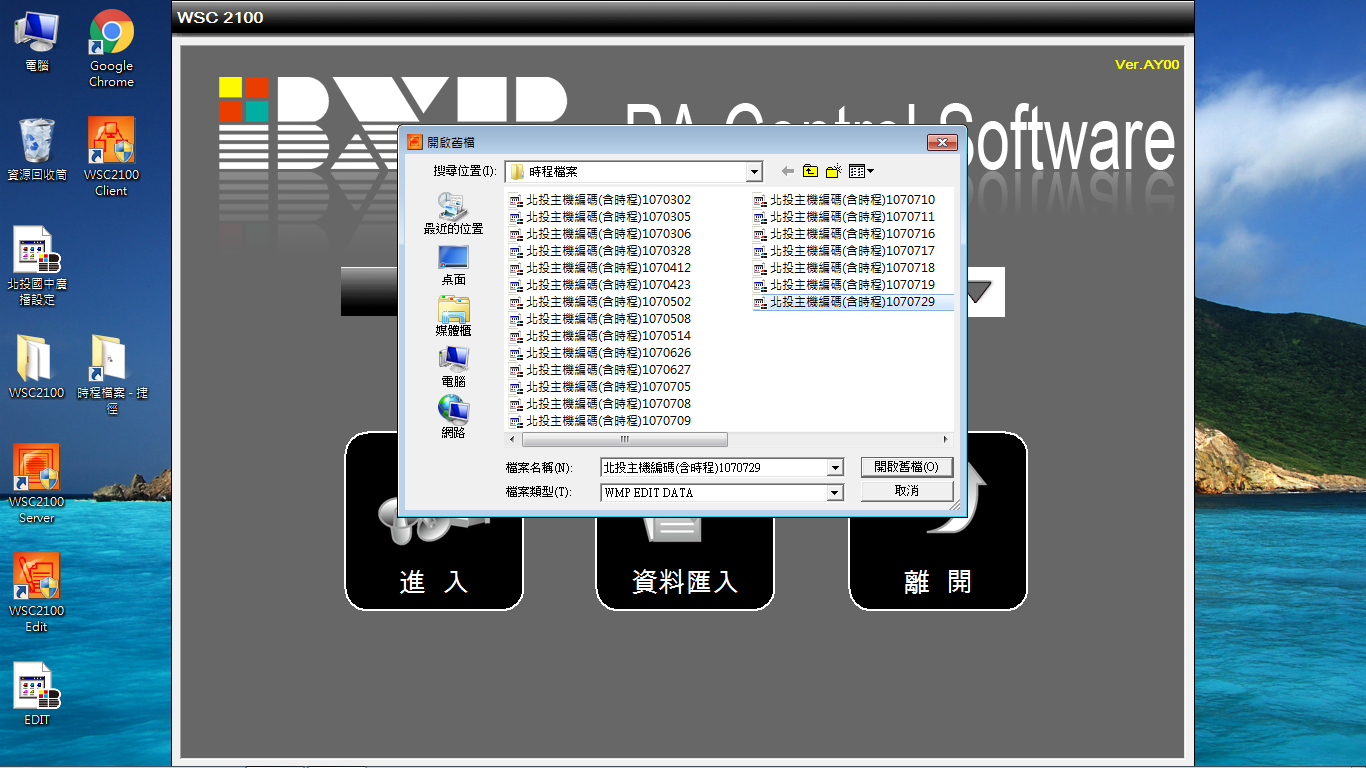 鐘聲控制系統
選擇檔案
鐘聲系統
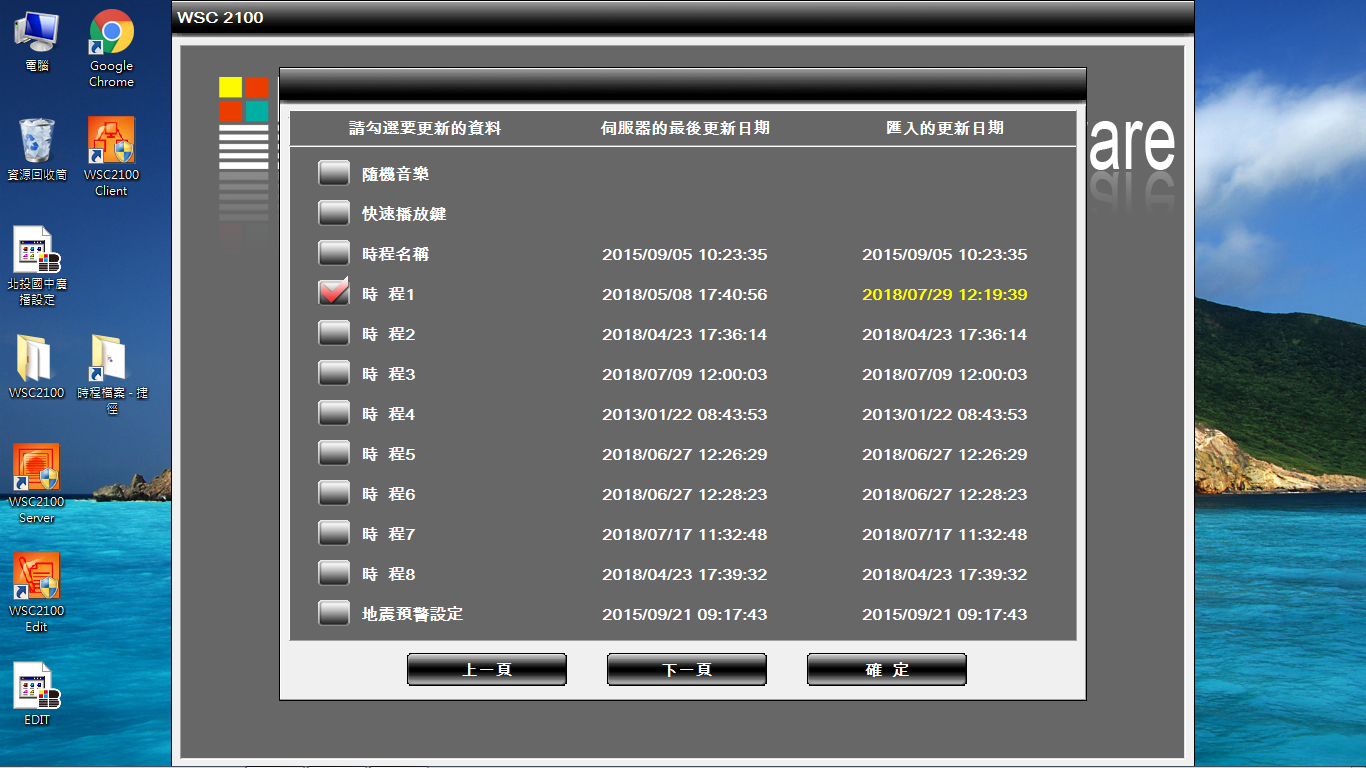 鐘聲控制系統
選擇確定
鐘聲系統
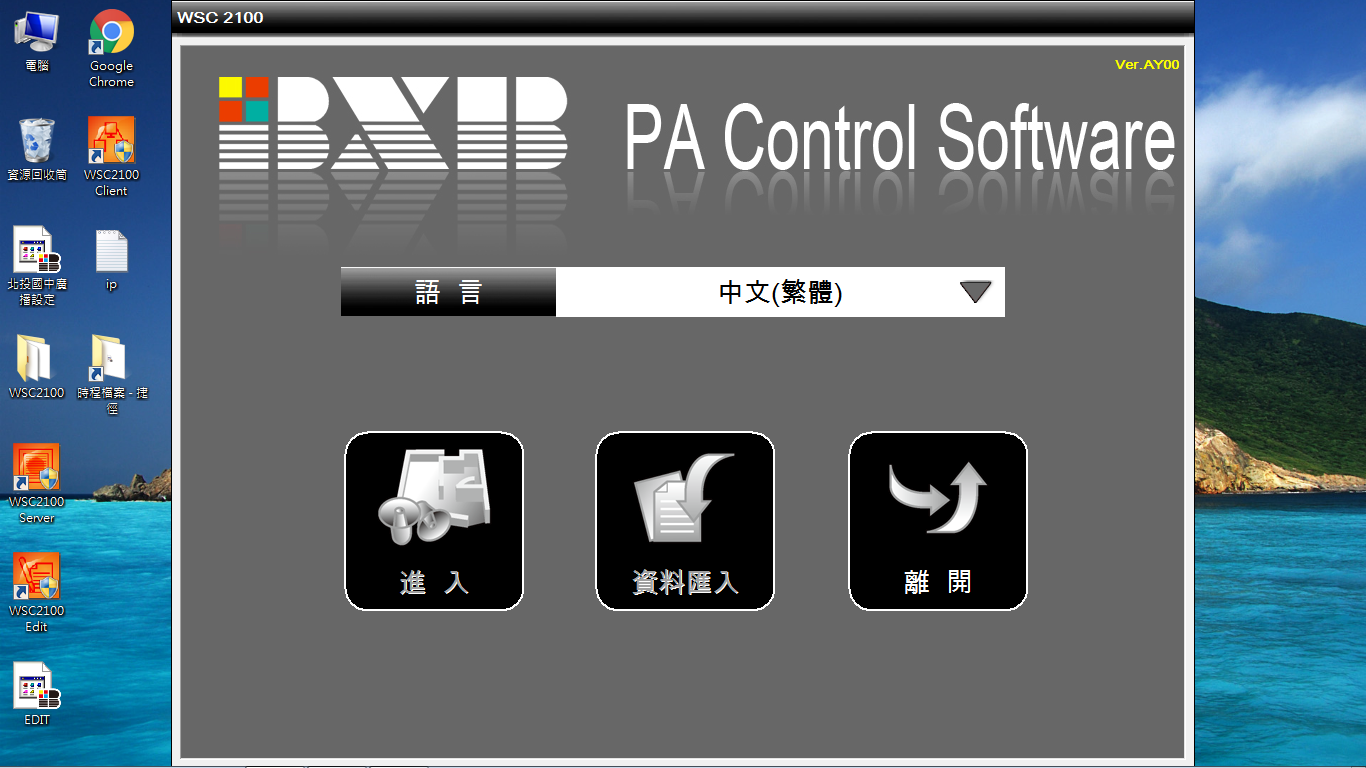 鐘聲控制系統
選擇進入
鐘聲系統
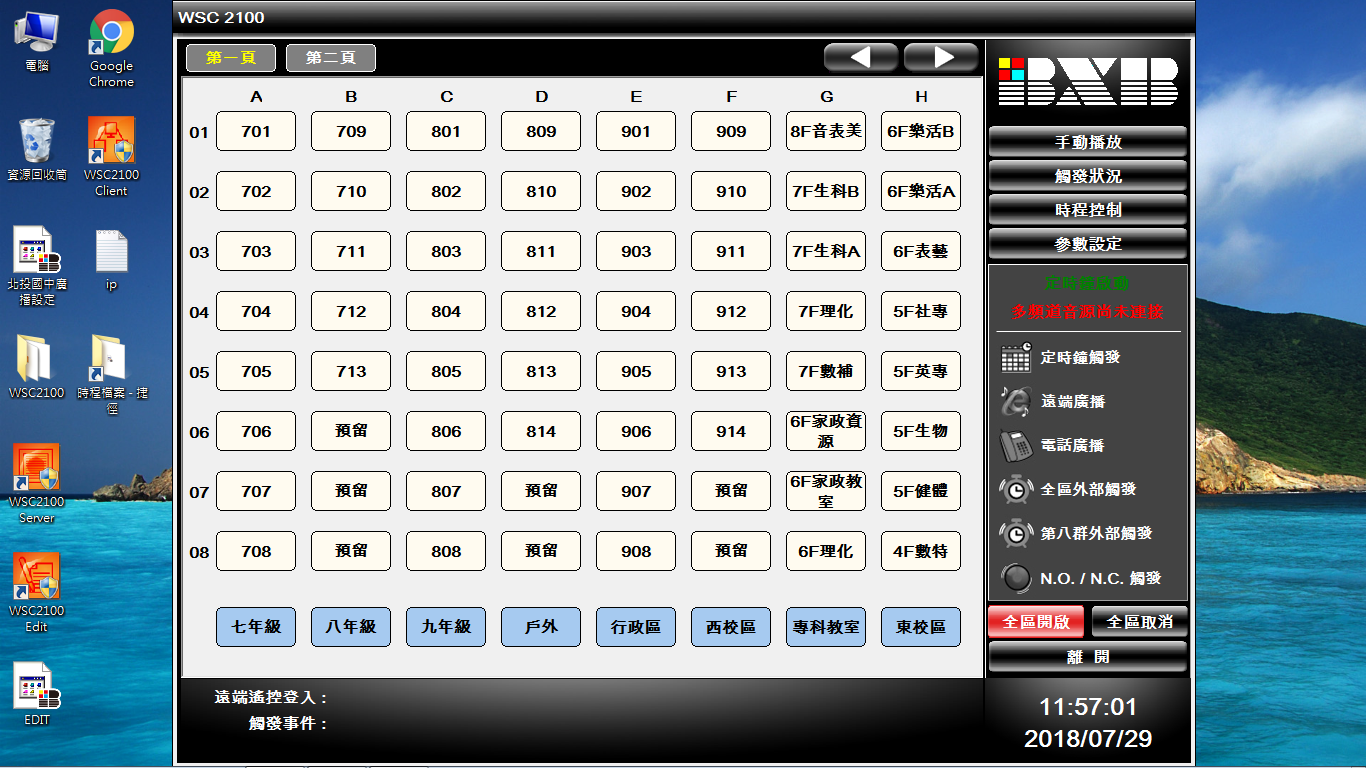 鐘聲控制系統
檢查時程修改內容